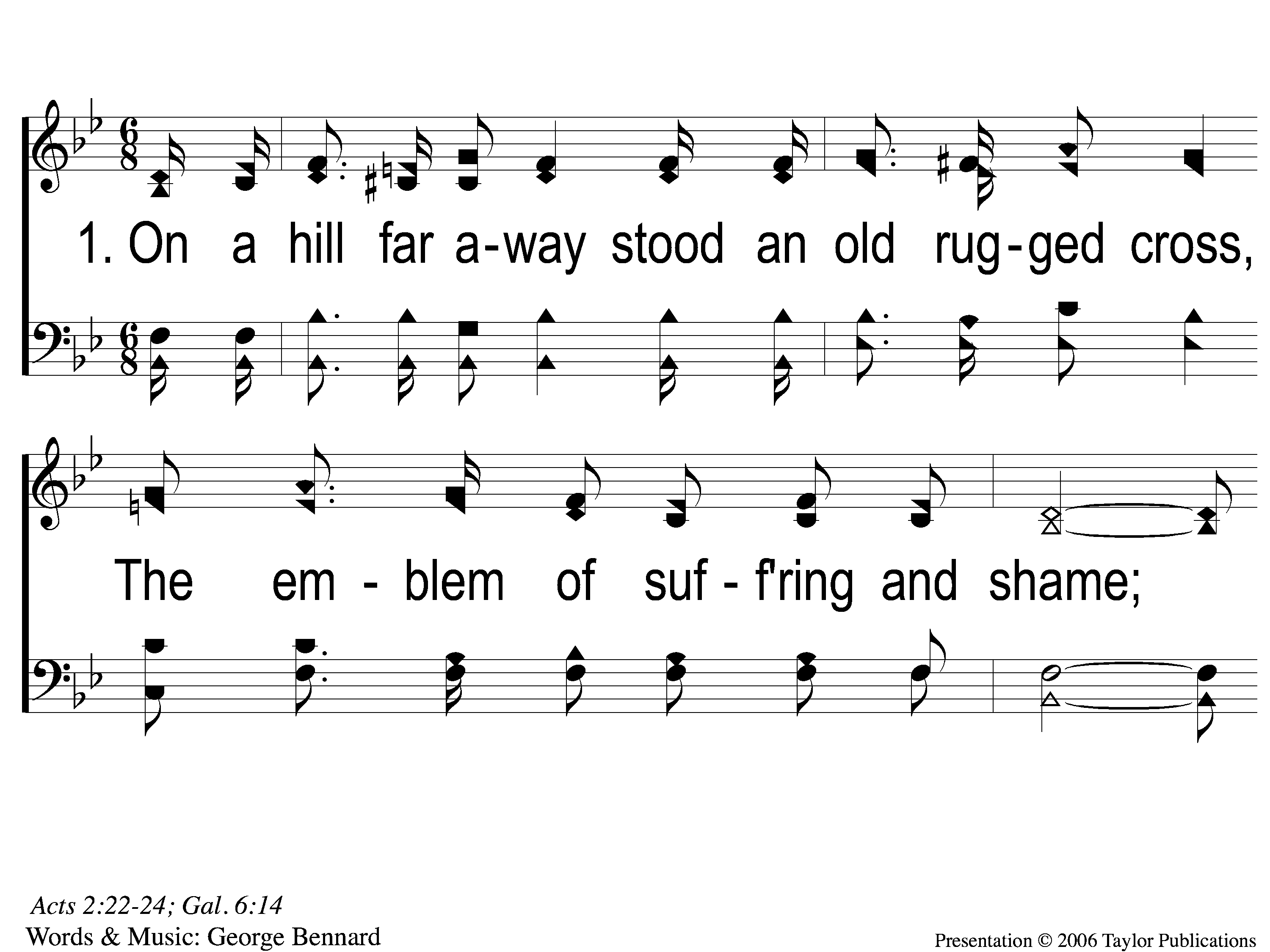 The Old Rugged Cross
313
s
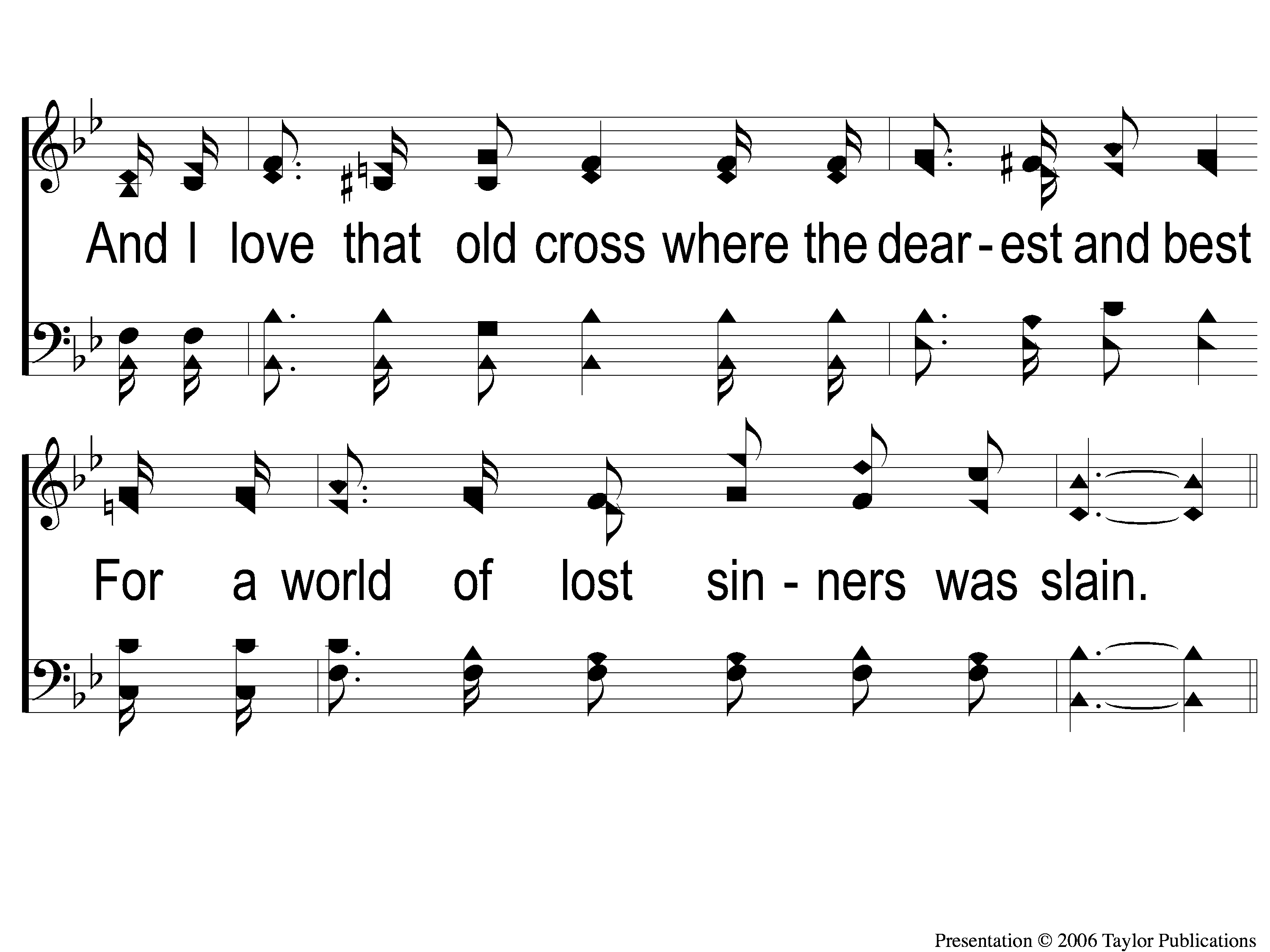 The Old Rugged Cross
313
1-2 The Old Rugged Cross
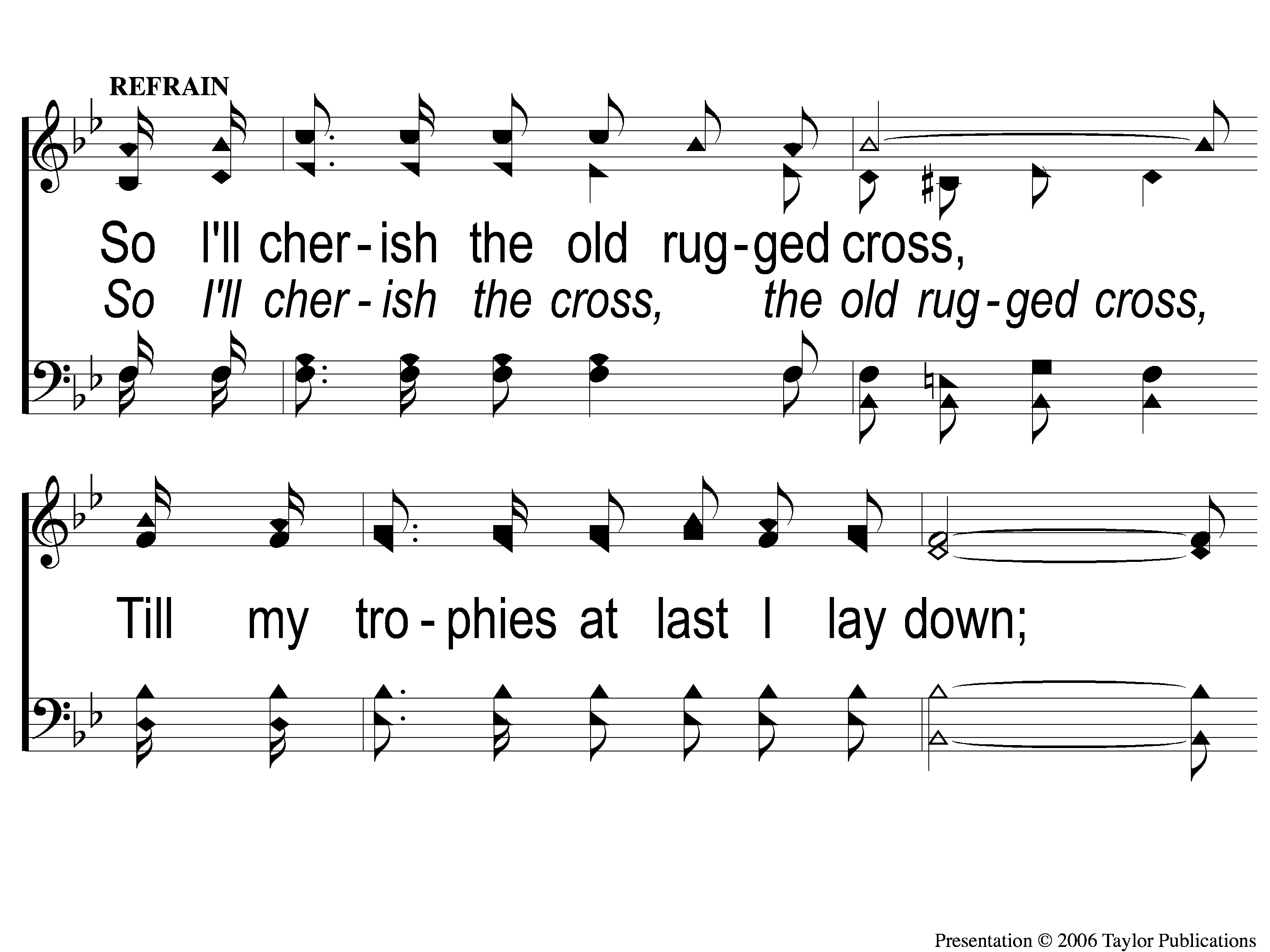 The Old Rugged Cross
313
C-1 The Old Rugged Cross
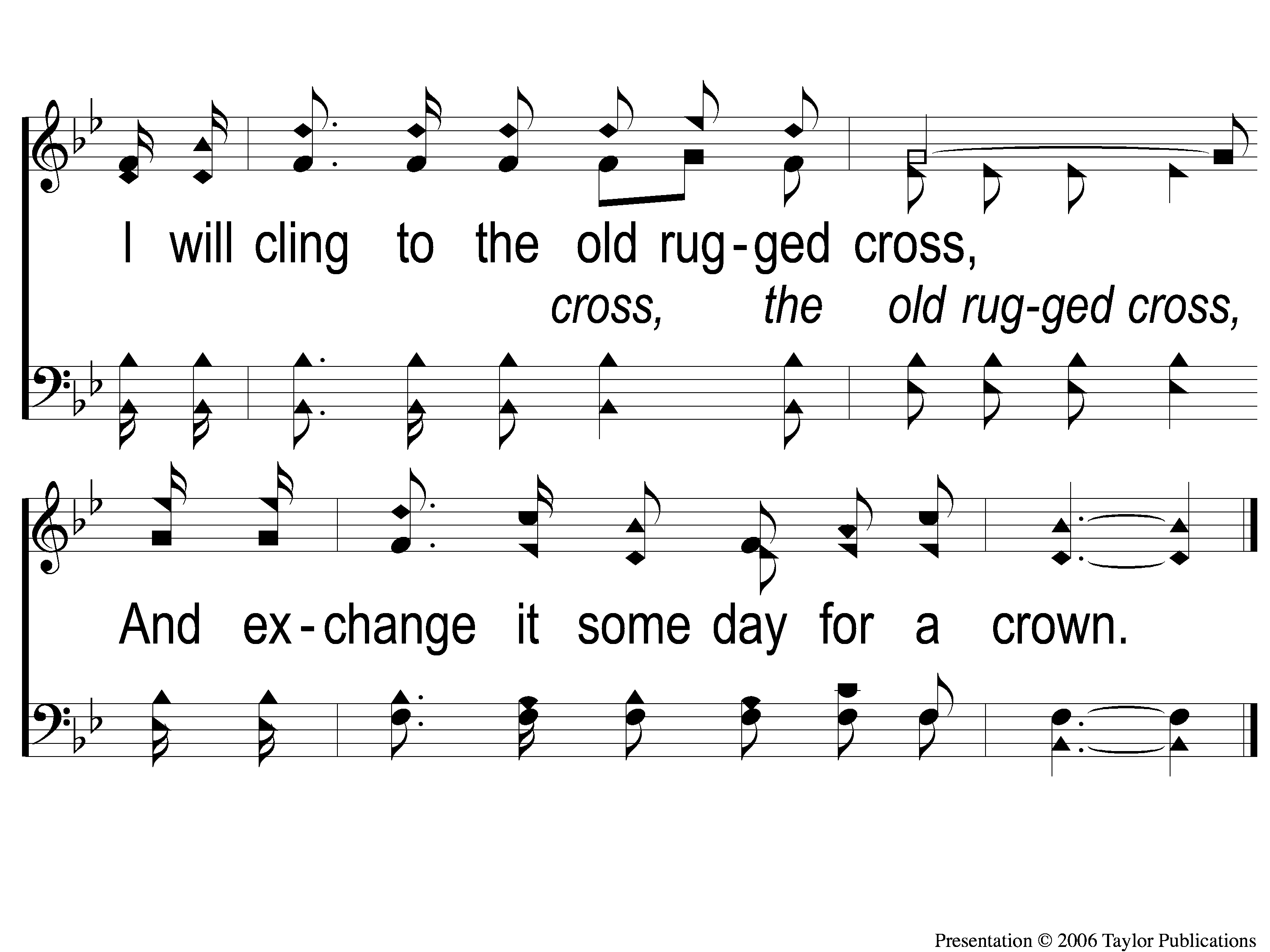 The Old Rugged Cross
313
C-2 The Old Rugged Cross
RESTOREREBUILDRENEW
welcome
we are glad to
Have you with us
IN 2022
WHEELER
CHURCH
OF
CHRIST
Song:
When I Survey
The Wondrous Cross
#315
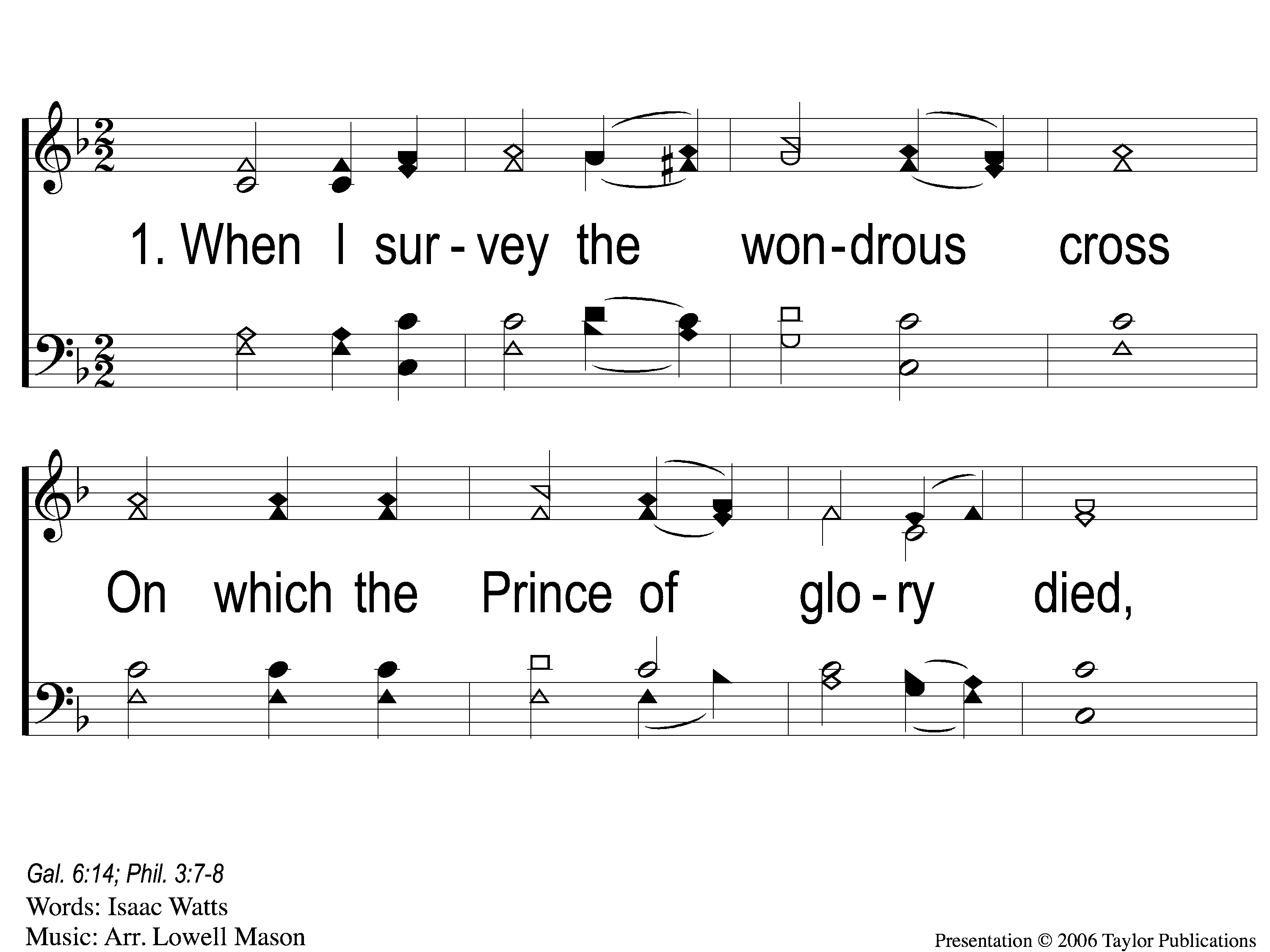 When I Survey the Wondrous Cross
315
1-1 When I Survey the Wondrous Cross
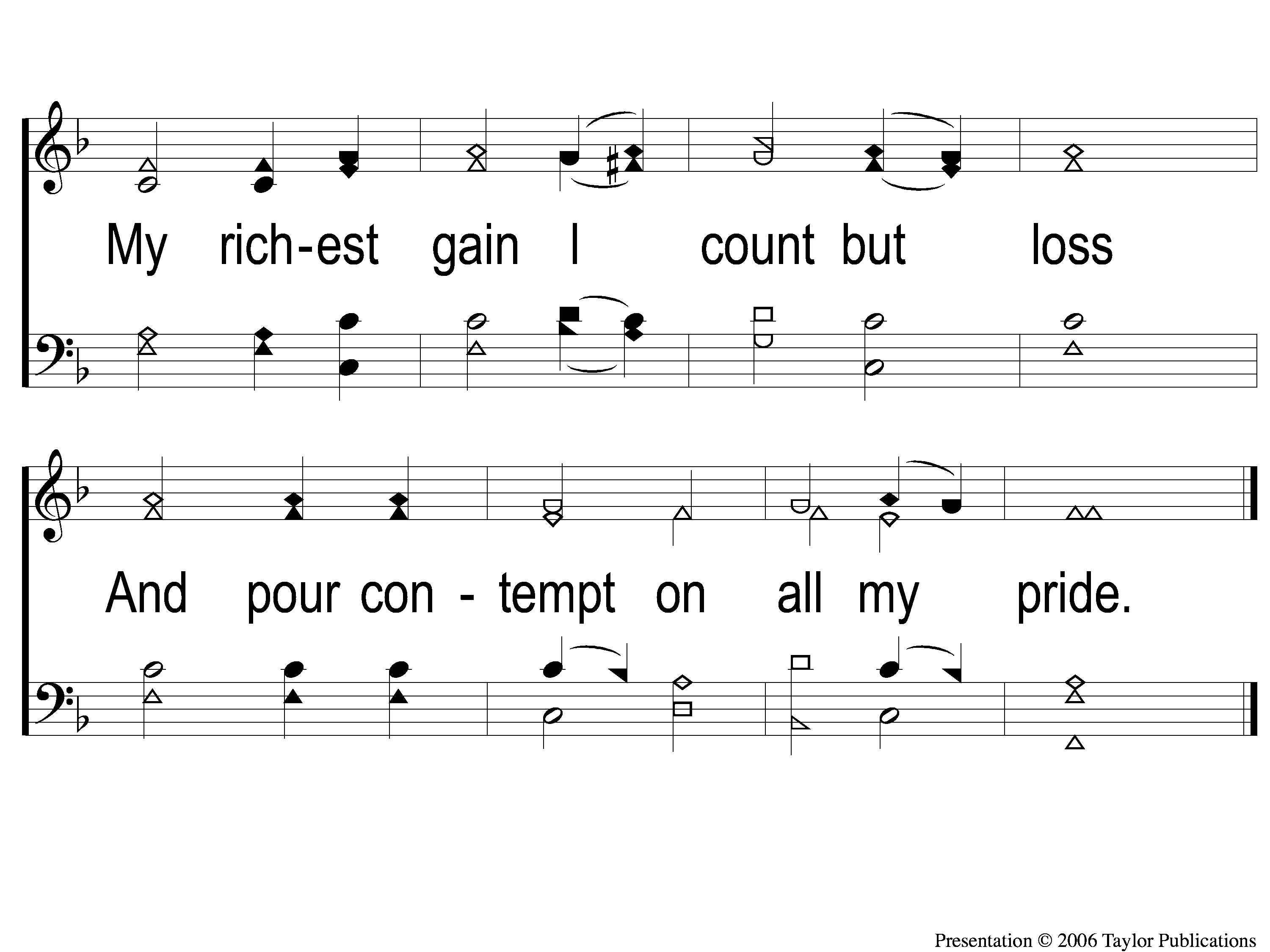 When I Survey the Wondrous Cross
315
1-2 When I Survey the Wondrous Cross
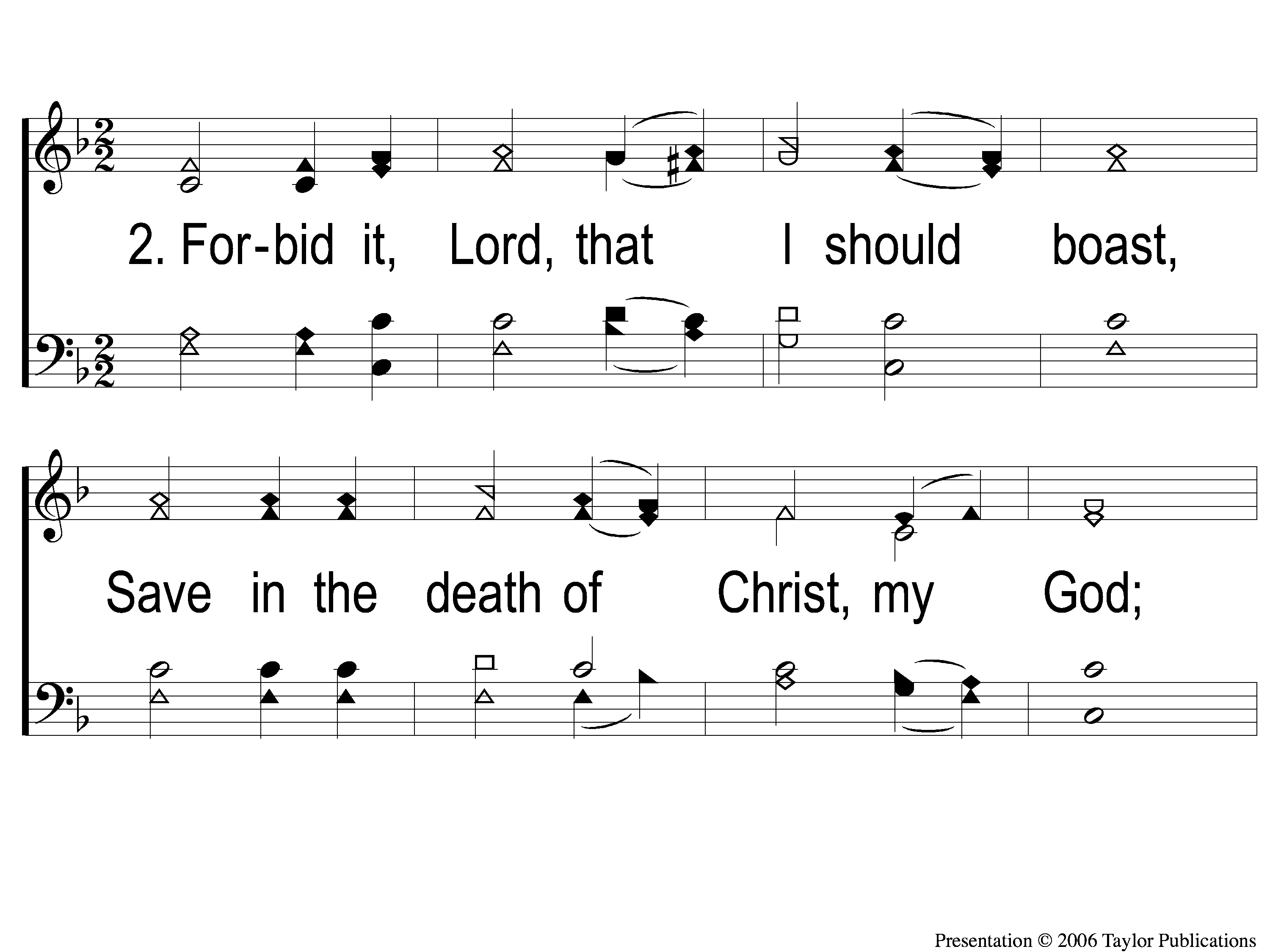 When I Survey the Wondrous Cross
315
2-1 When I Survey the Wondrous Cross
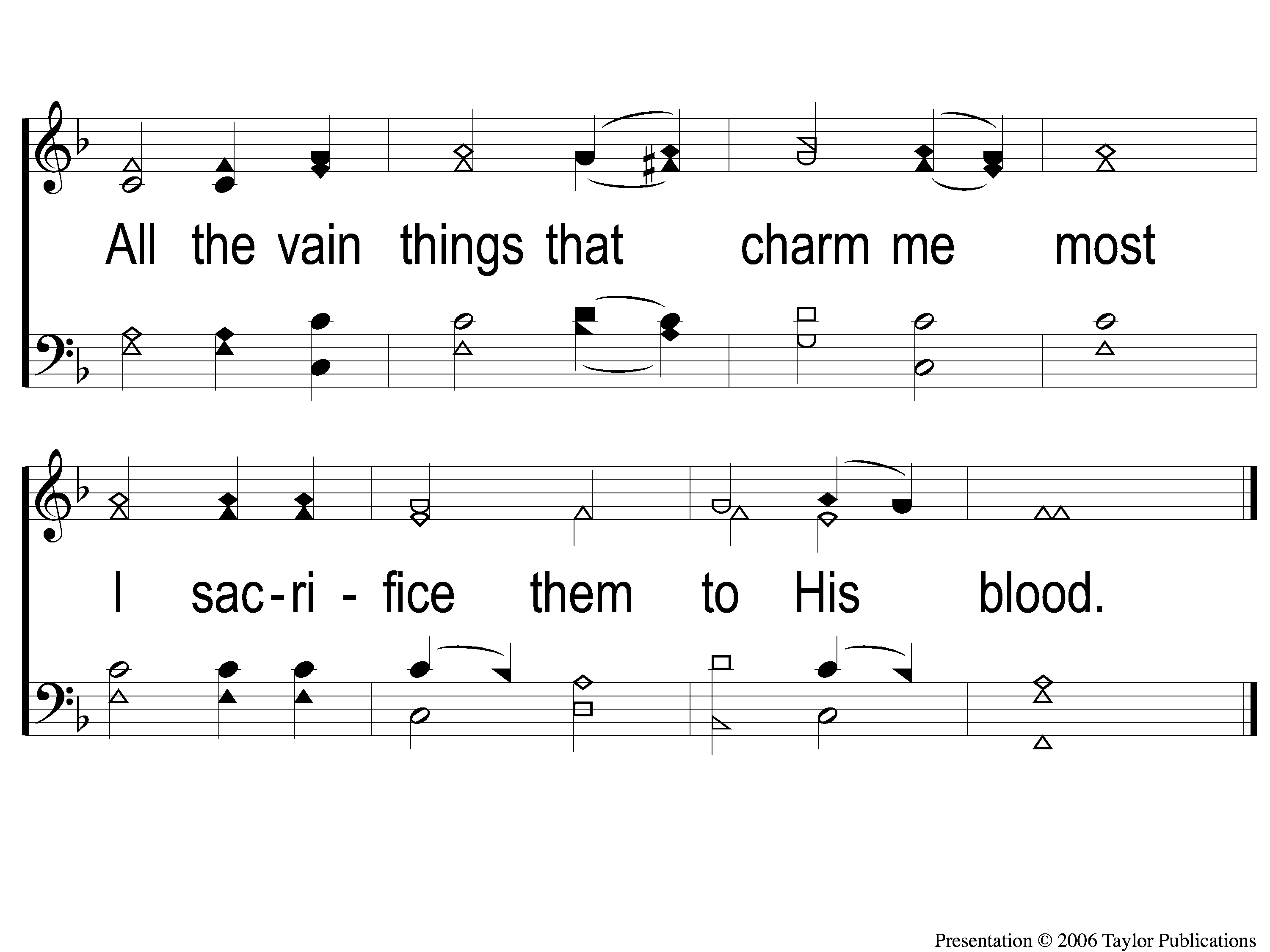 When I Survey the Wondrous Cross
315
2-2 When I Survey the Wondrous Cross
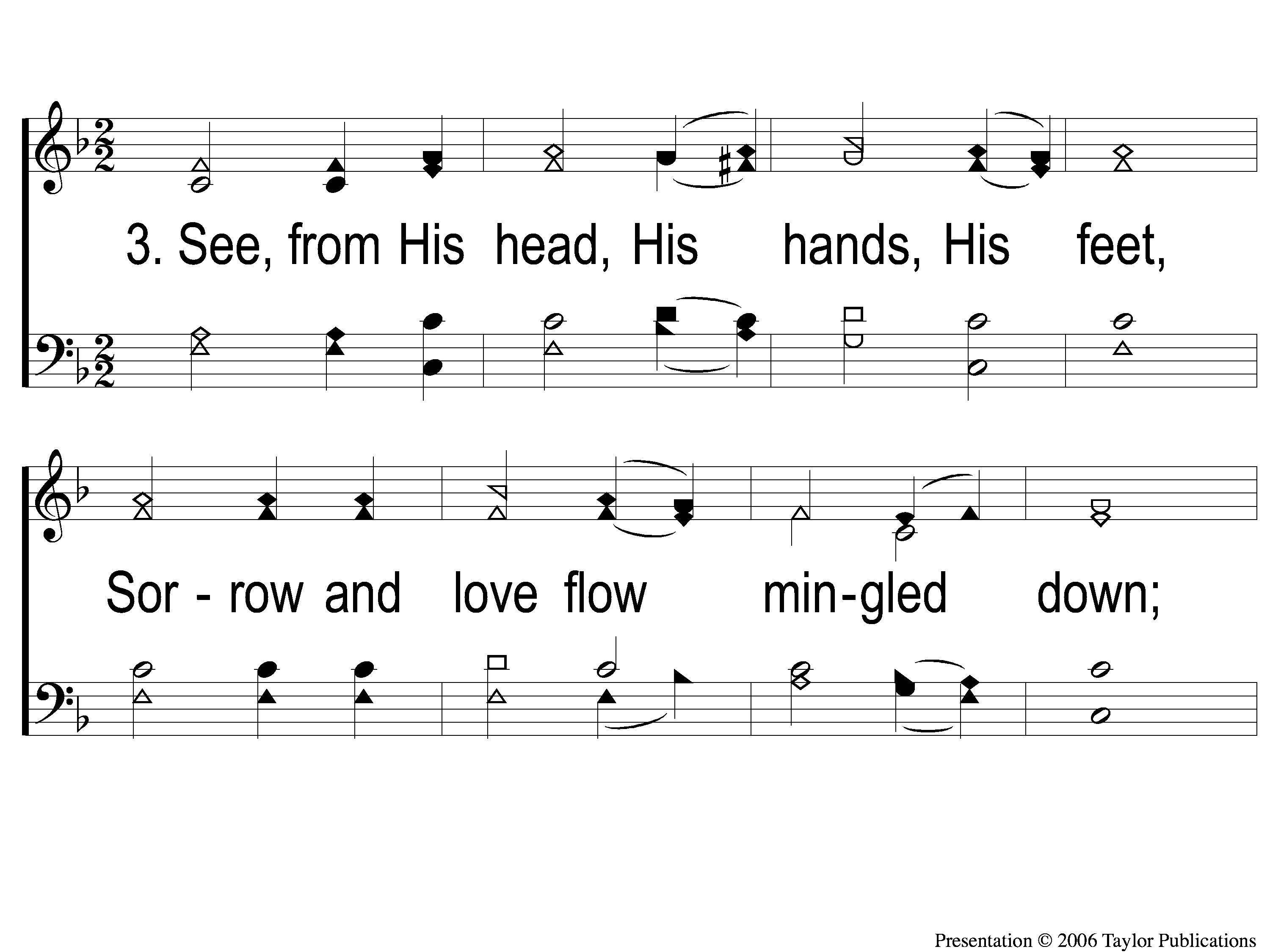 When I Survey the Wondrous Cross
315
3-1 When I Survey the Wondrous Cross
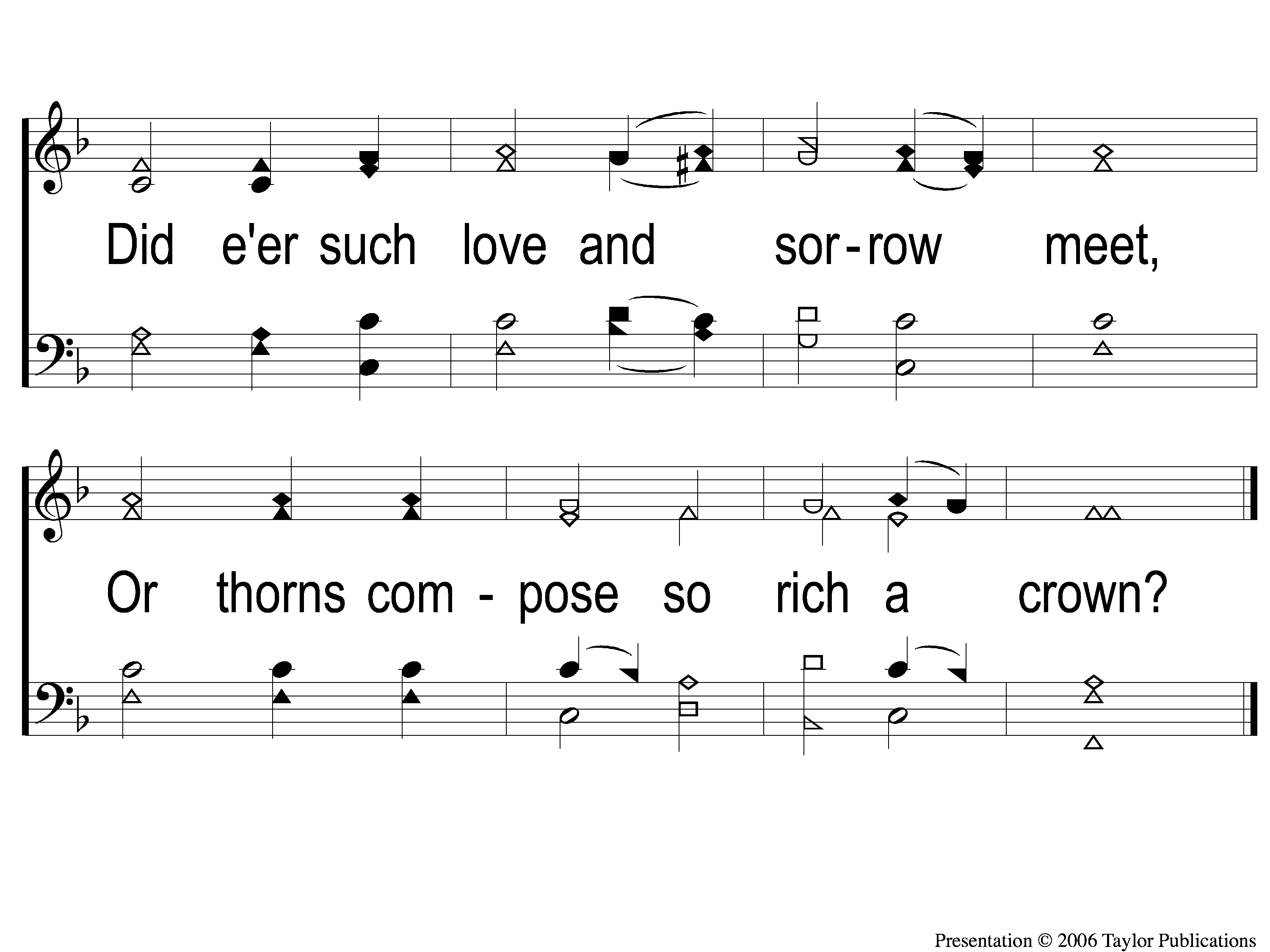 When I Survey the Wondrous Cross
315
3-2 When I Survey the Wondrous Cross
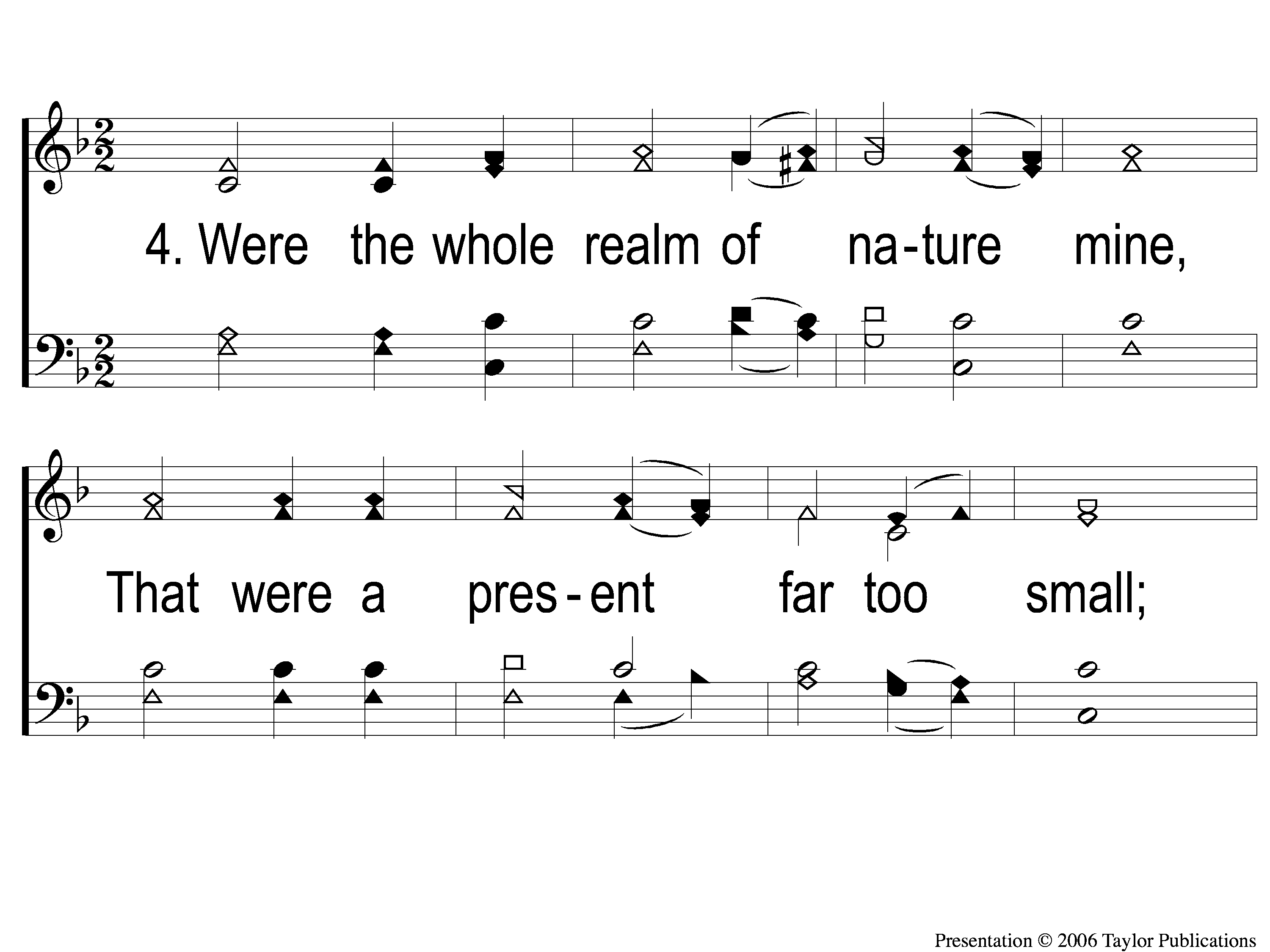 When I Survey the Wondrous Cross
315
4-1 When I Survey the Wondrous Cross
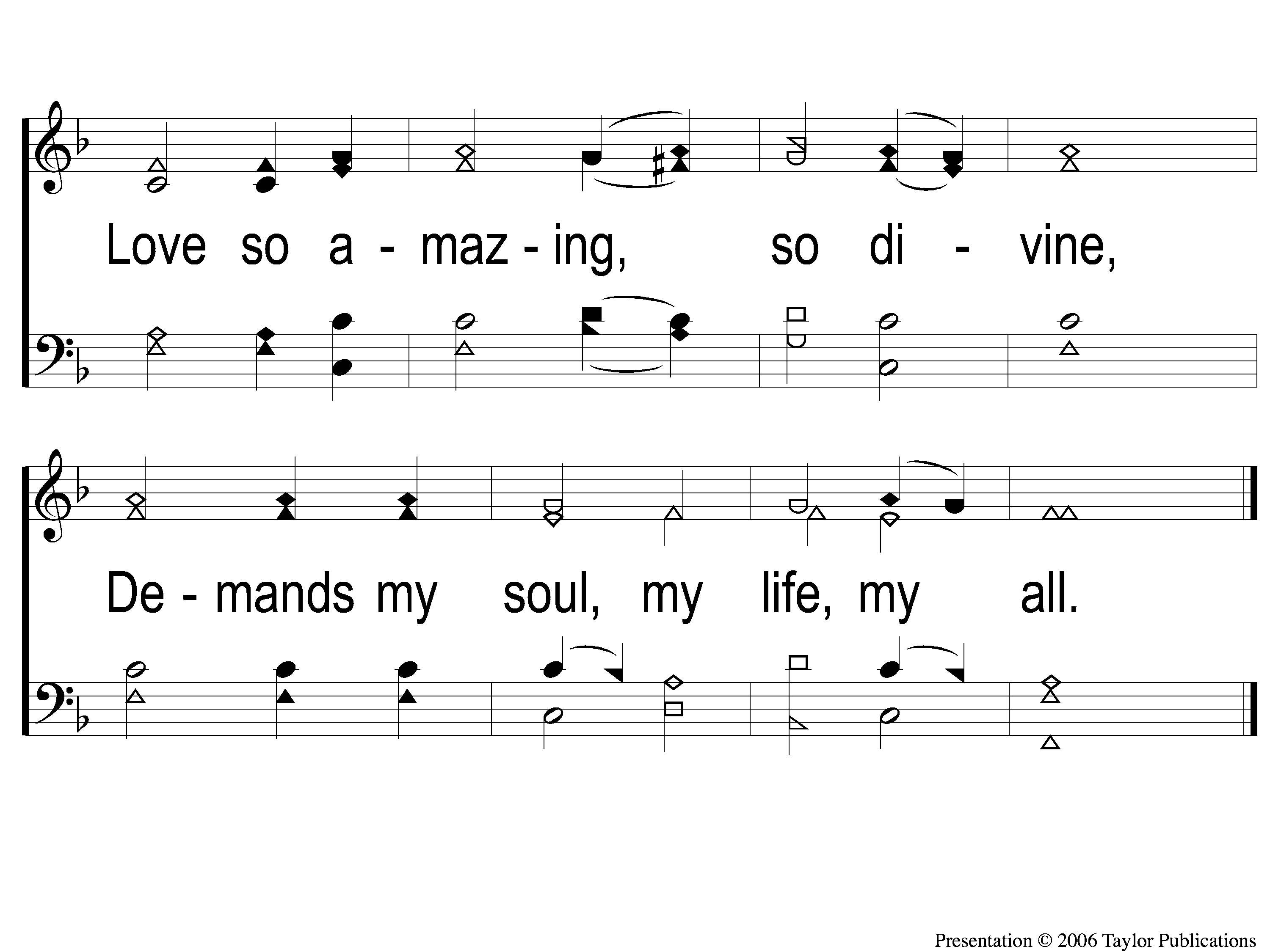 When I Survey the Wondrous Cross
315
4-2 When I Survey the Wondrous Cross
Song:
Alas! And Did
My Savior Bleed?
#324
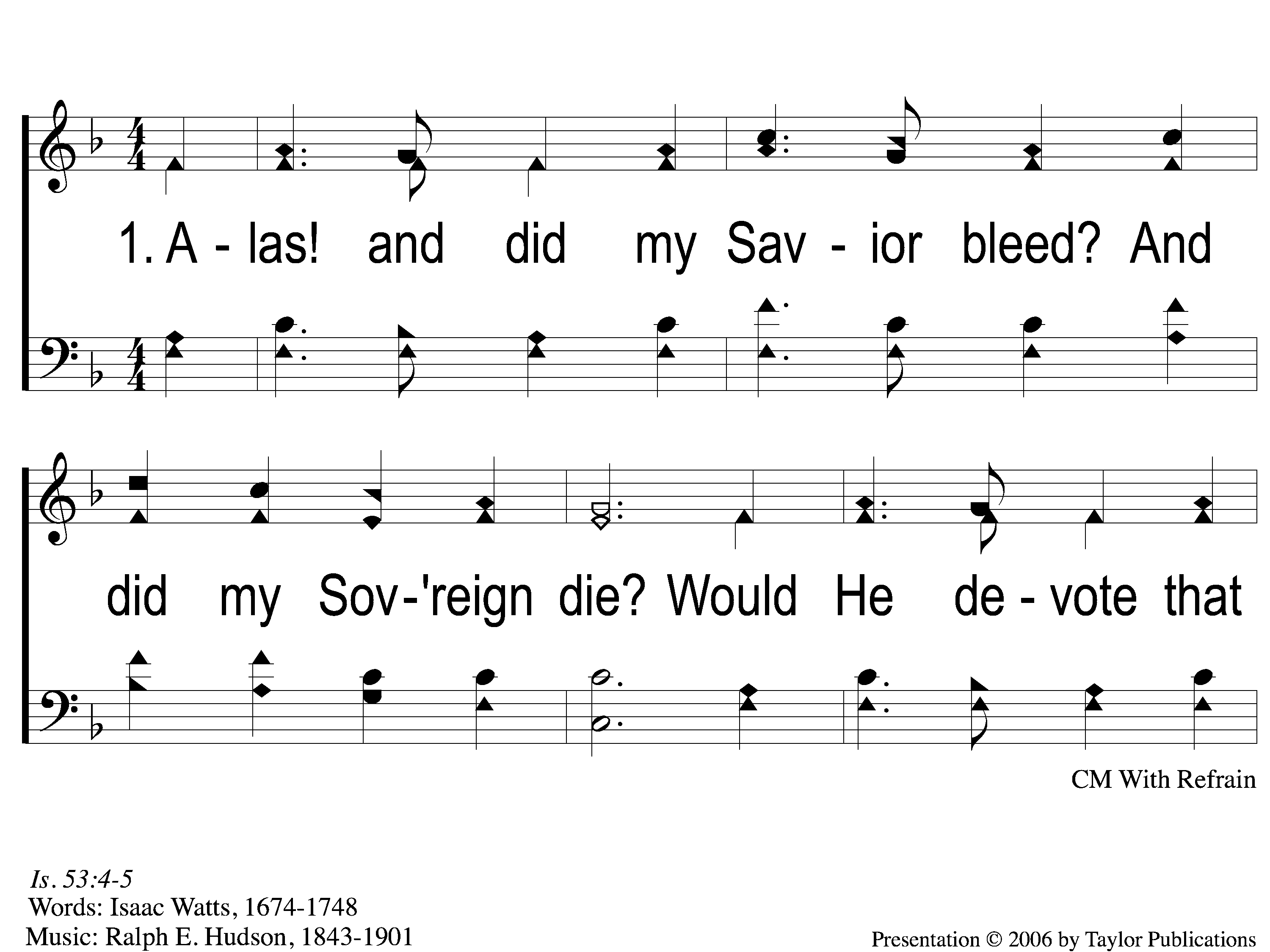 Alas! And Did My Savior Bleed?
324
1-1 Alas and Did My Savior Bleed
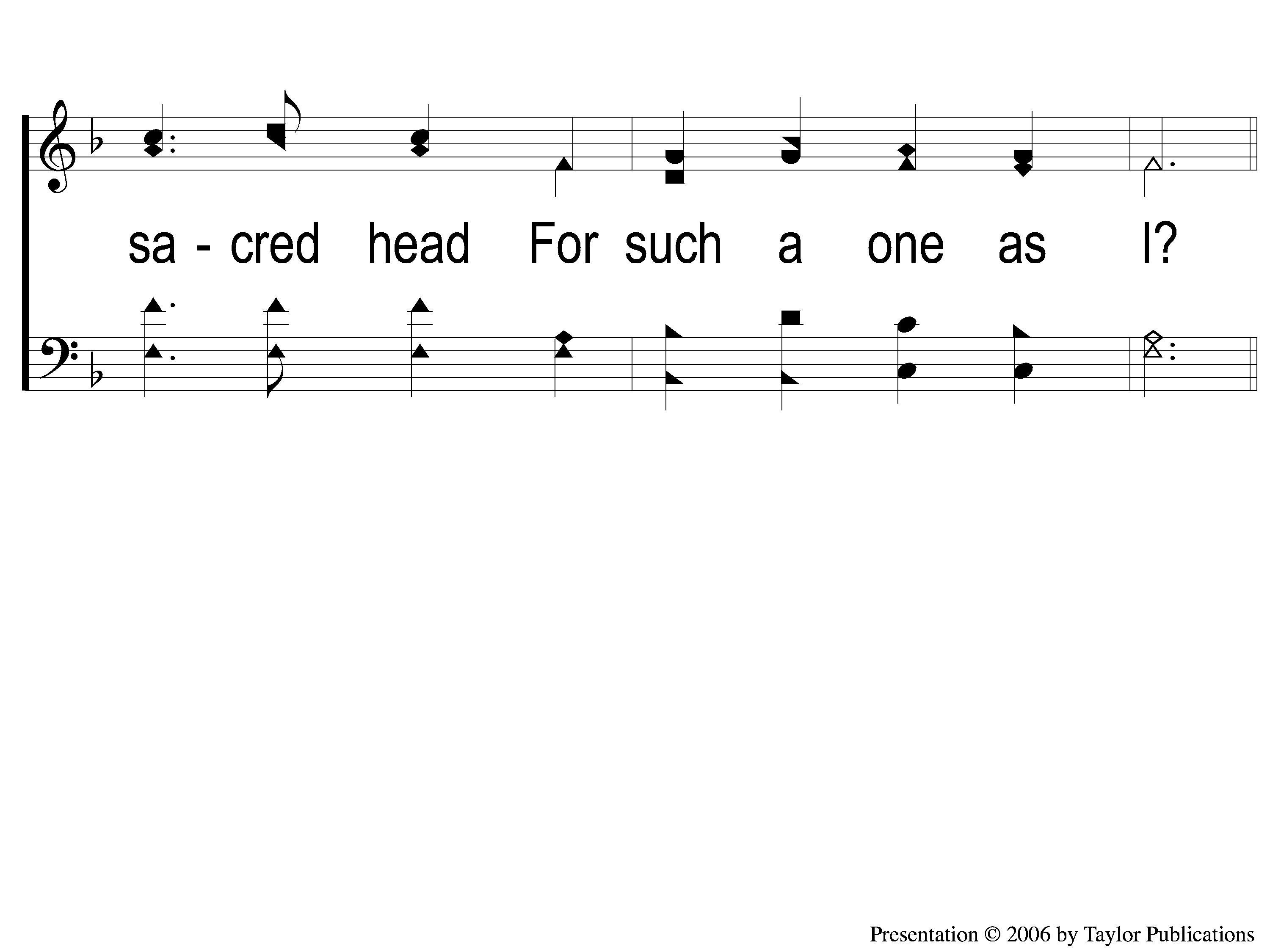 Alas! And Did My Savior Bleed?
324
1-2 Alas and Did My Savior Bleed
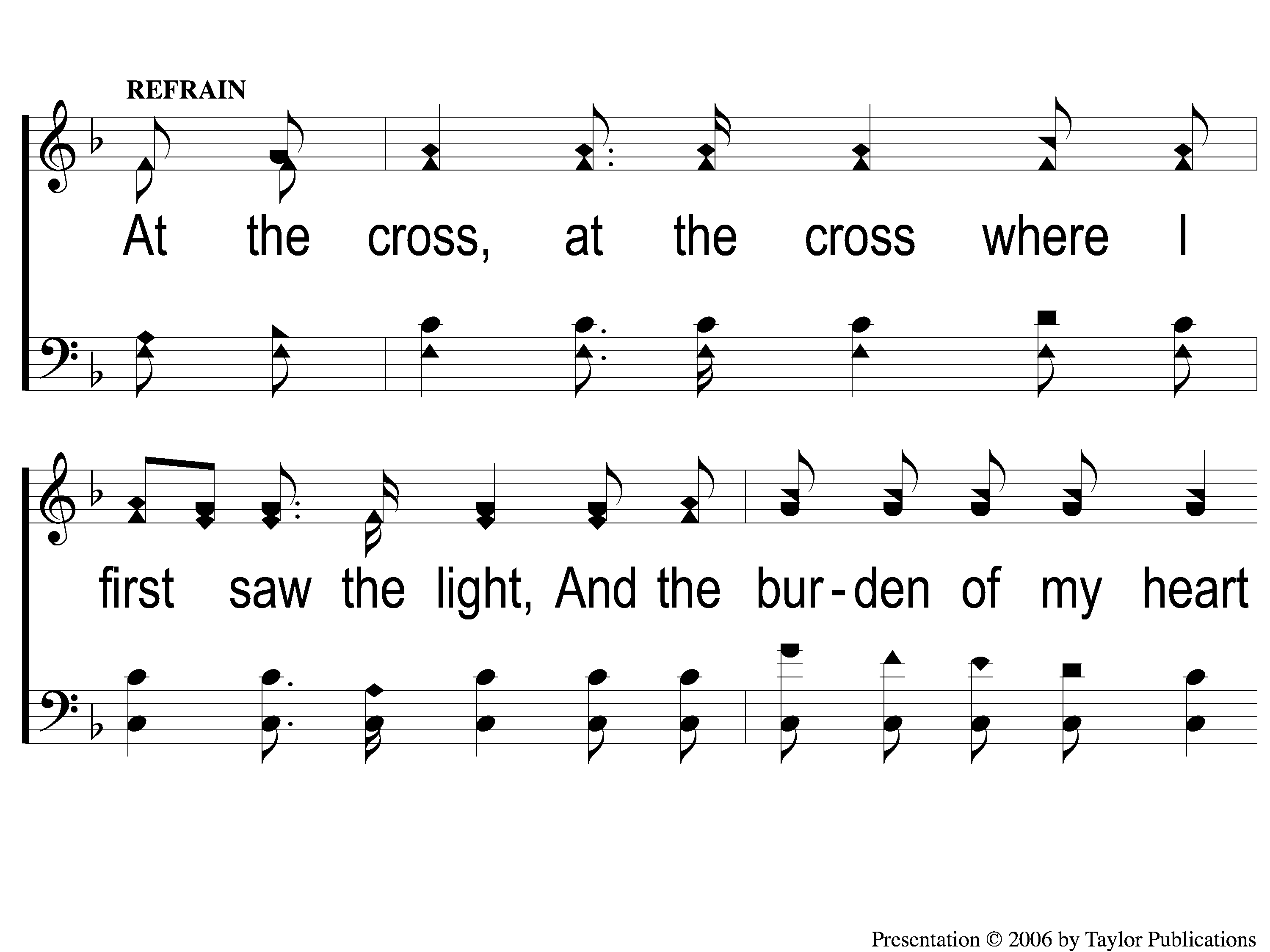 Alas! And Did My Savior Bleed?
324
C-1 Alas and Did My Savior Bleed
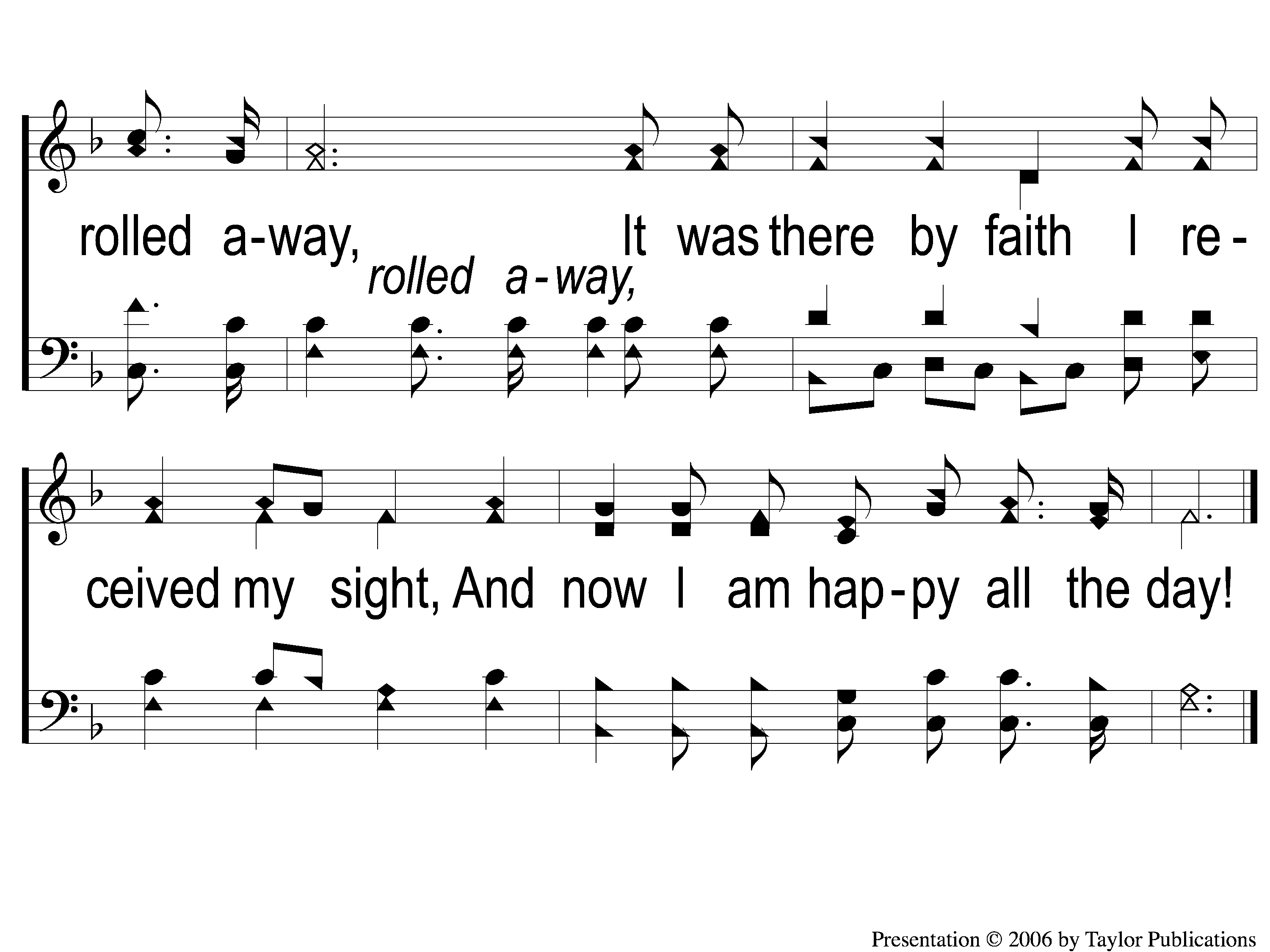 Alas! And Did My Savior Bleed?
324
C-2 Alas and Did My Savior Bleed
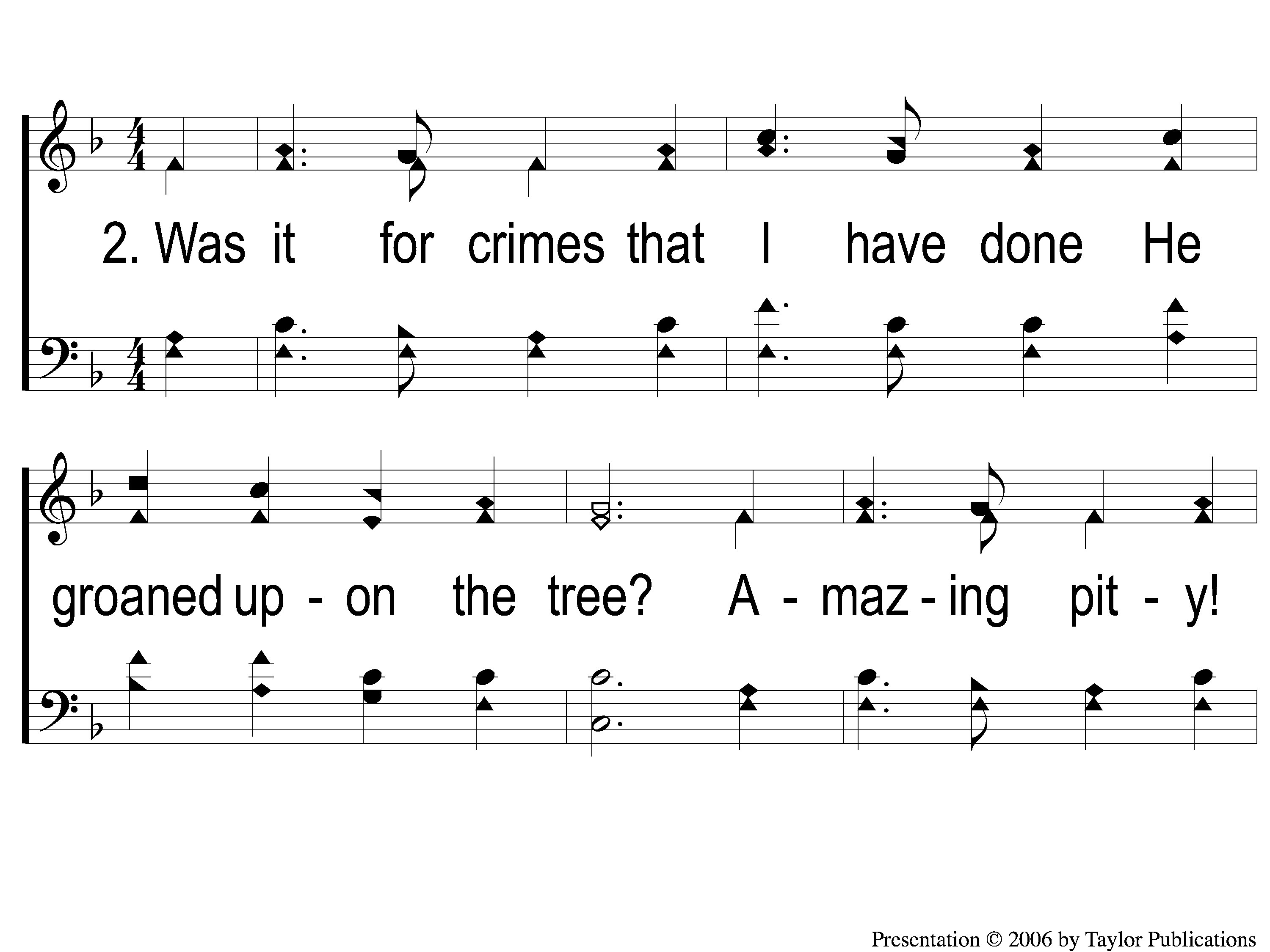 Alas! And Did My Savior Bleed?
324
2-1 Alas and Did My Savior Bleed
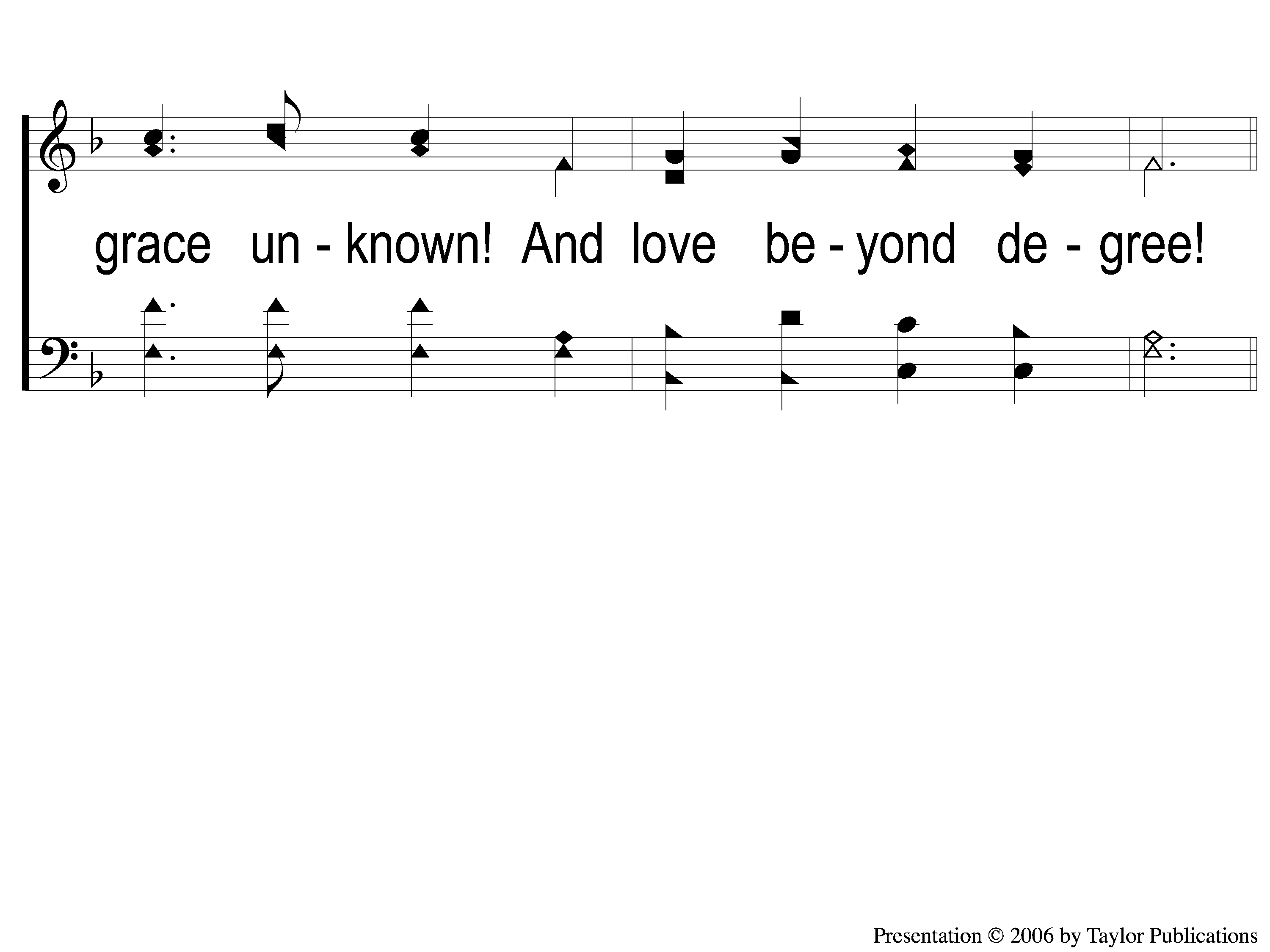 Alas! And Did My Savior Bleed?
324
2-2 Alas and Did My Savior Bleed
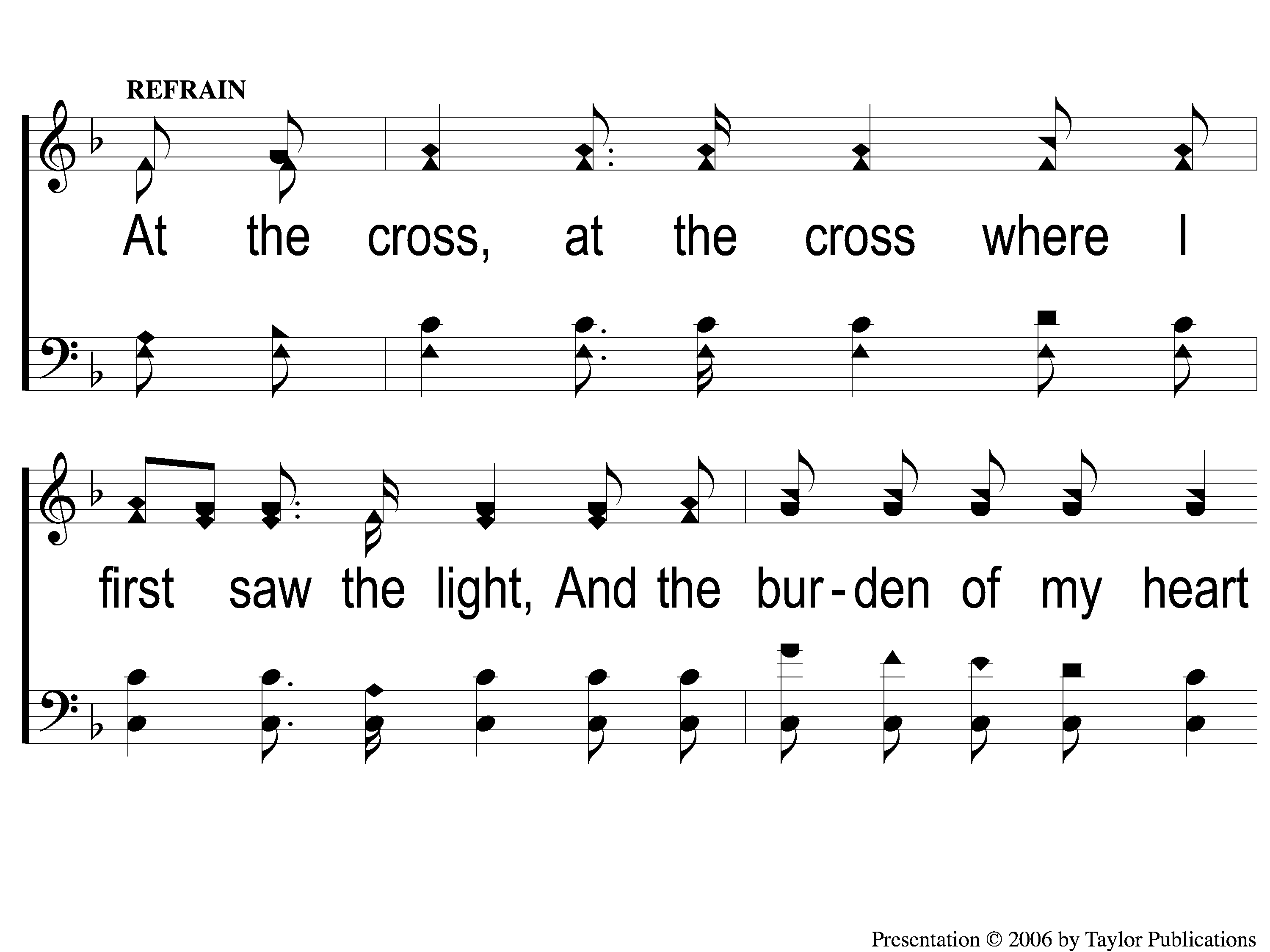 Alas! And Did My Savior Bleed?
324
C-1 Alas and Did My Savior Bleed
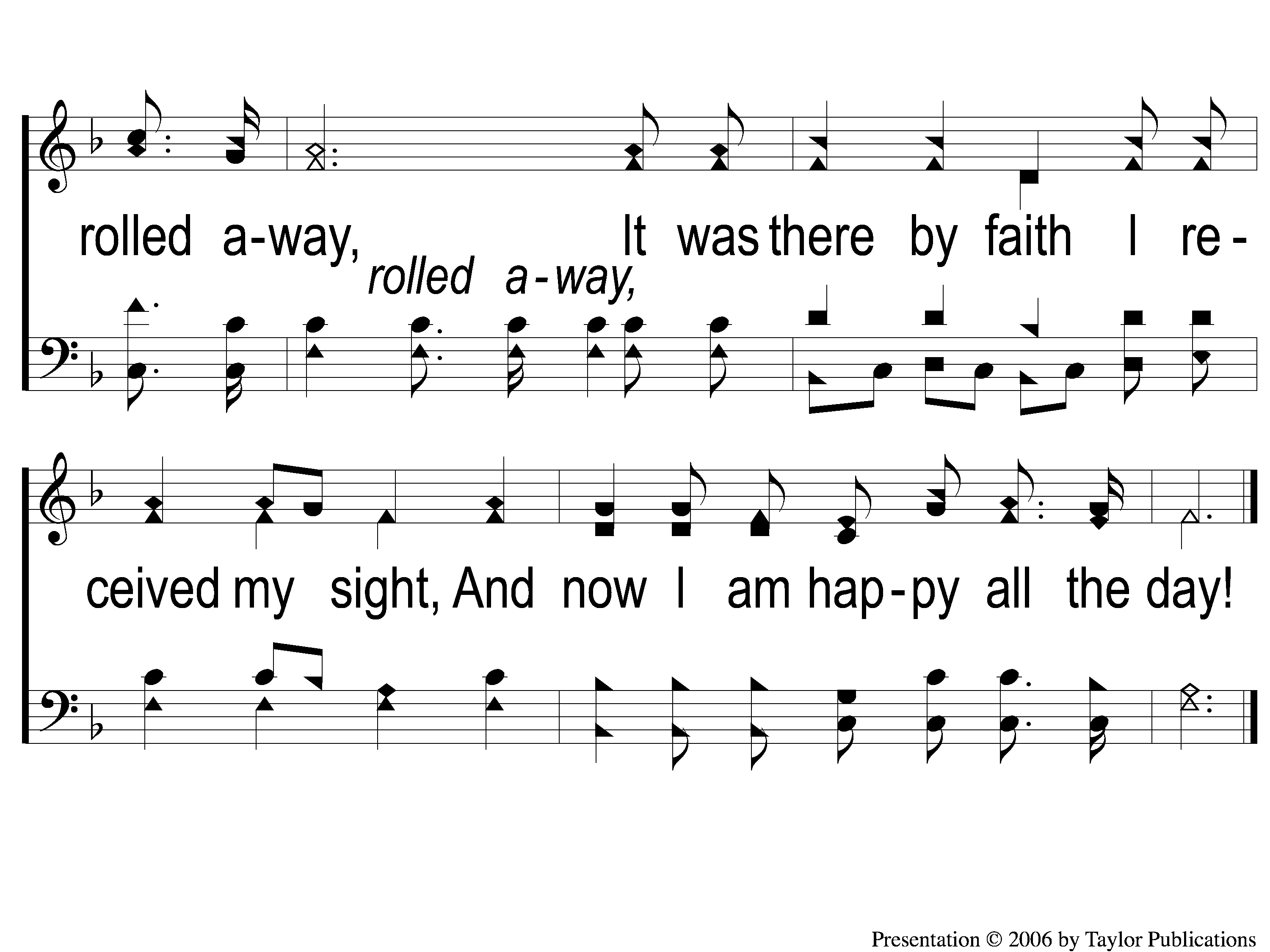 Alas! And Did My Savior Bleed?
324
C-2 Alas and Did My Savior Bleed
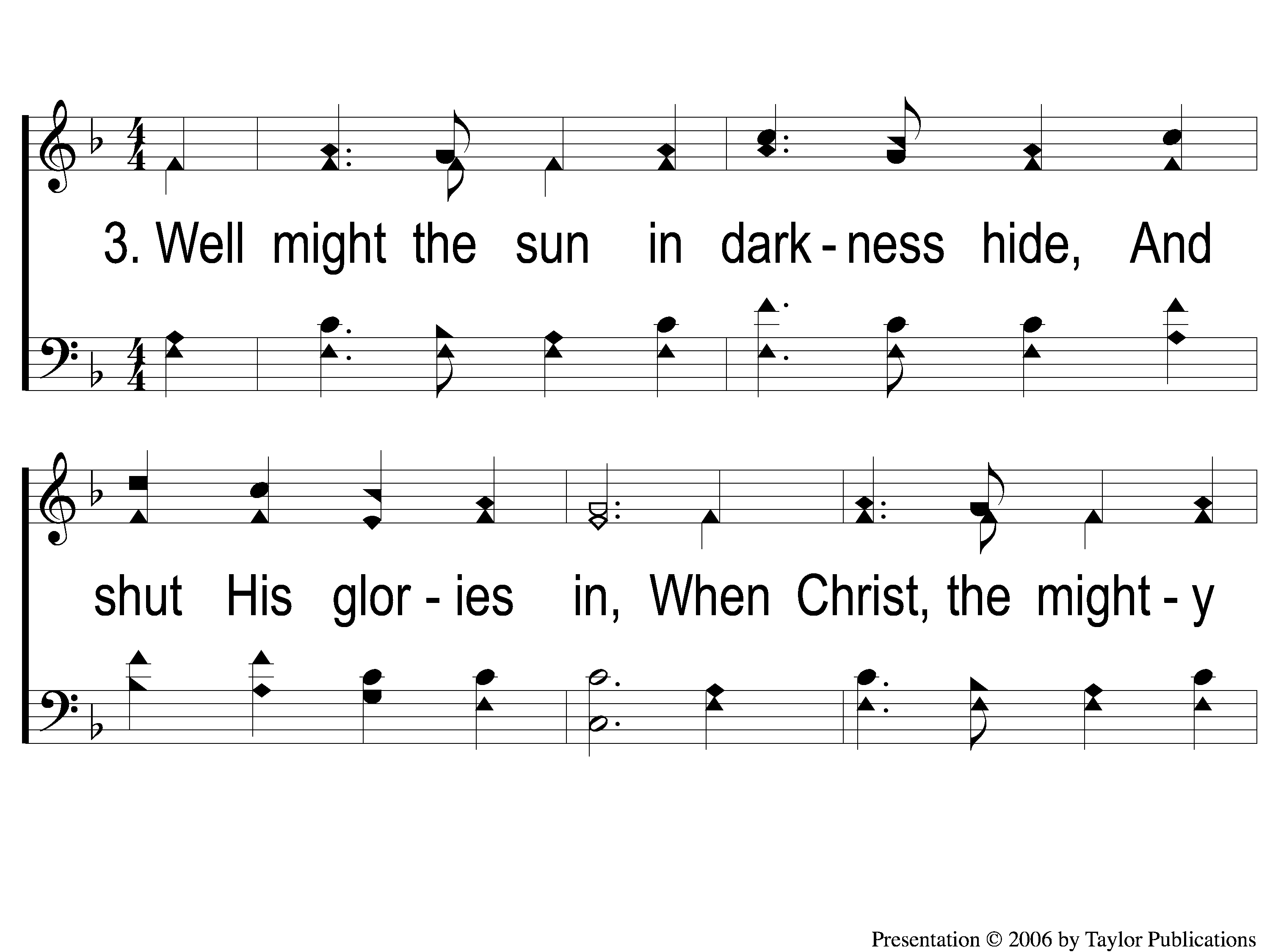 Alas! And Did My Savior Bleed?
324
3-1 Alas and Did My Savior Bleed
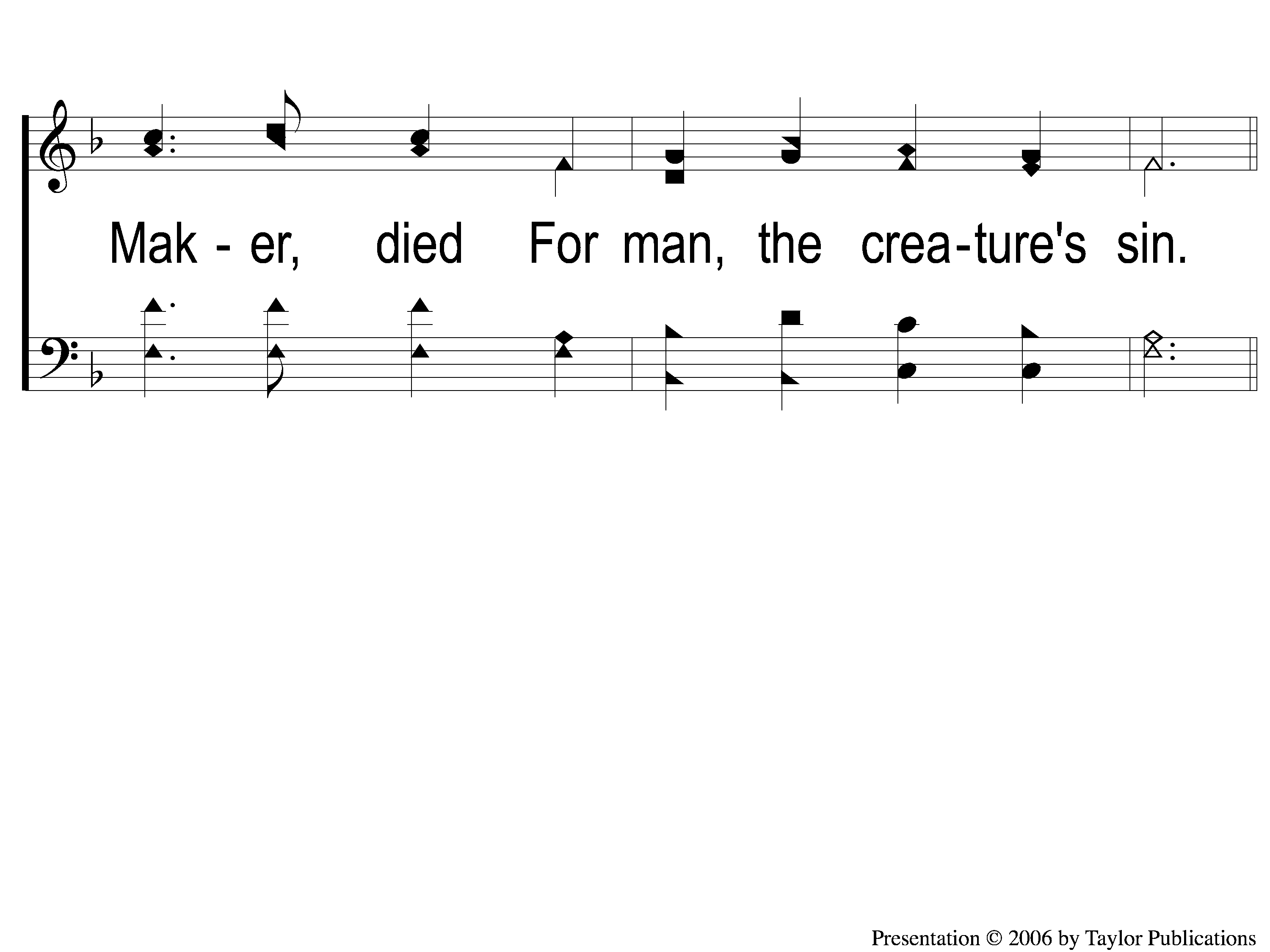 Alas! And Did My Savior Bleed?
324
3-2 Alas and Did My Savior Bleed
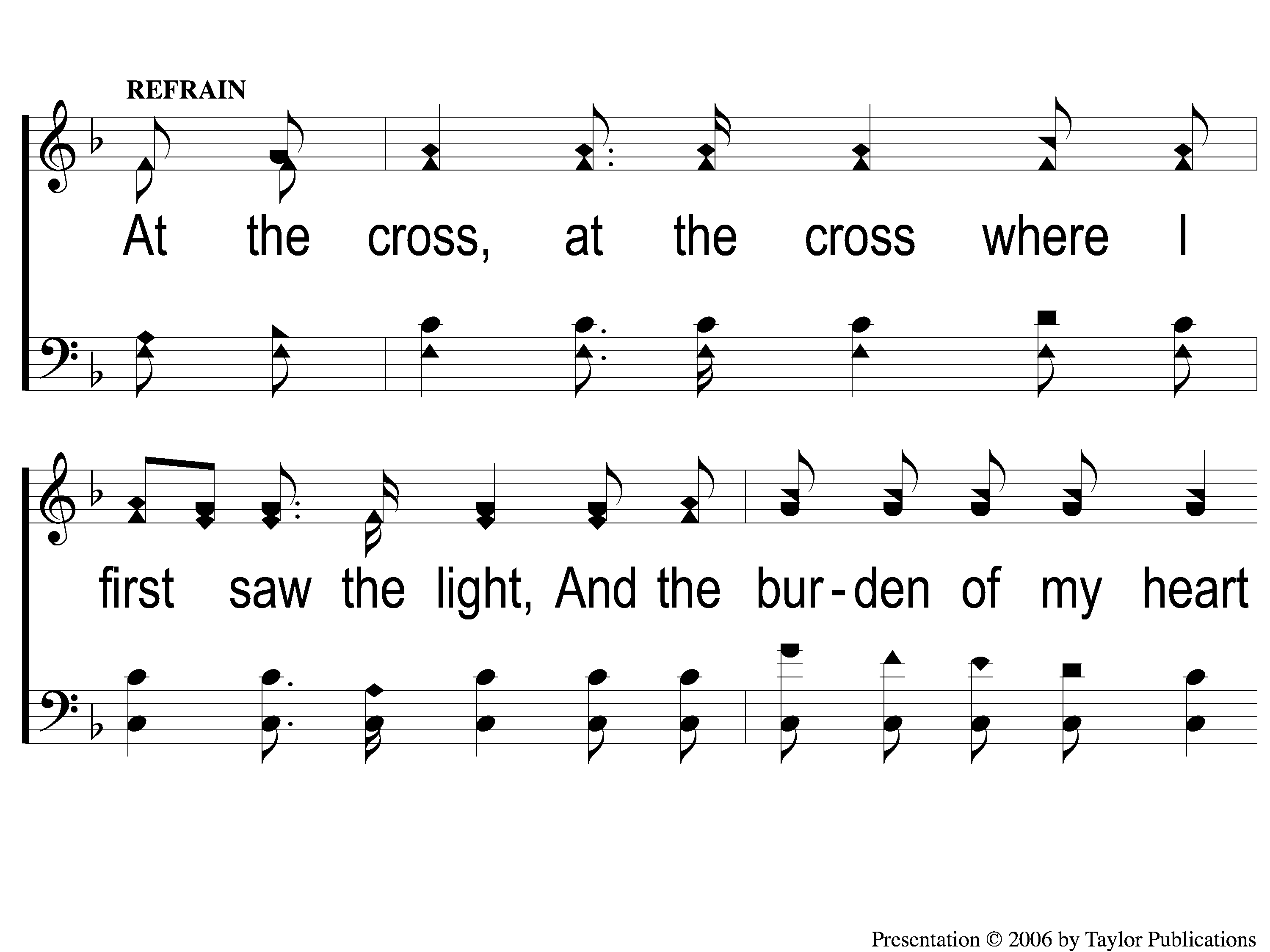 Alas! And Did My Savior Bleed?
324
C-1 Alas and Did My Savior Bleed
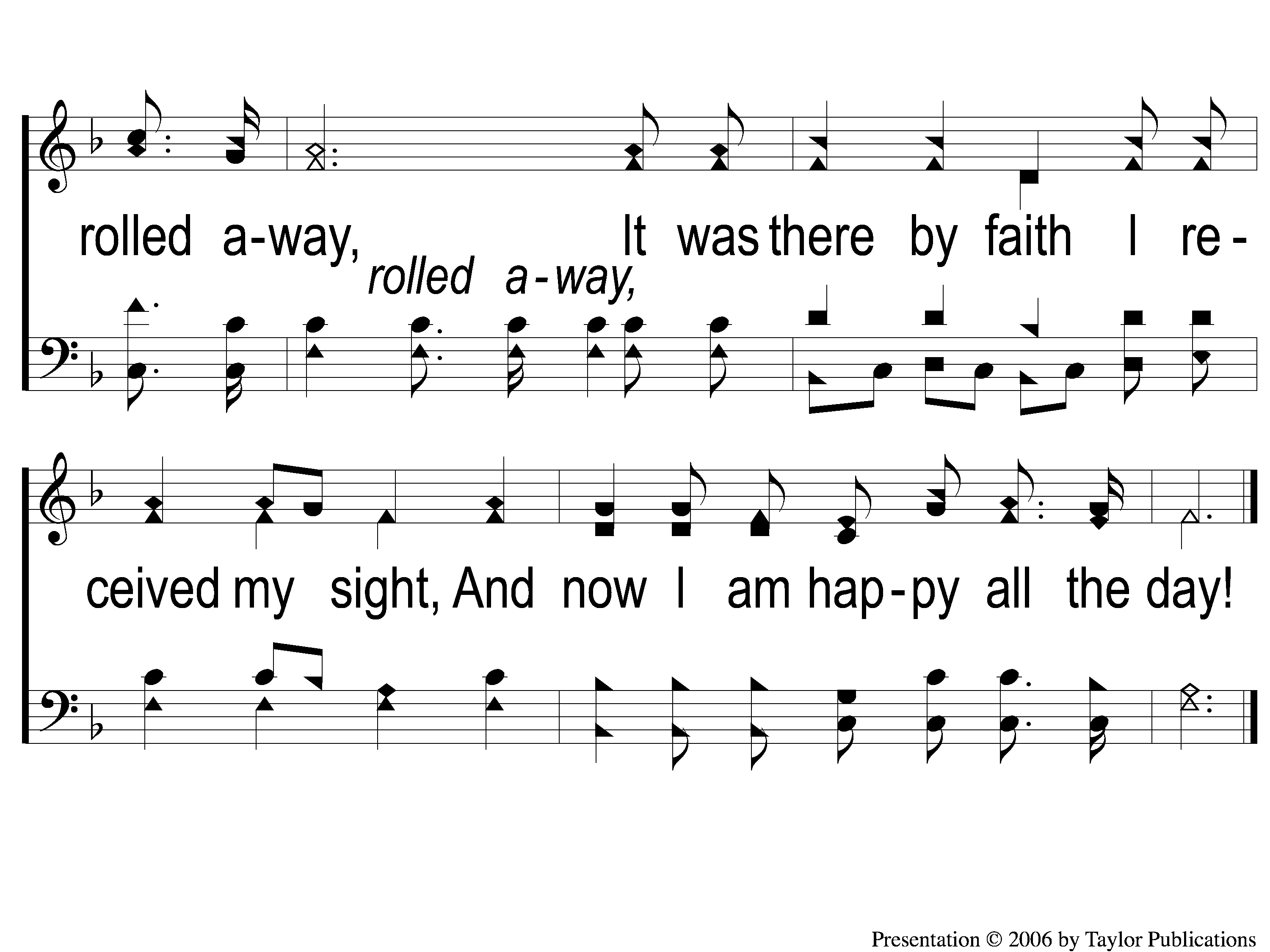 Alas! And Did My Savior Bleed?
324
C-2 Alas and Did My Savior Bleed
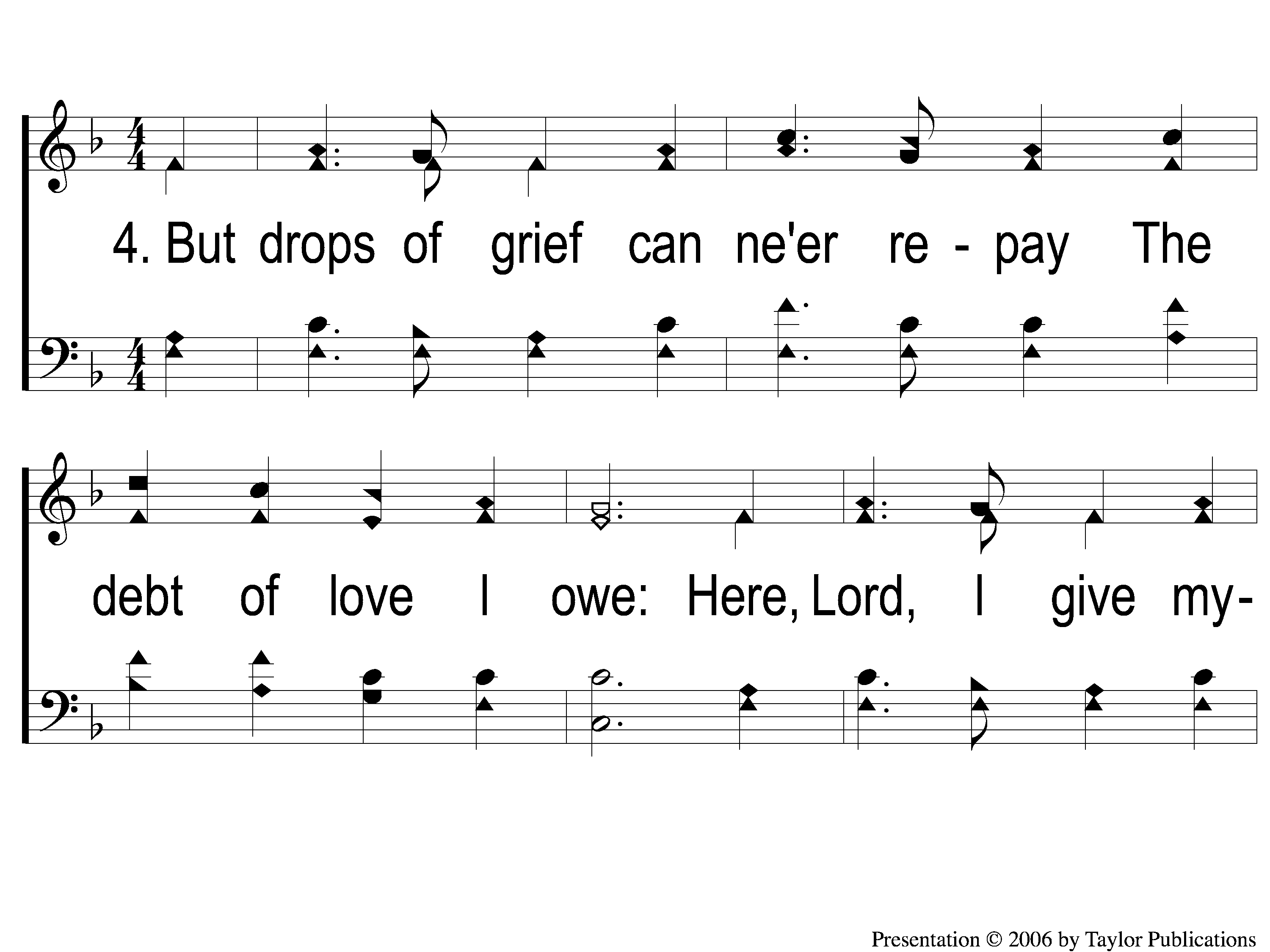 Alas! And Did My Savior Bleed?
324
4-1 Alas and Did My Savior Bleed
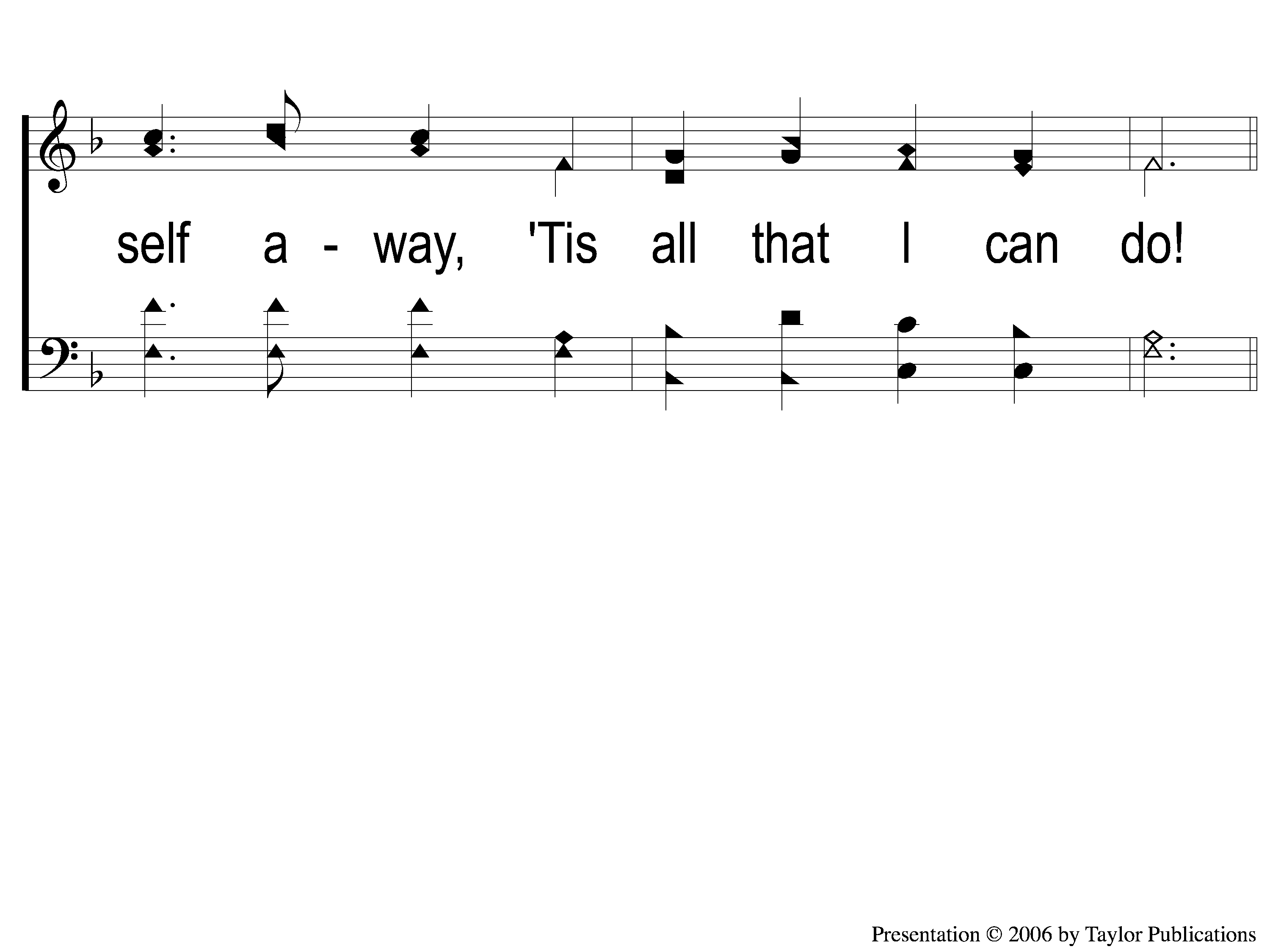 Alas! And Did My Savior Bleed?
324
4-2 Alas and Did My Savior Bleed
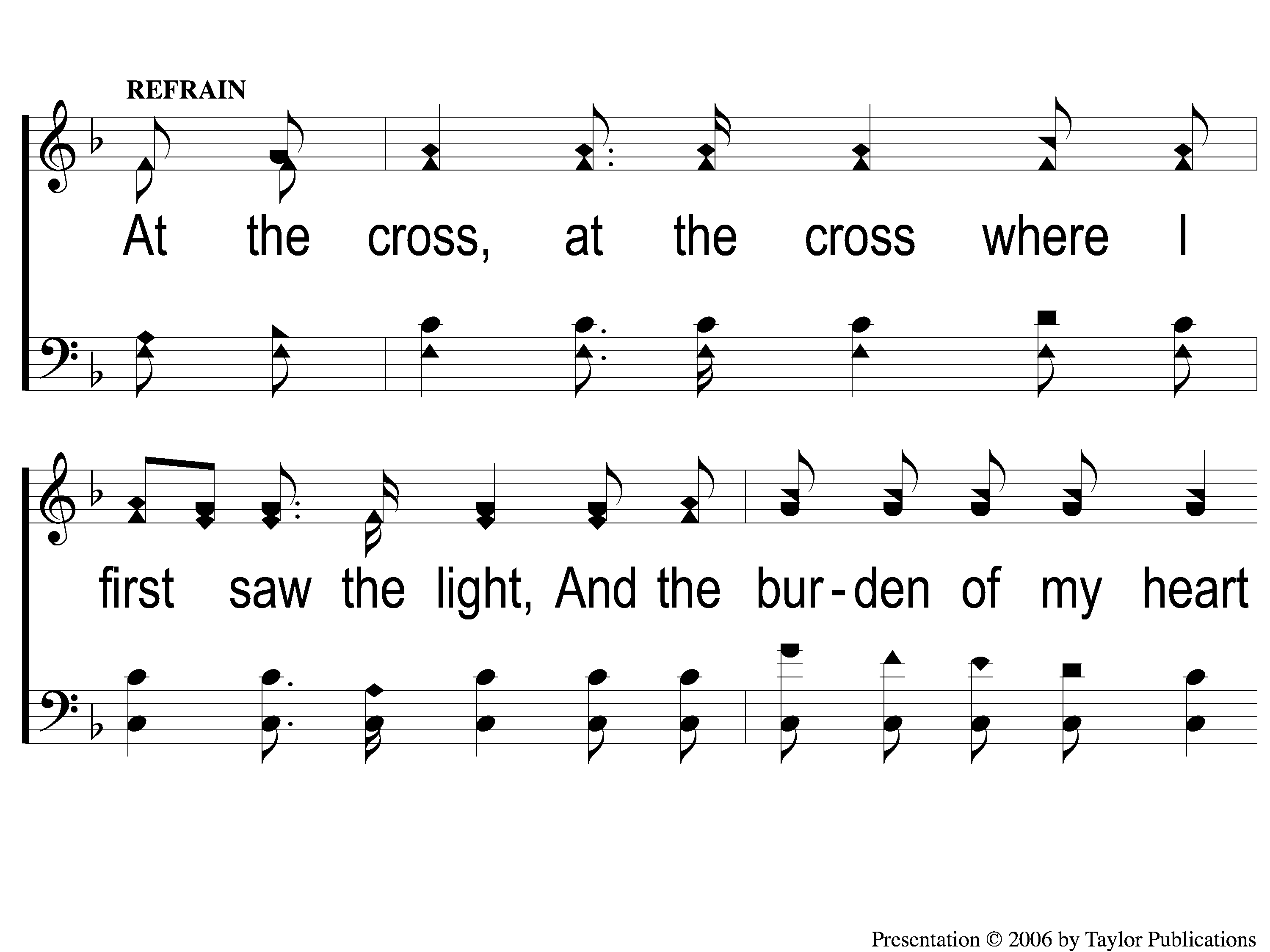 Alas! And Did My Savior Bleed?
324
C-1 Alas and Did My Savior Bleed
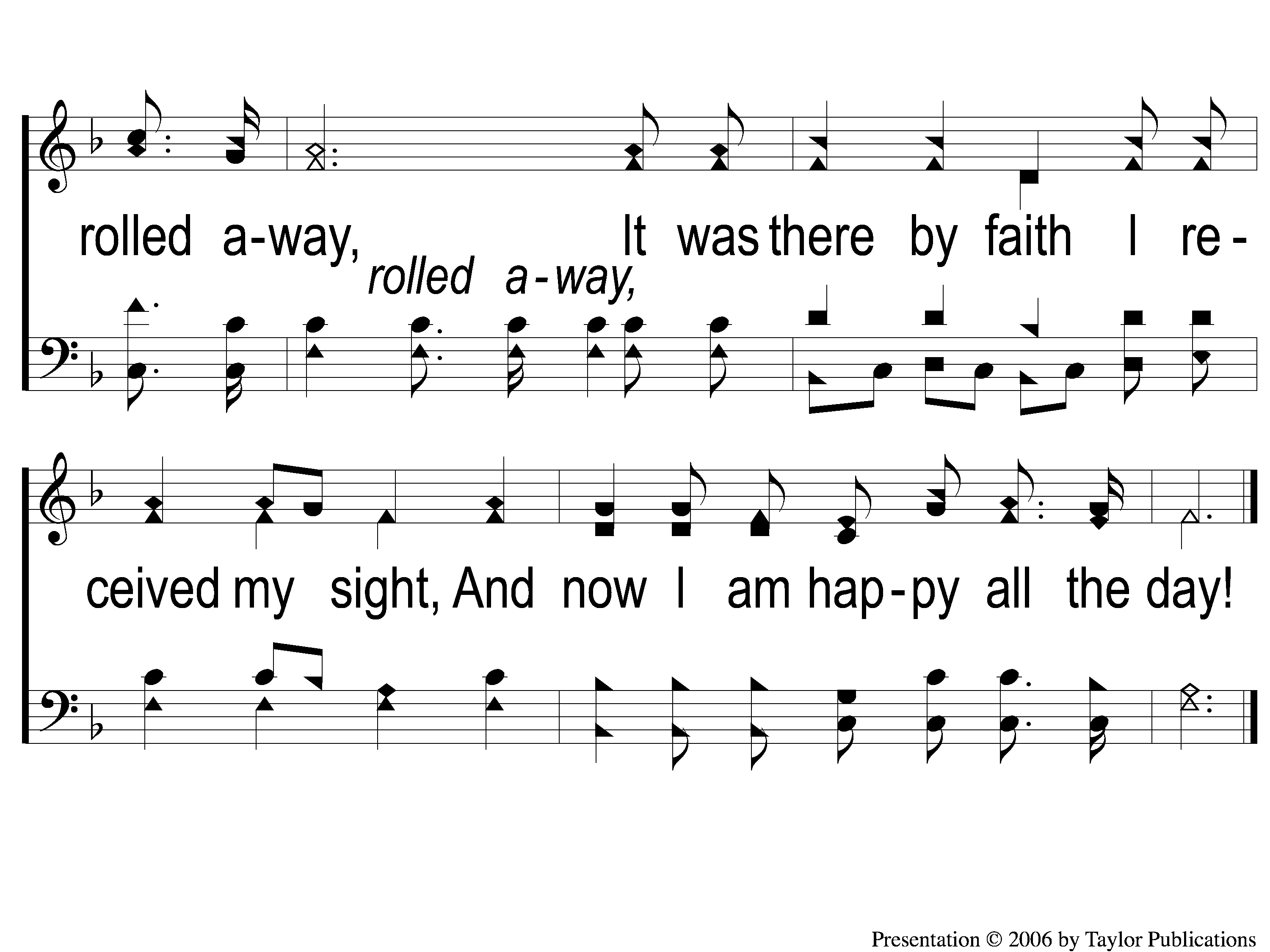 Alas! And Did My Savior Bleed?
324
C-2 Alas and Did My Savior Bleed
Opening Prayer
Song:
‘Tis Midnight and
On Olive’s Brow
#334
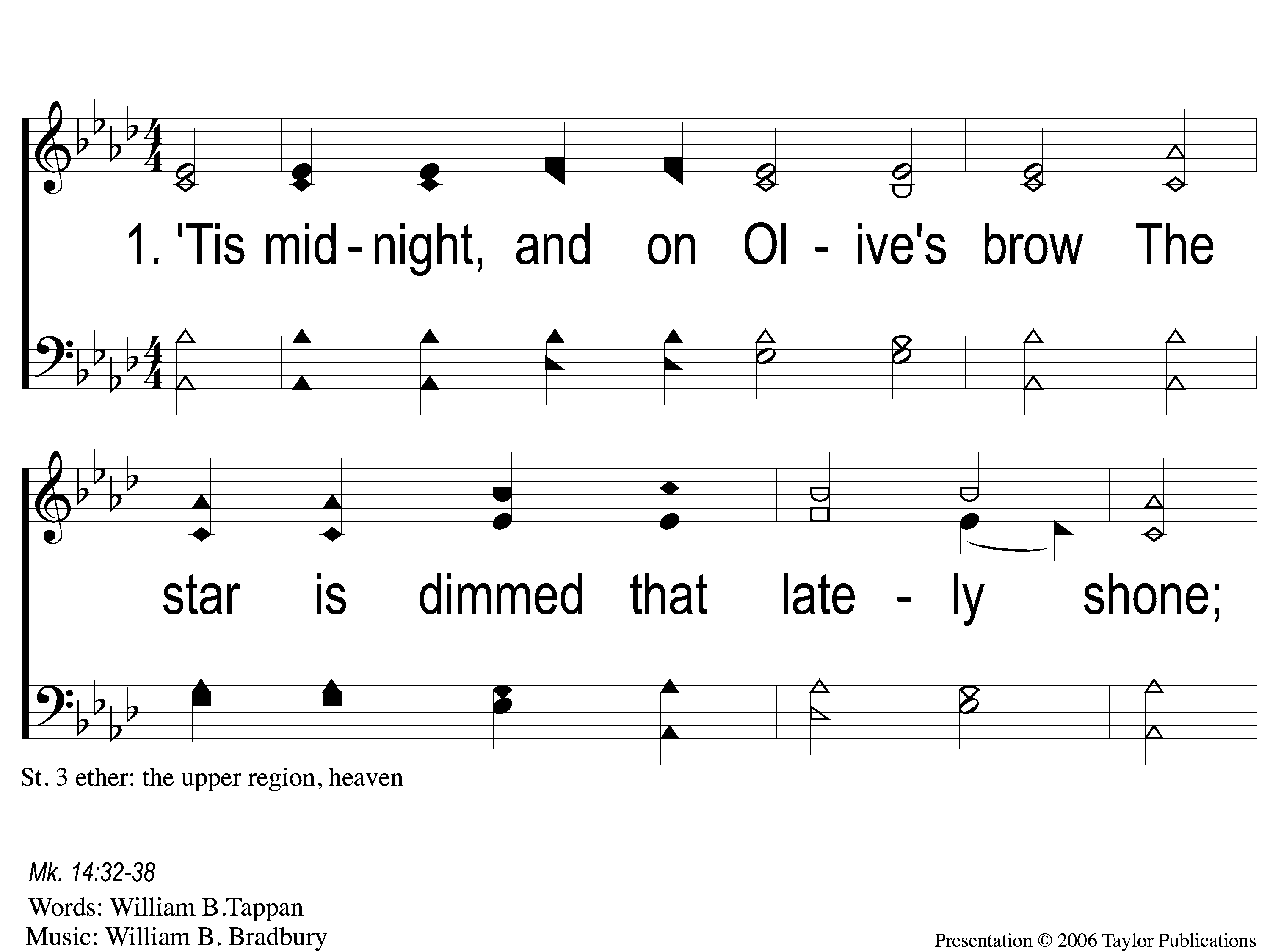 ‘Tis Midnight and On Olive’s Brow
334
1-1 Tis Midnight and On Olive’s Brow
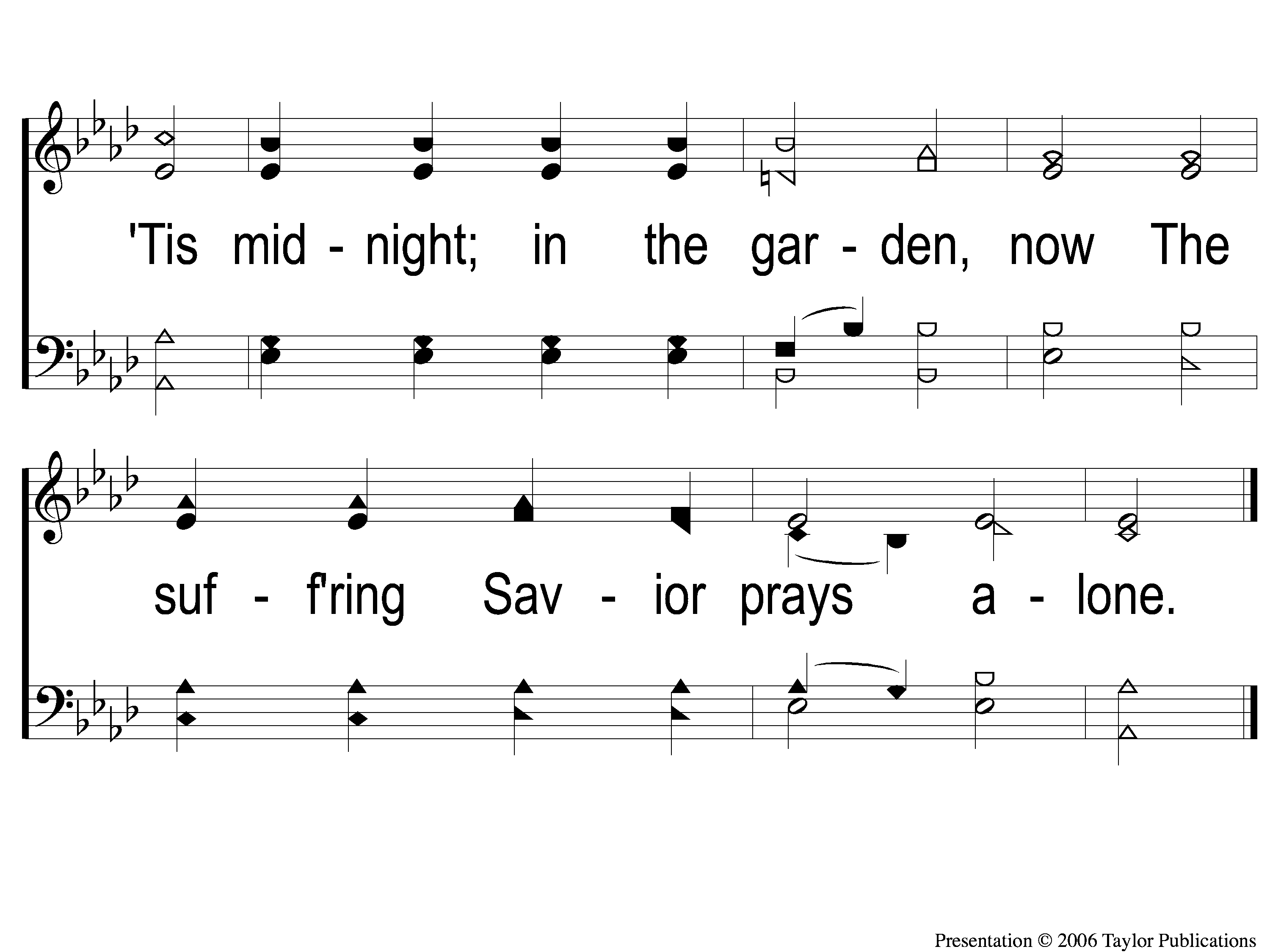 ‘Tis Midnight and On Olive’s Brow
334
1-2 Tis Midnight and On Olive’s Brow
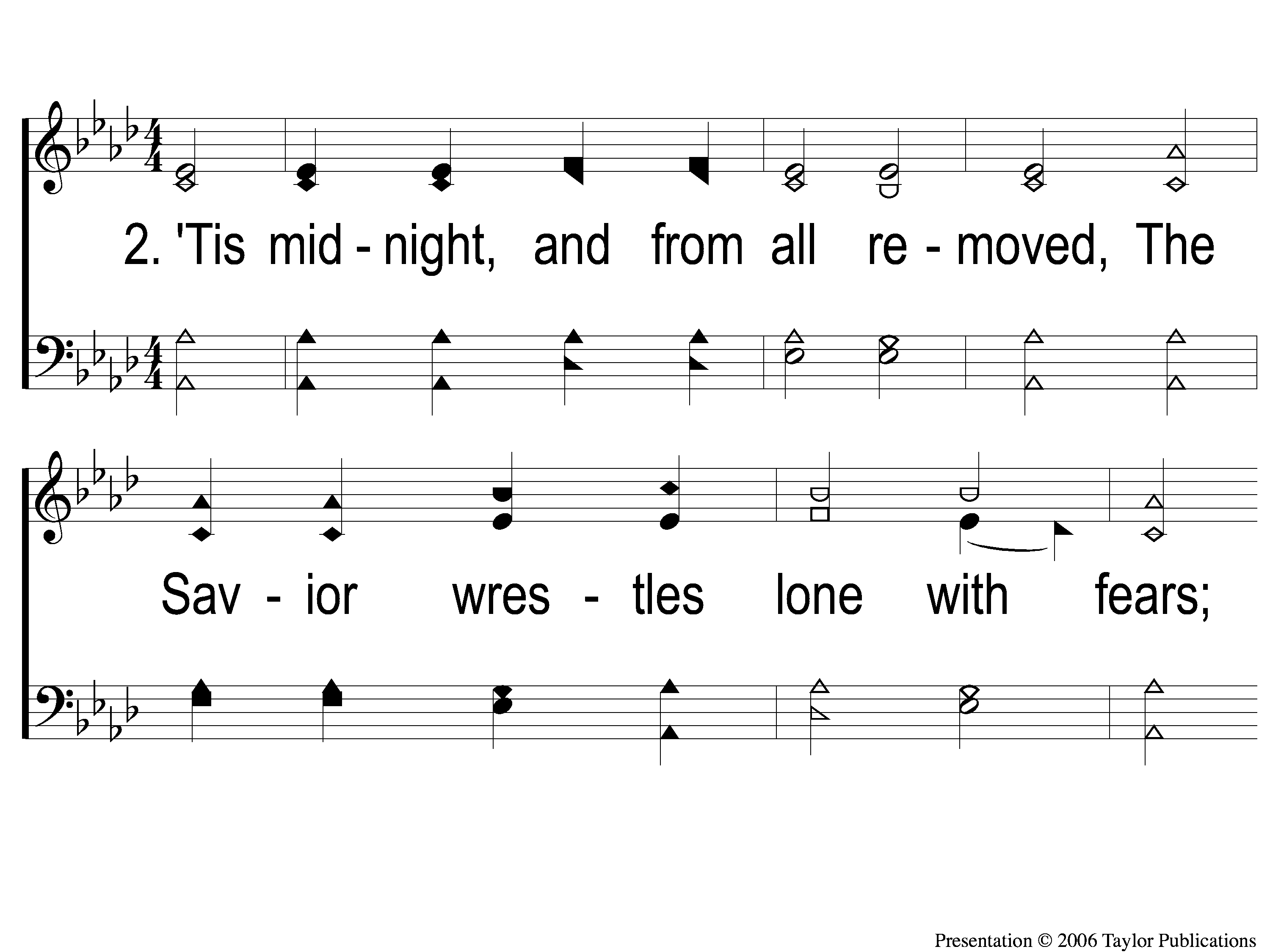 ‘Tis Midnight and On Olive’s Brow
334
2-1 Tis Midnight and On Olive’s Brow
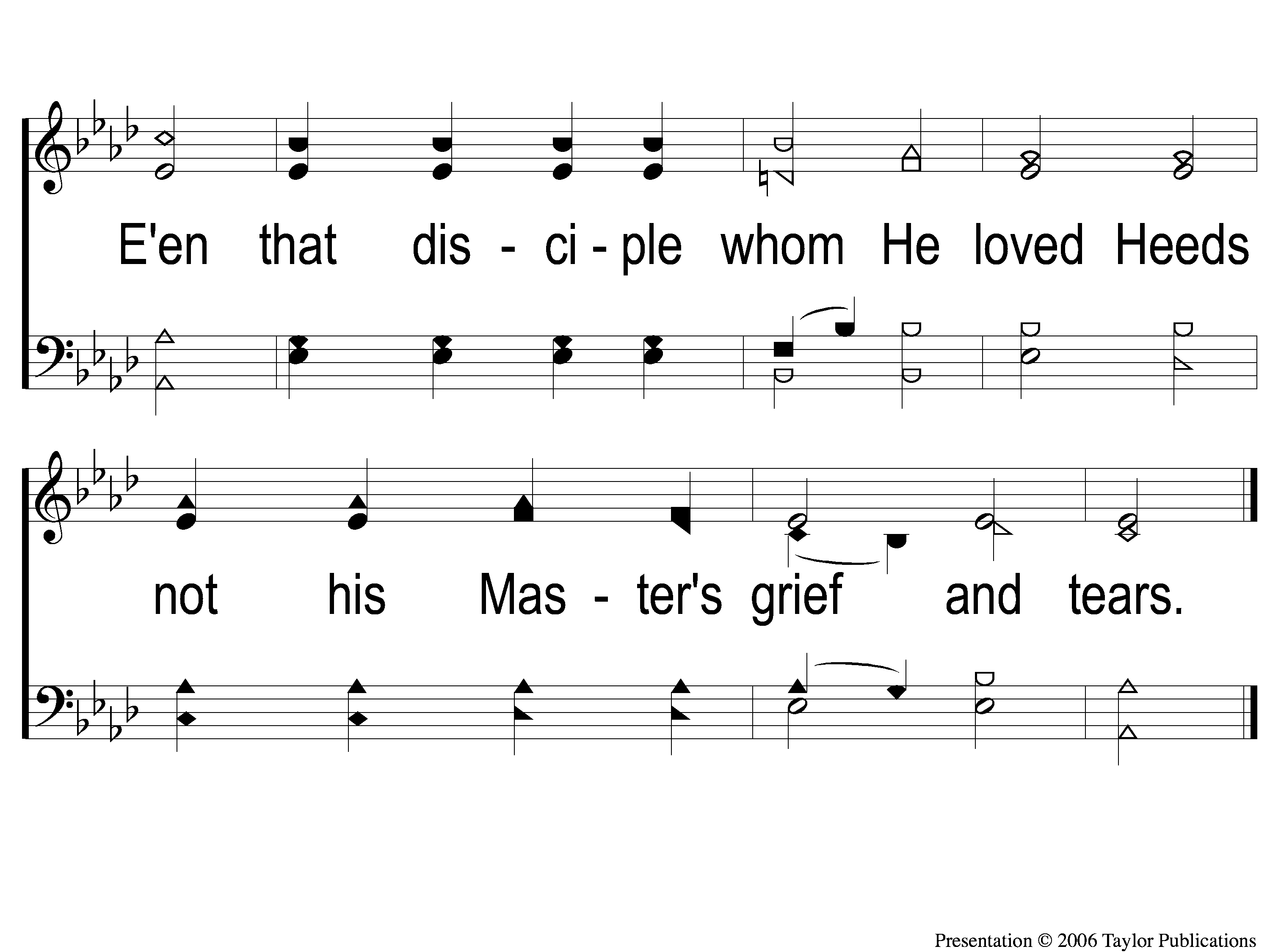 ‘Tis Midnight and On Olive’s Brow
334
2-2 Tis Midnight and On Olive’s Brow
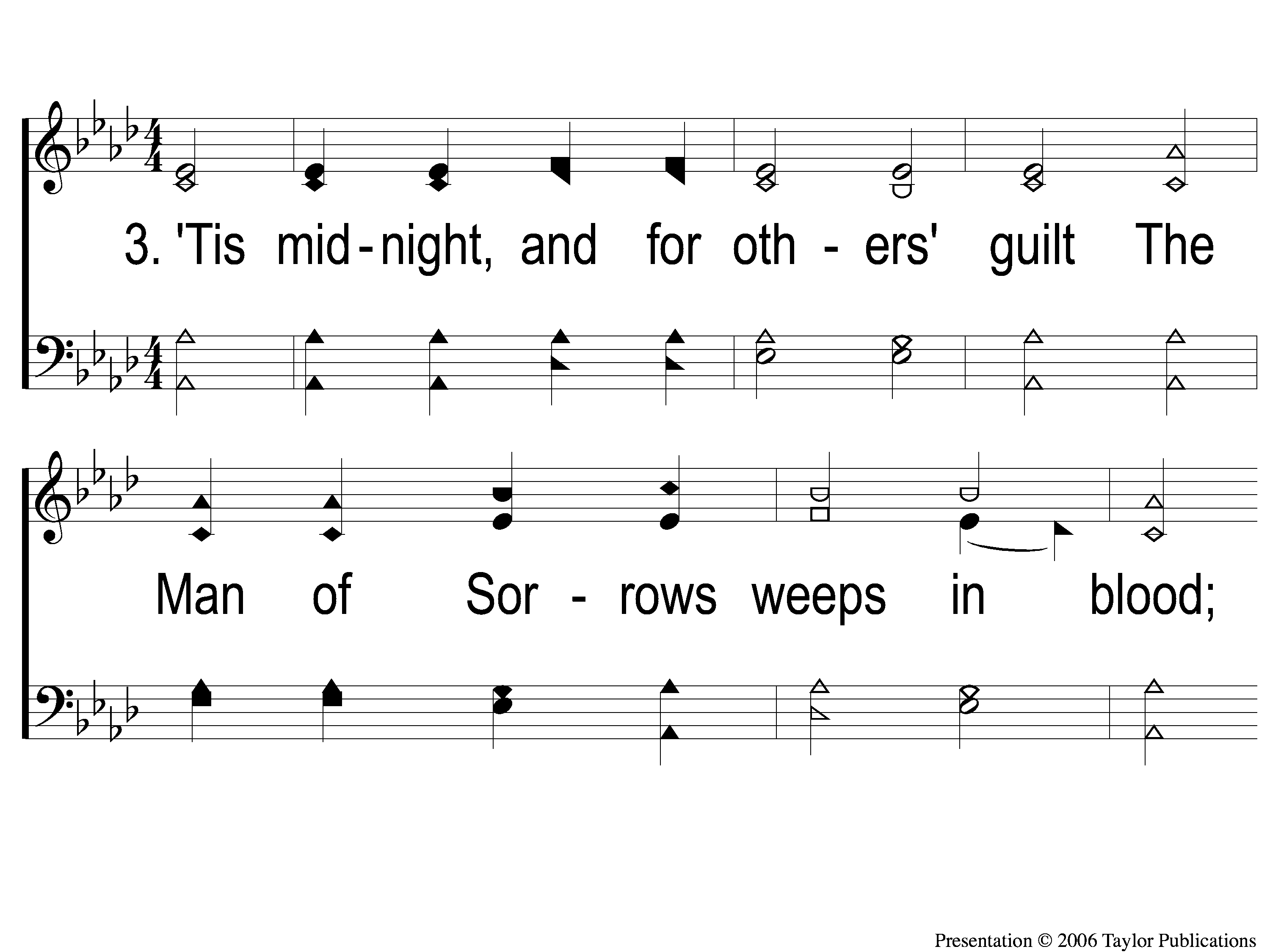 ‘Tis Midnight and On Olive’s Brow
334
3-1 Tis Midnight and On Olive’s Brow
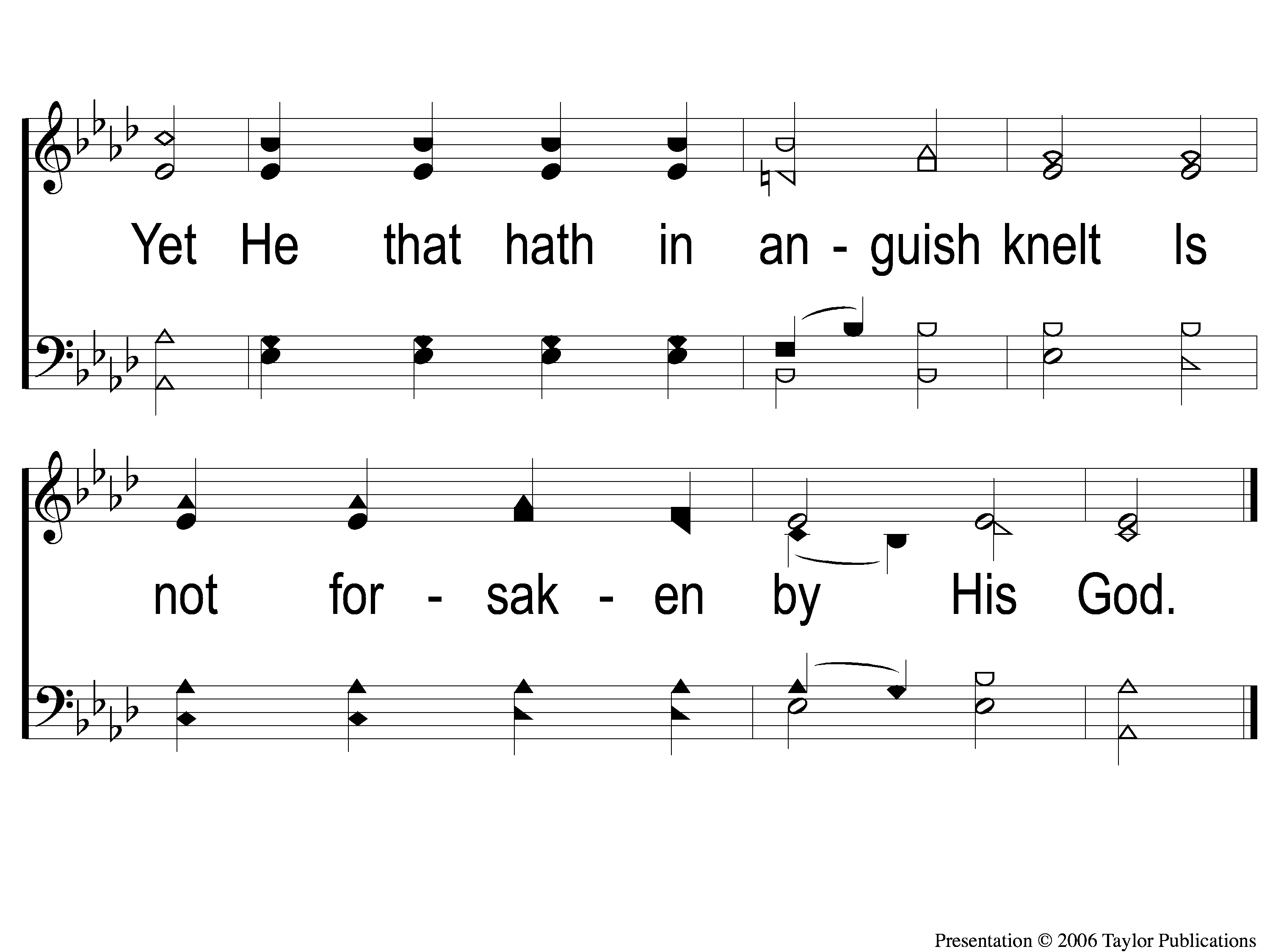 ‘Tis Midnight and On Olive’s Brow
334
3-2 Tis Midnight and On Olive’s Brow
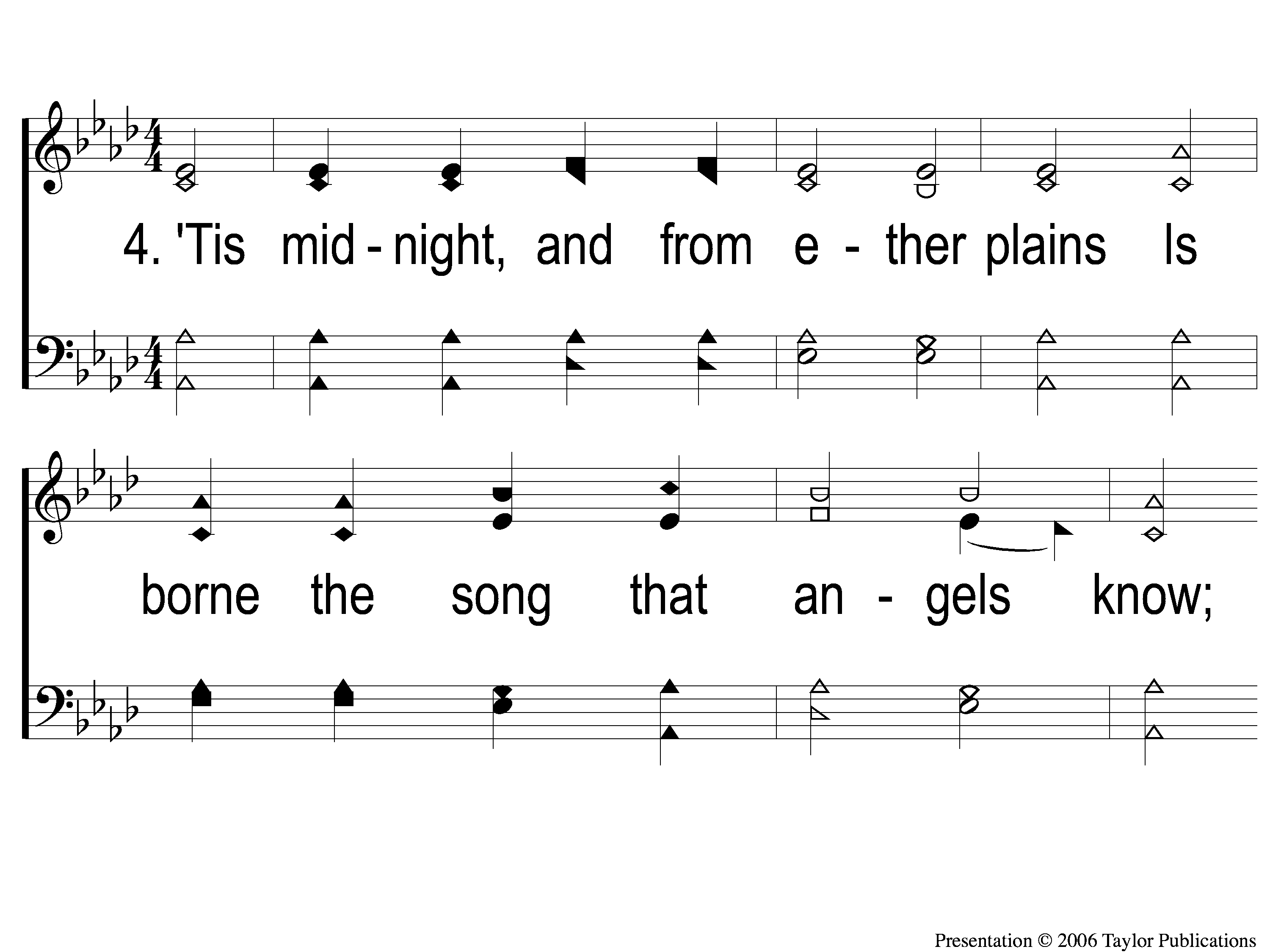 ‘Tis Midnight and On Olive’s Brow
334
4-1 Tis Midnight and On Olive’s Brow
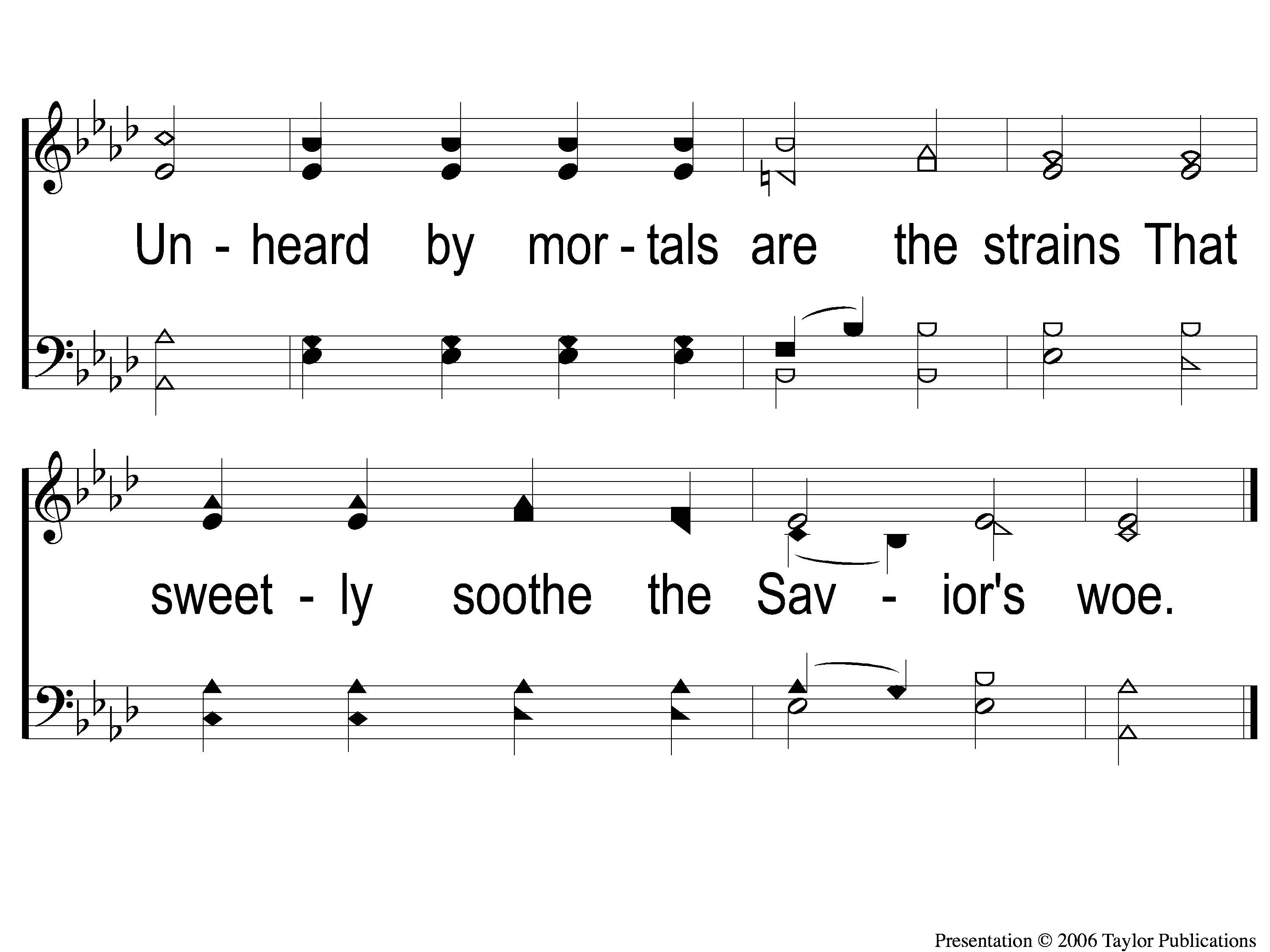 ‘Tis Midnight and On Olive’s Brow
334
4-2 Tis Midnight and On Olive’s Brow
Song:
Our God, He Is Alive
#23
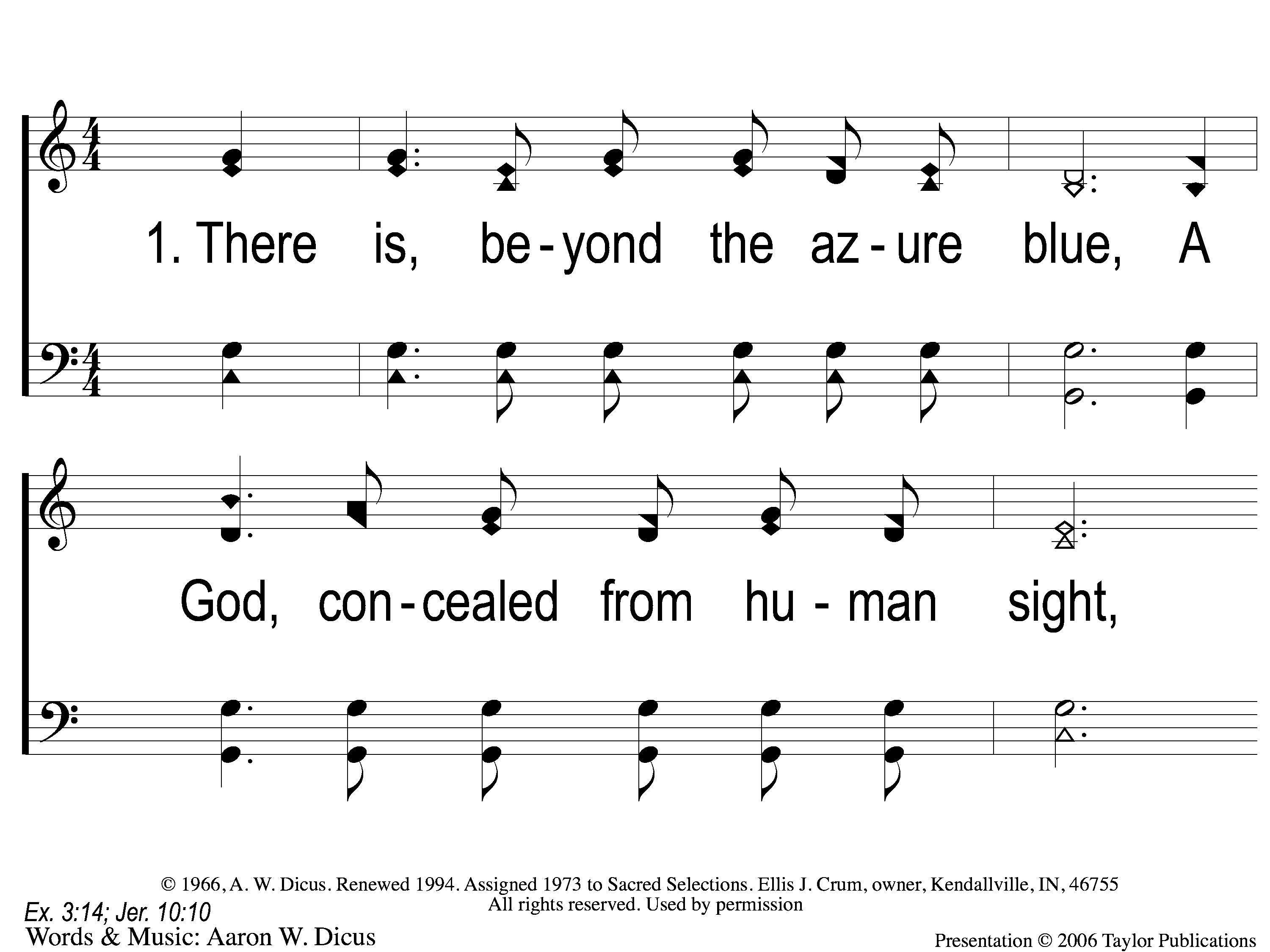 23
Our God, He Is Alive
1-1 Our God He Is Alive
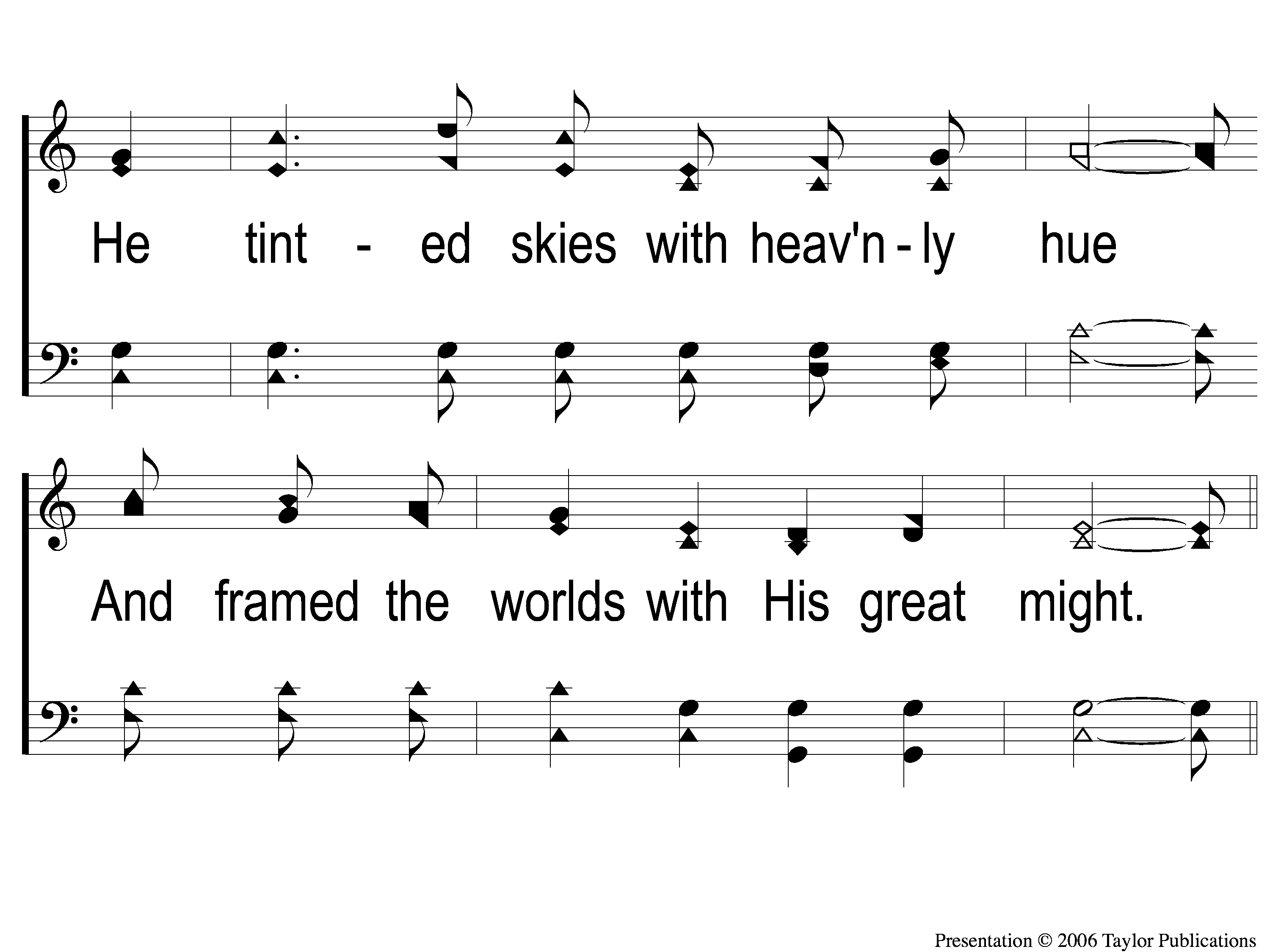 23
Our God, He Is Alive
1-2 Our God He Is Alive
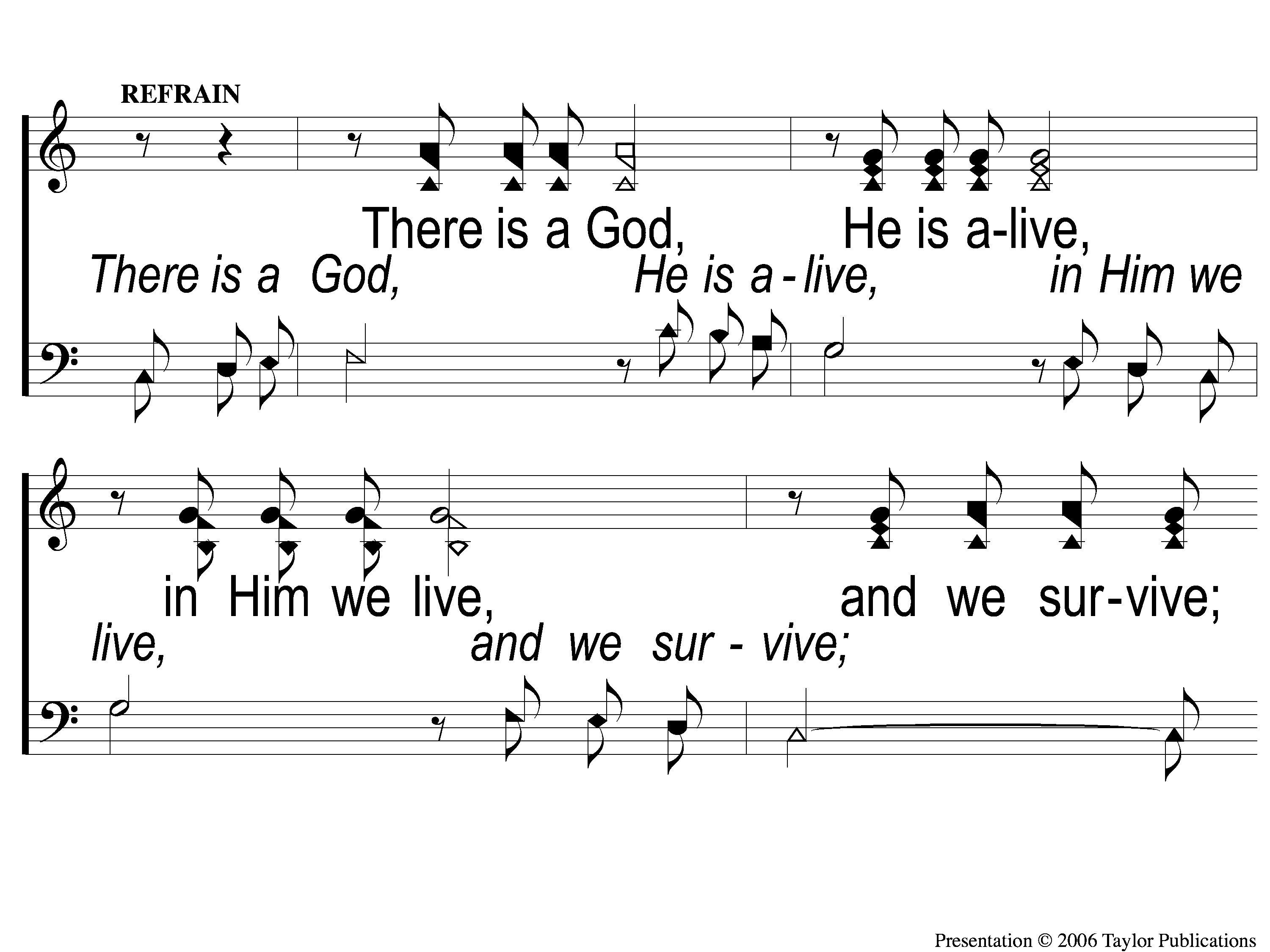 23
Our God, He Is Alive
C-1 Our God He Is Alive
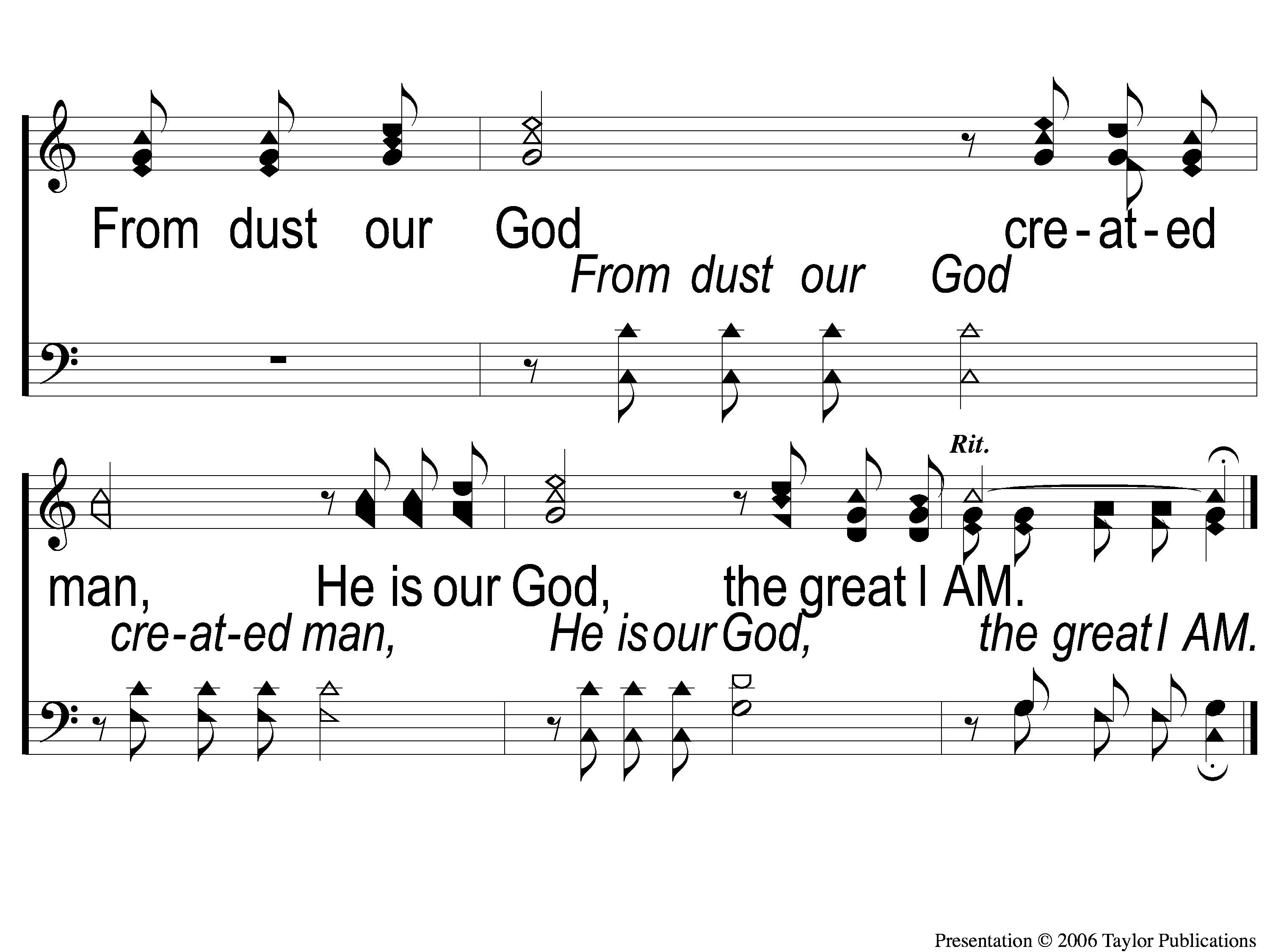 23
Our God, He Is Alive
C-2 Our God He Is Alive
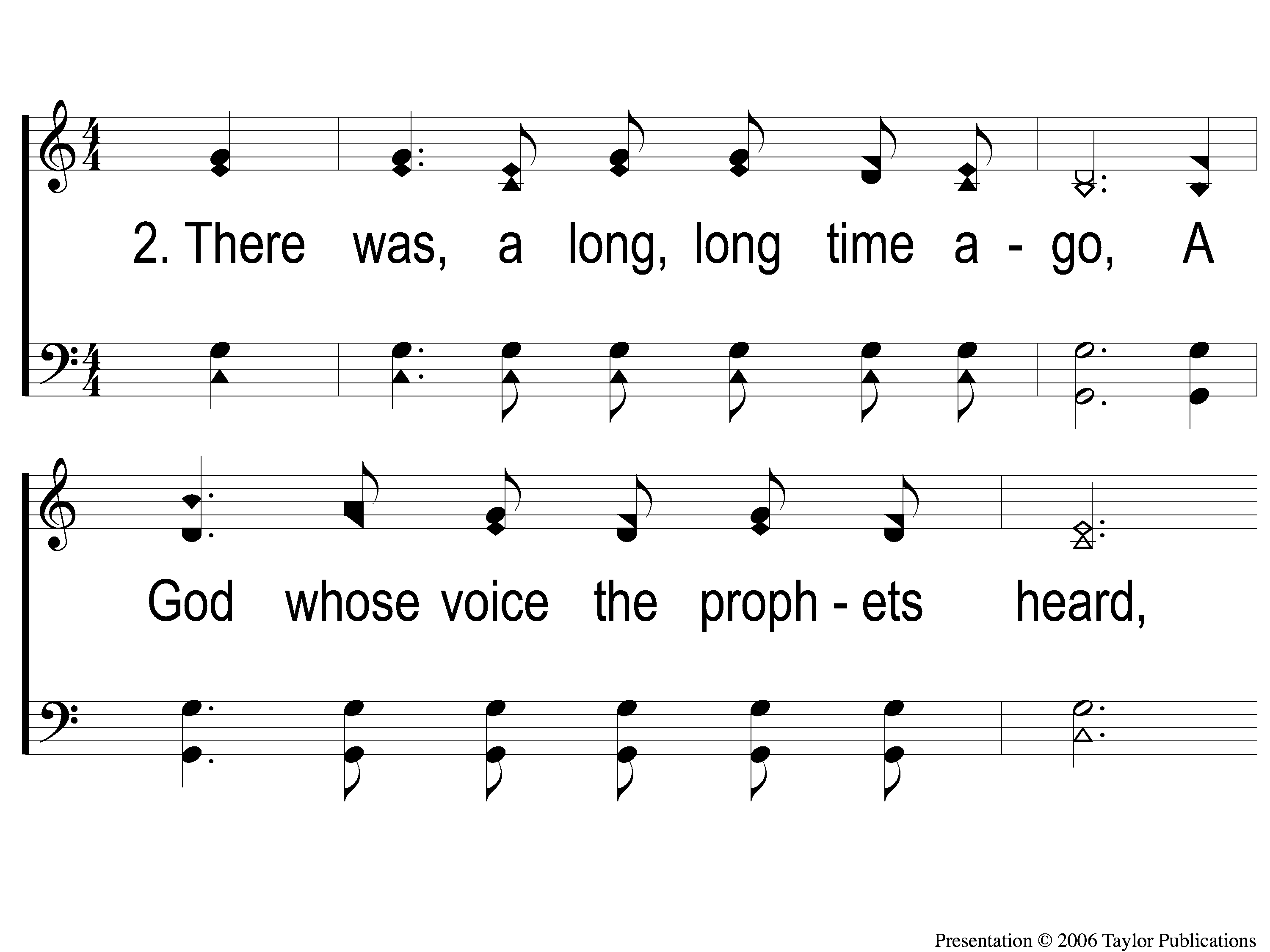 23
Our God, He Is Alive
2-1 Our God He Is Alive
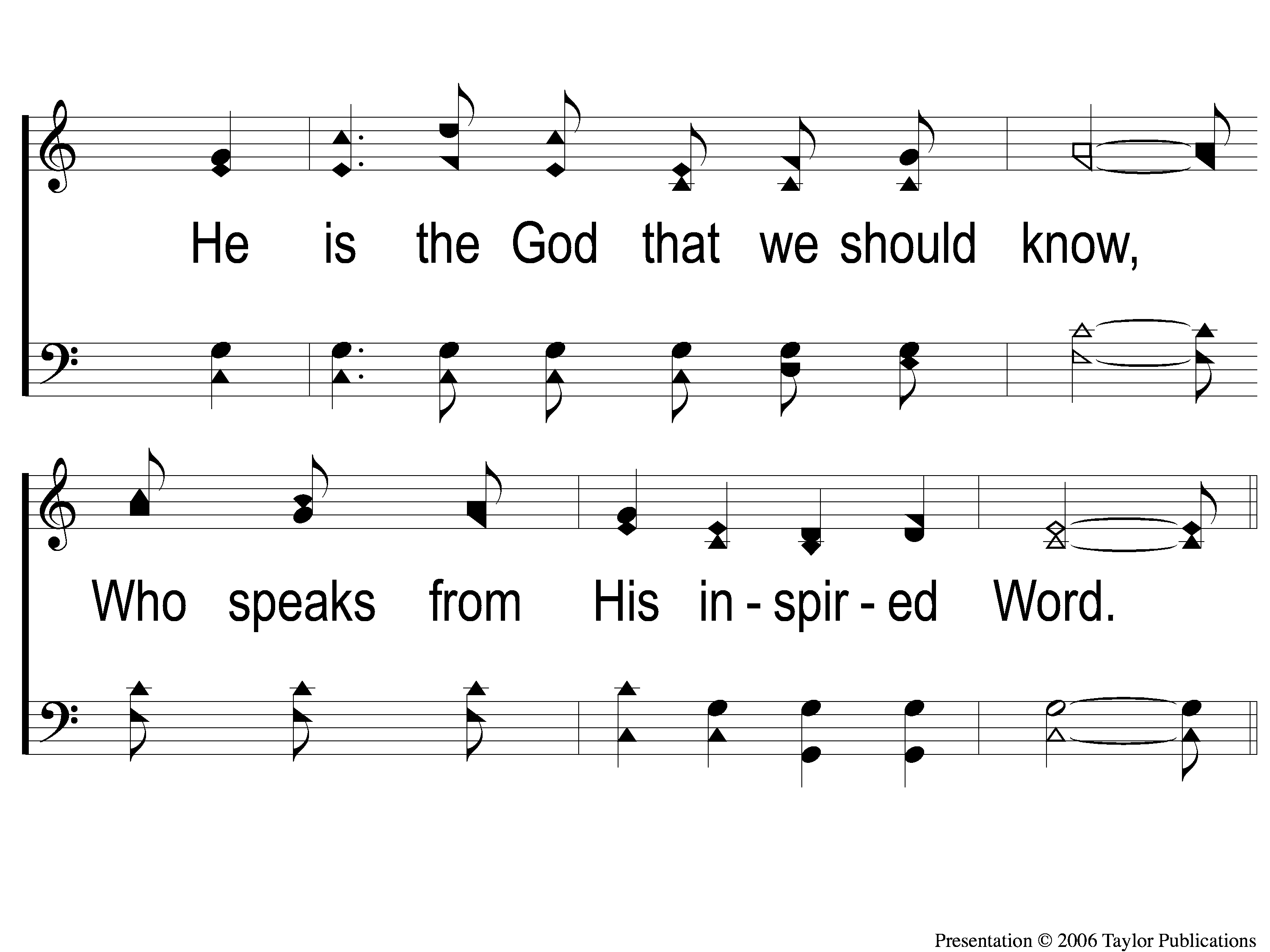 23
Our God, He Is Alive
2-2 Our God He Is Alive
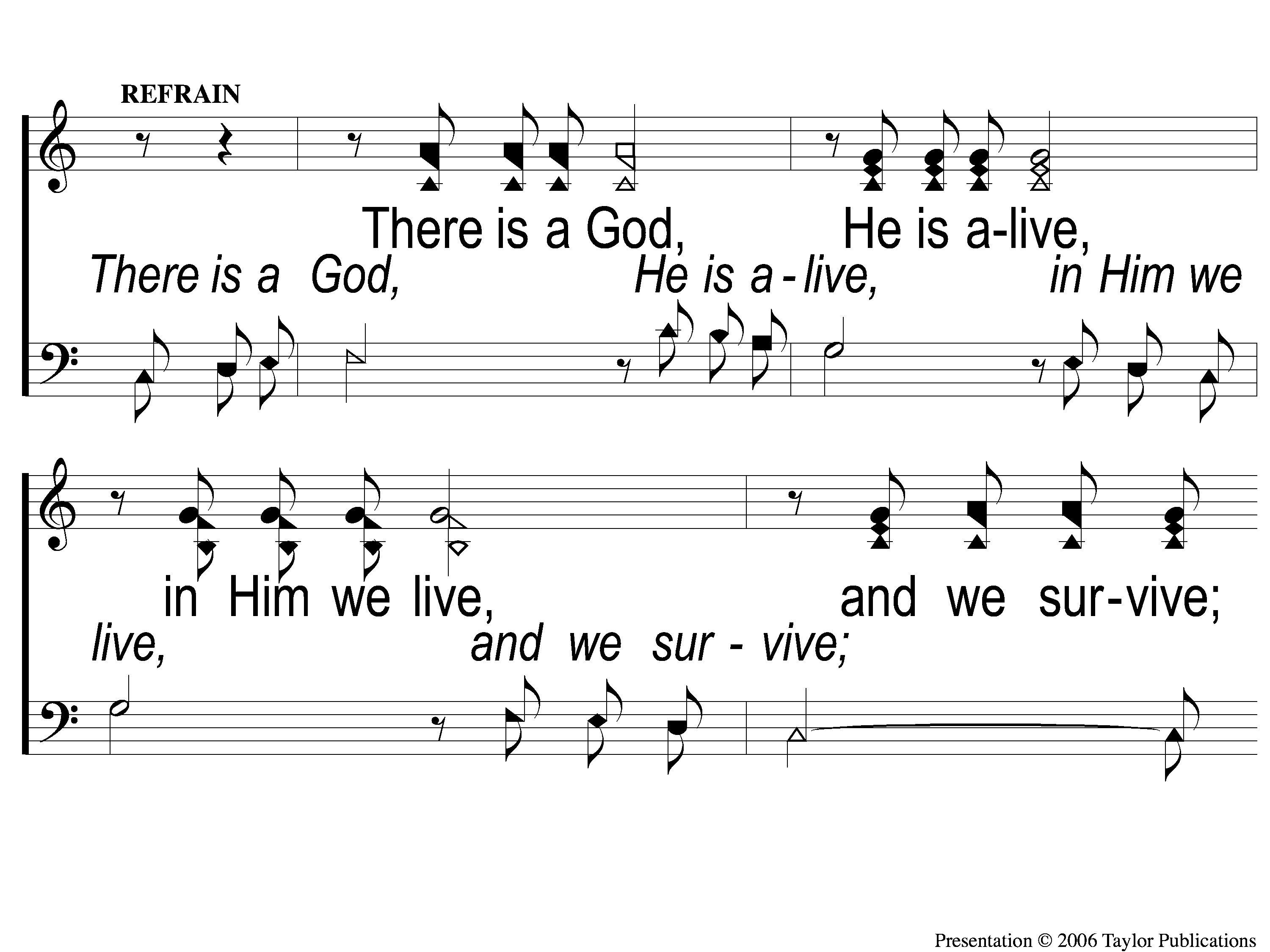 23
Our God, He Is Alive
C-1 Our God He Is Alive
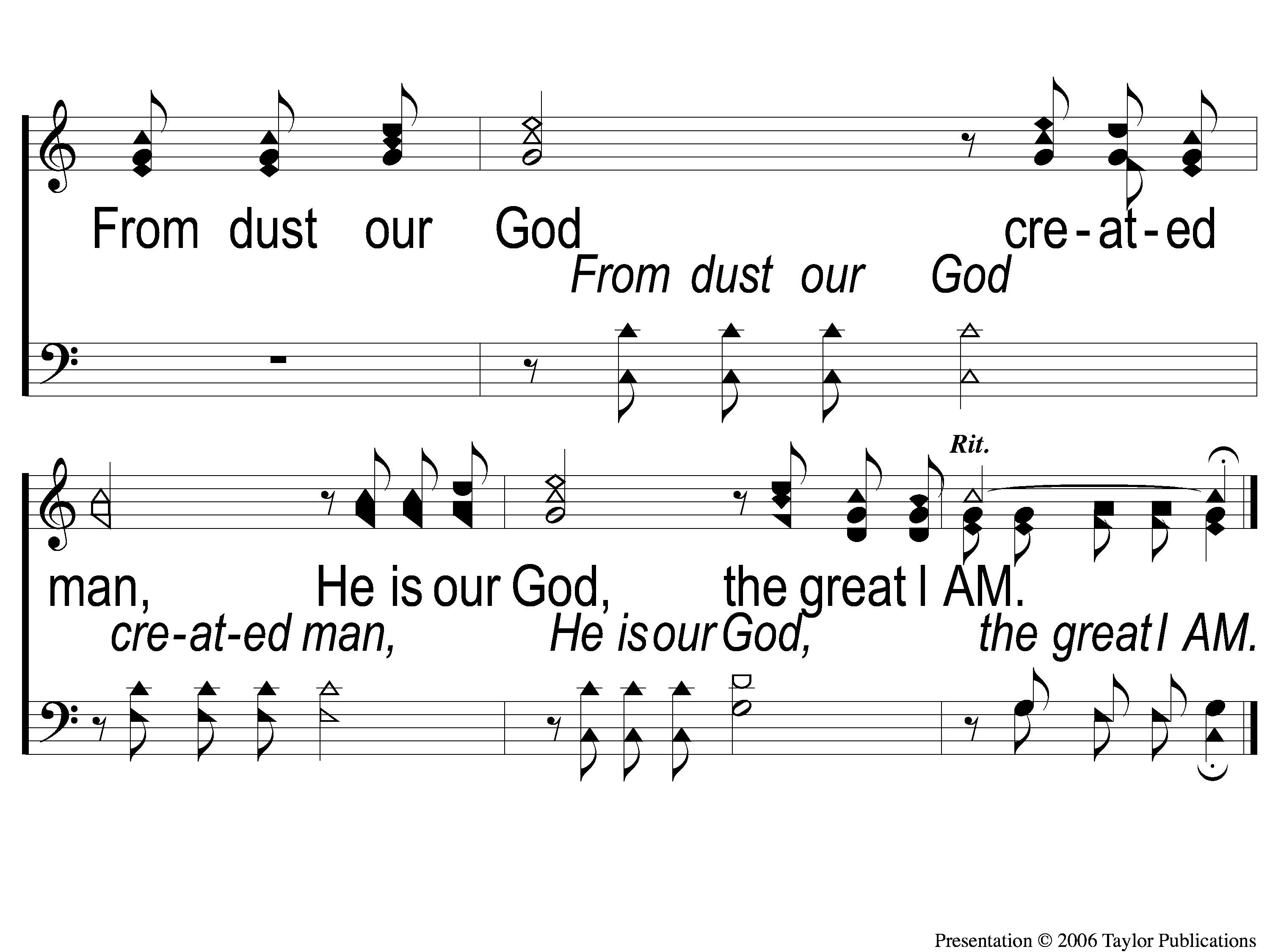 23
Our God, He Is Alive
C-2 Our God He Is Alive
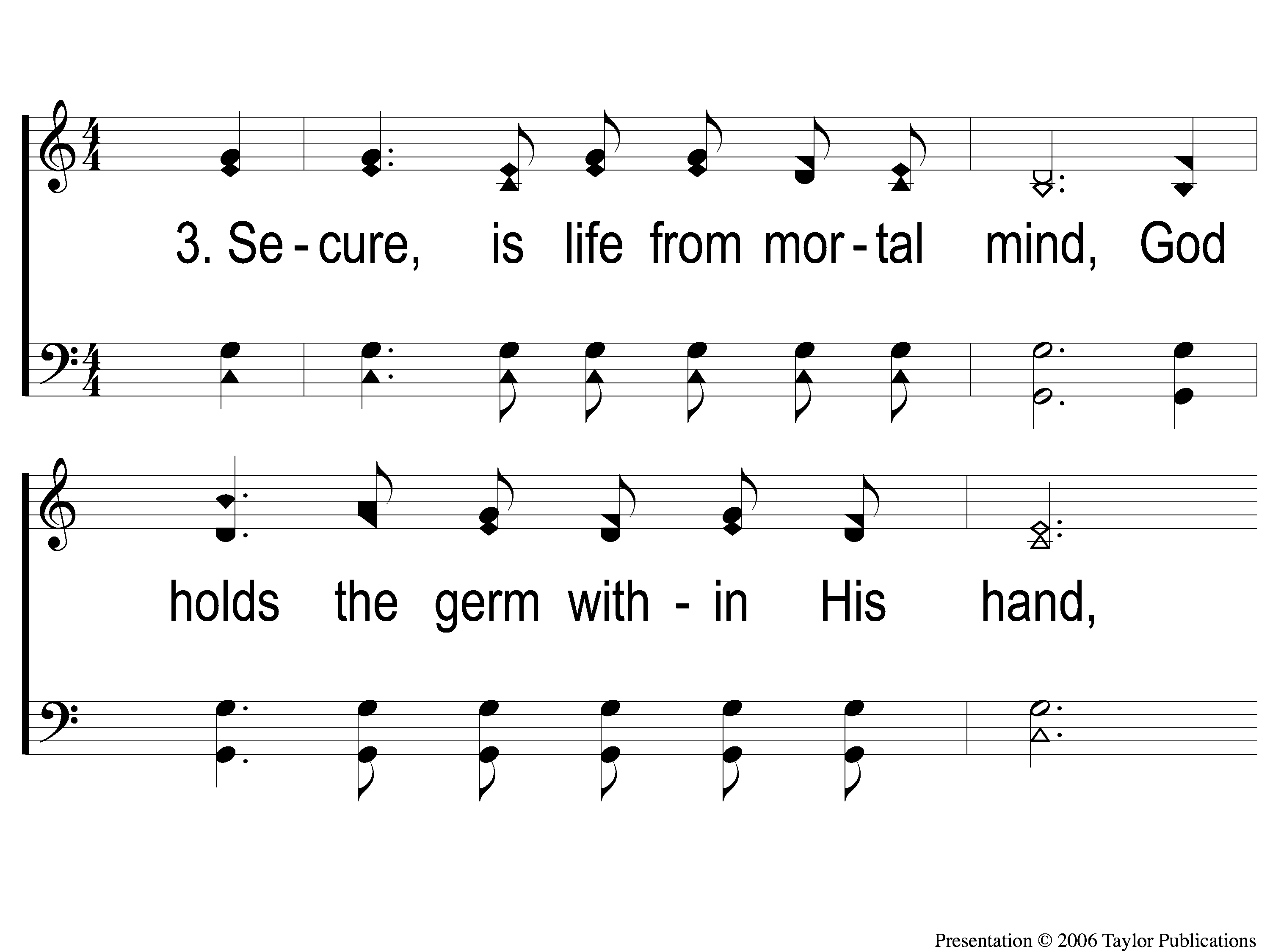 23
Our God, He Is Alive
3-1 Our God He Is Alive
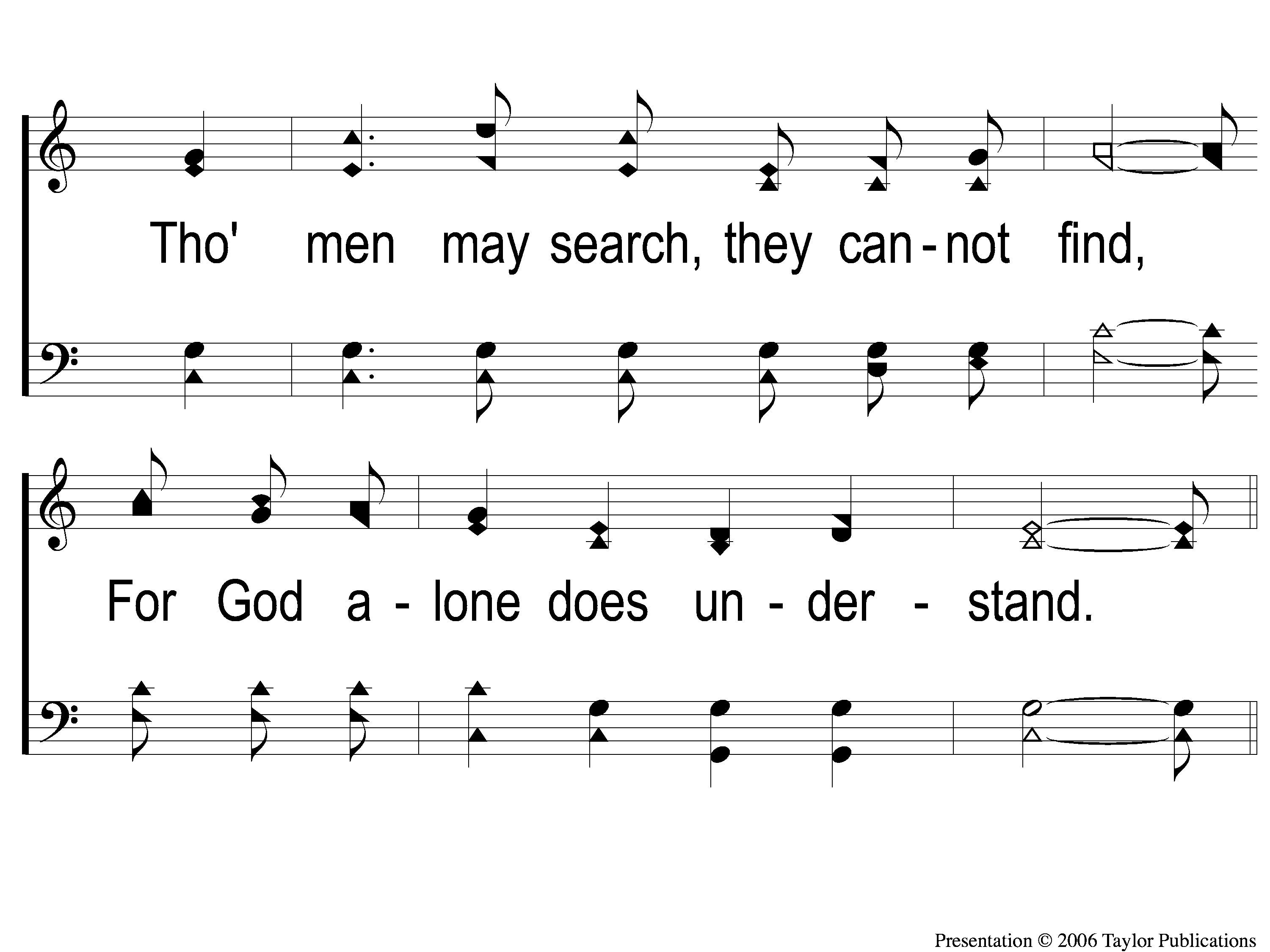 23
Our God, He Is Alive
3-2 Our God He Is Alive
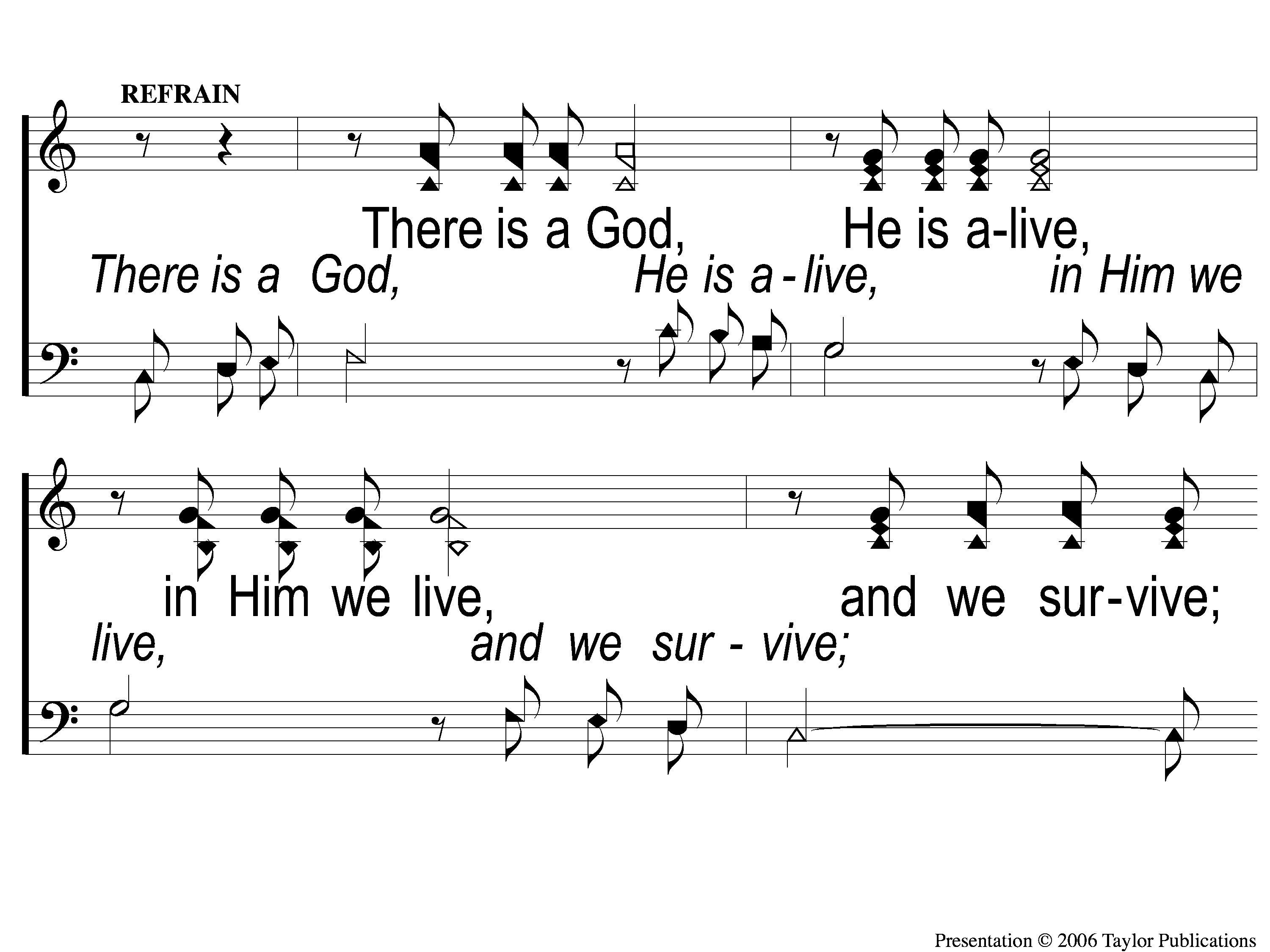 23
Our God, He Is Alive
C-1 Our God He Is Alive
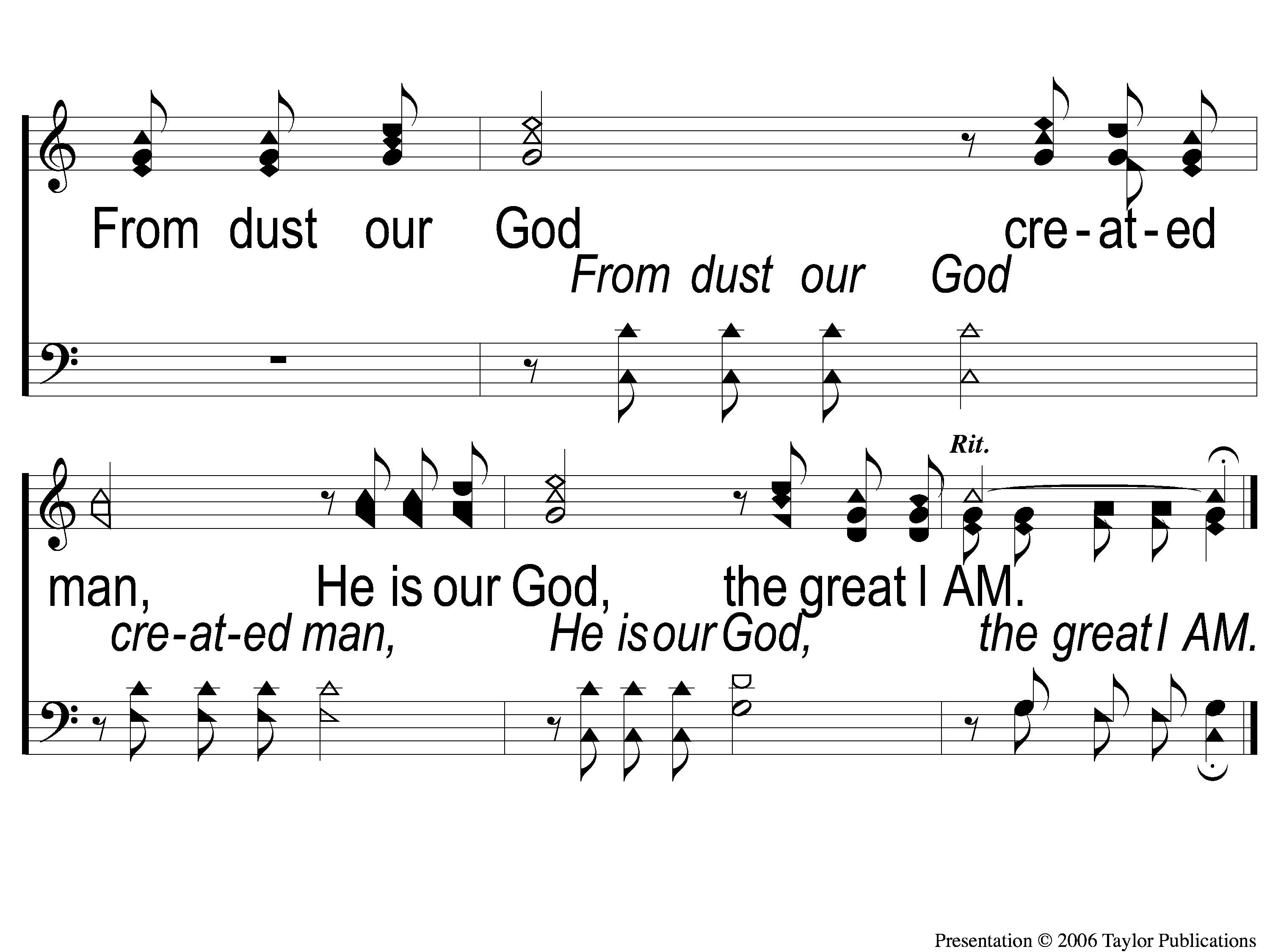 23
Our God, He Is Alive
C-2 Our God He Is Alive
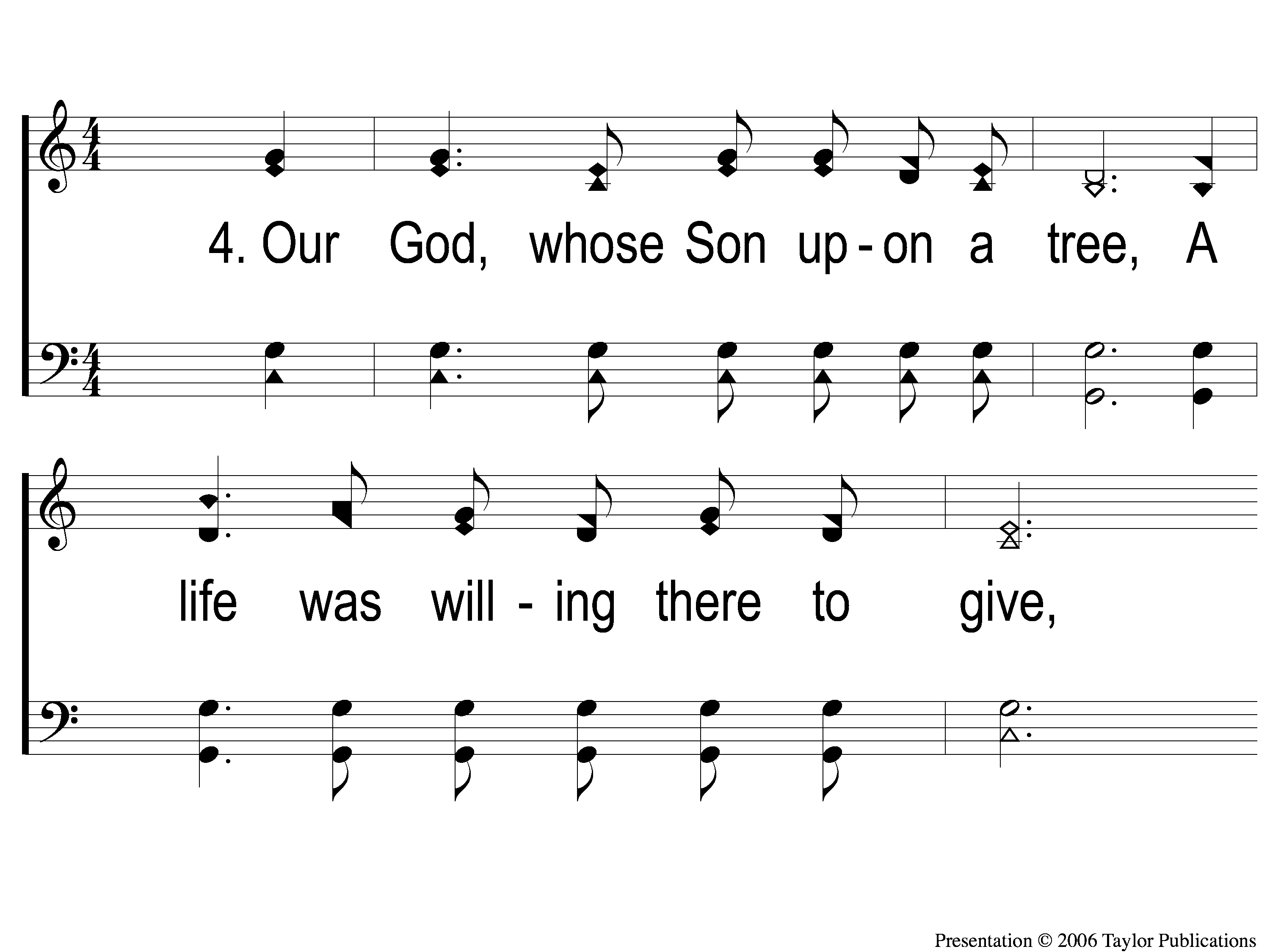 23
Our God, He Is Alive
4-1 Our God He Is Alive
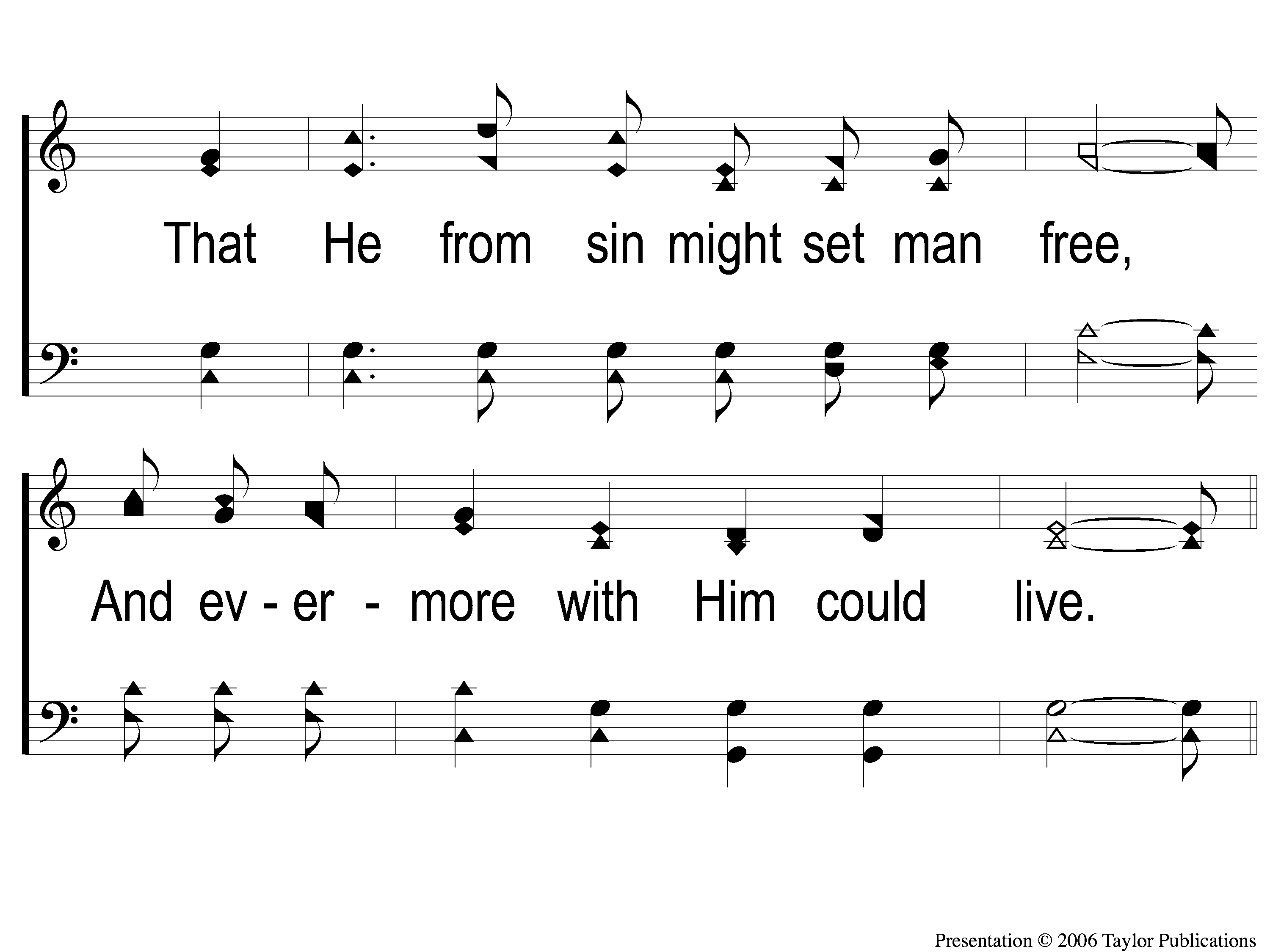 23
Our God, He Is Alive
4-2 Our God He Is Alive
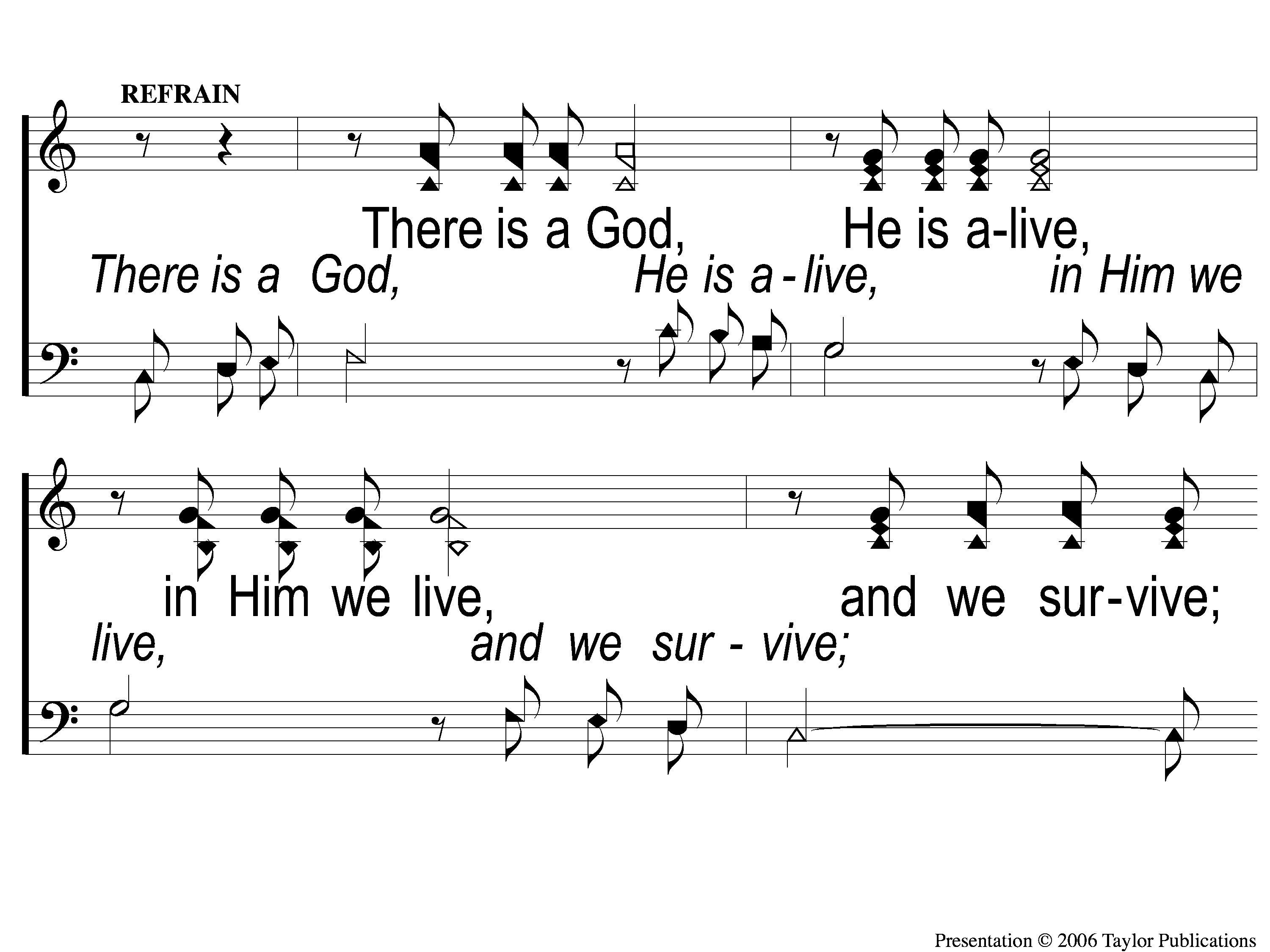 23
Our God, He Is Alive
C-1 Our God He Is Alive
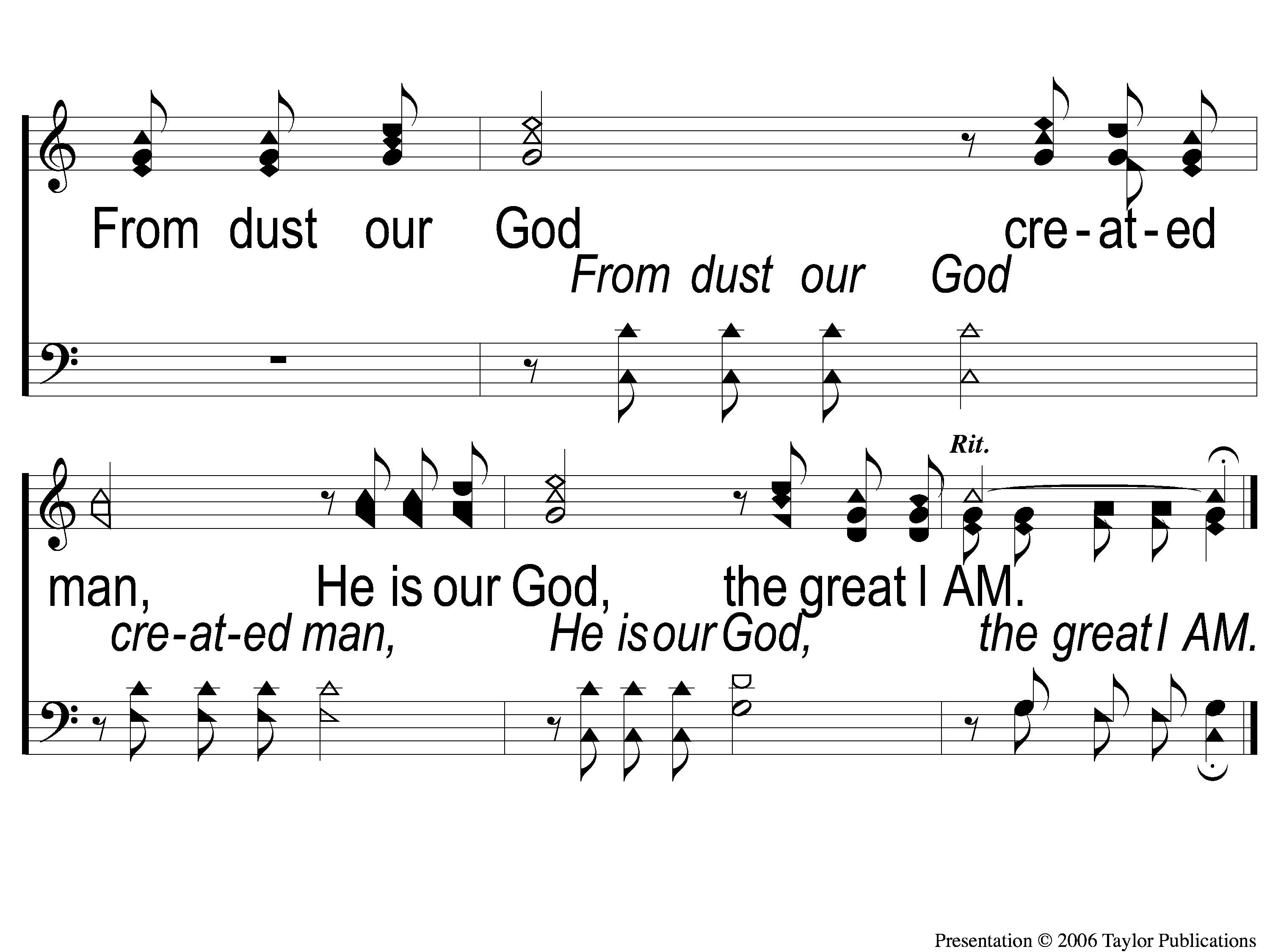 23
Our God, He Is Alive
C-2 Our God He Is Alive
Scripture Reading:
Psalm 19:1-4
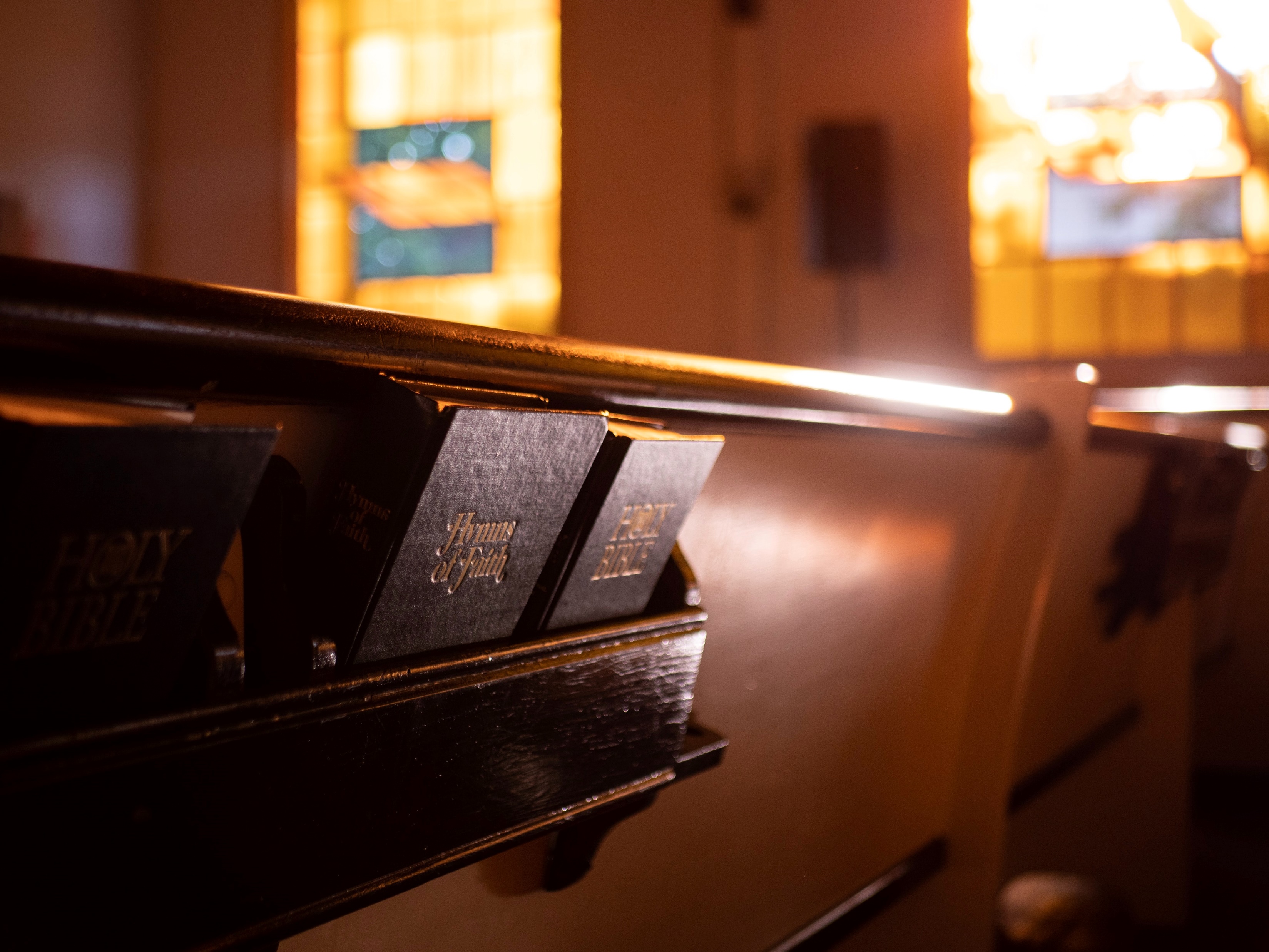 Renewed
by
Hymns
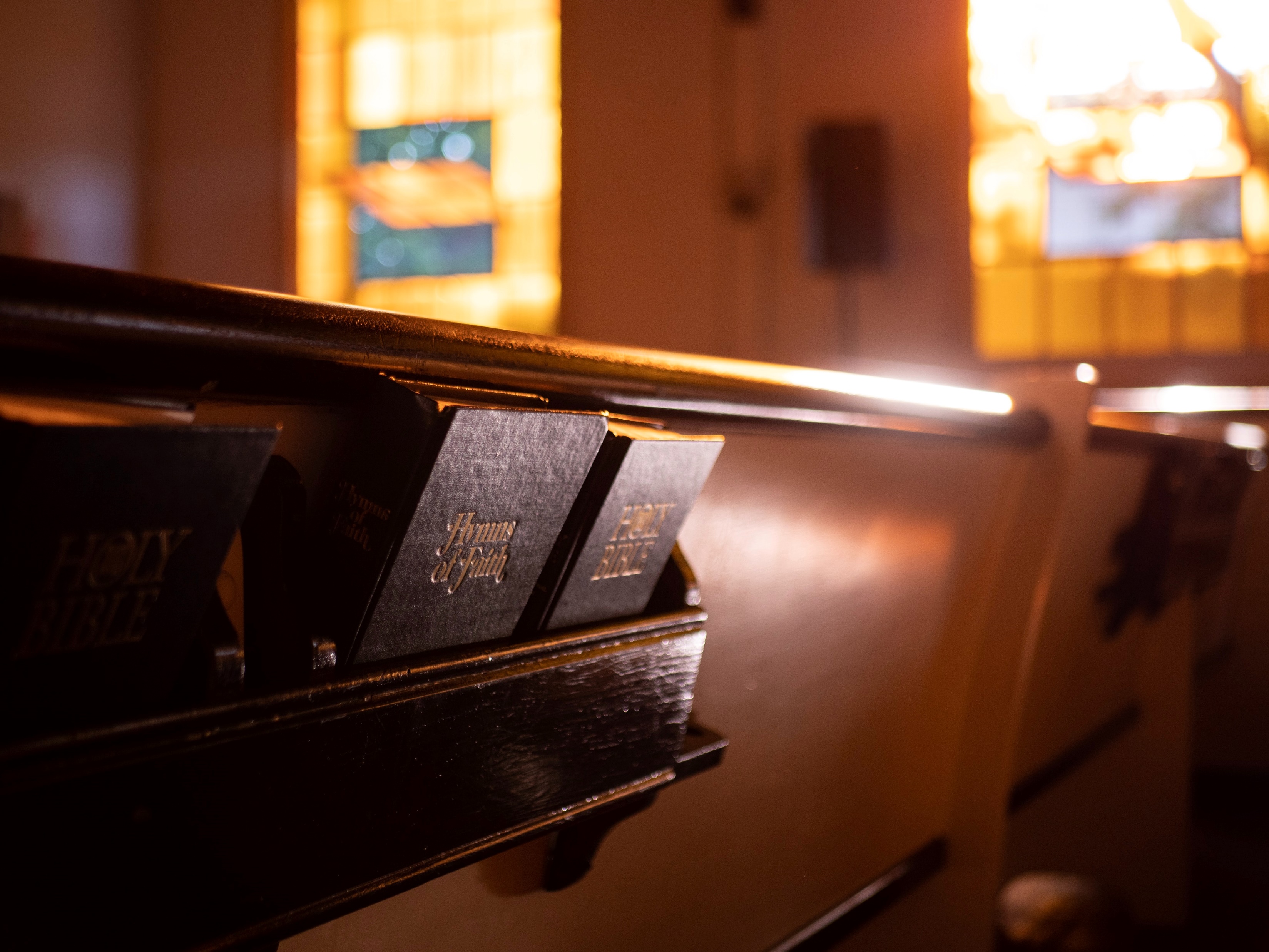 Tonight’s
Lesson:
Pierce
My Ear
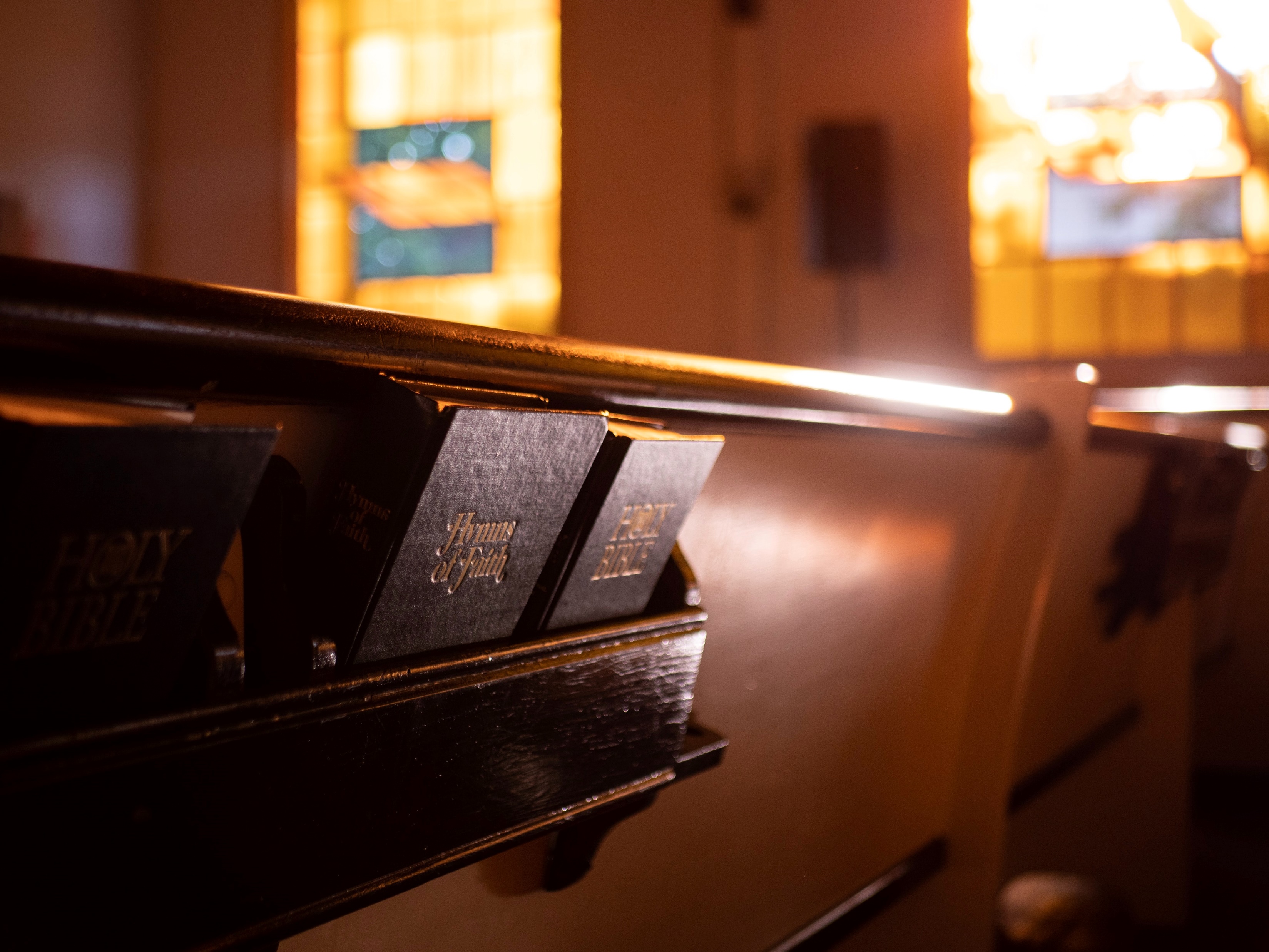 Our God,
He Is Alive
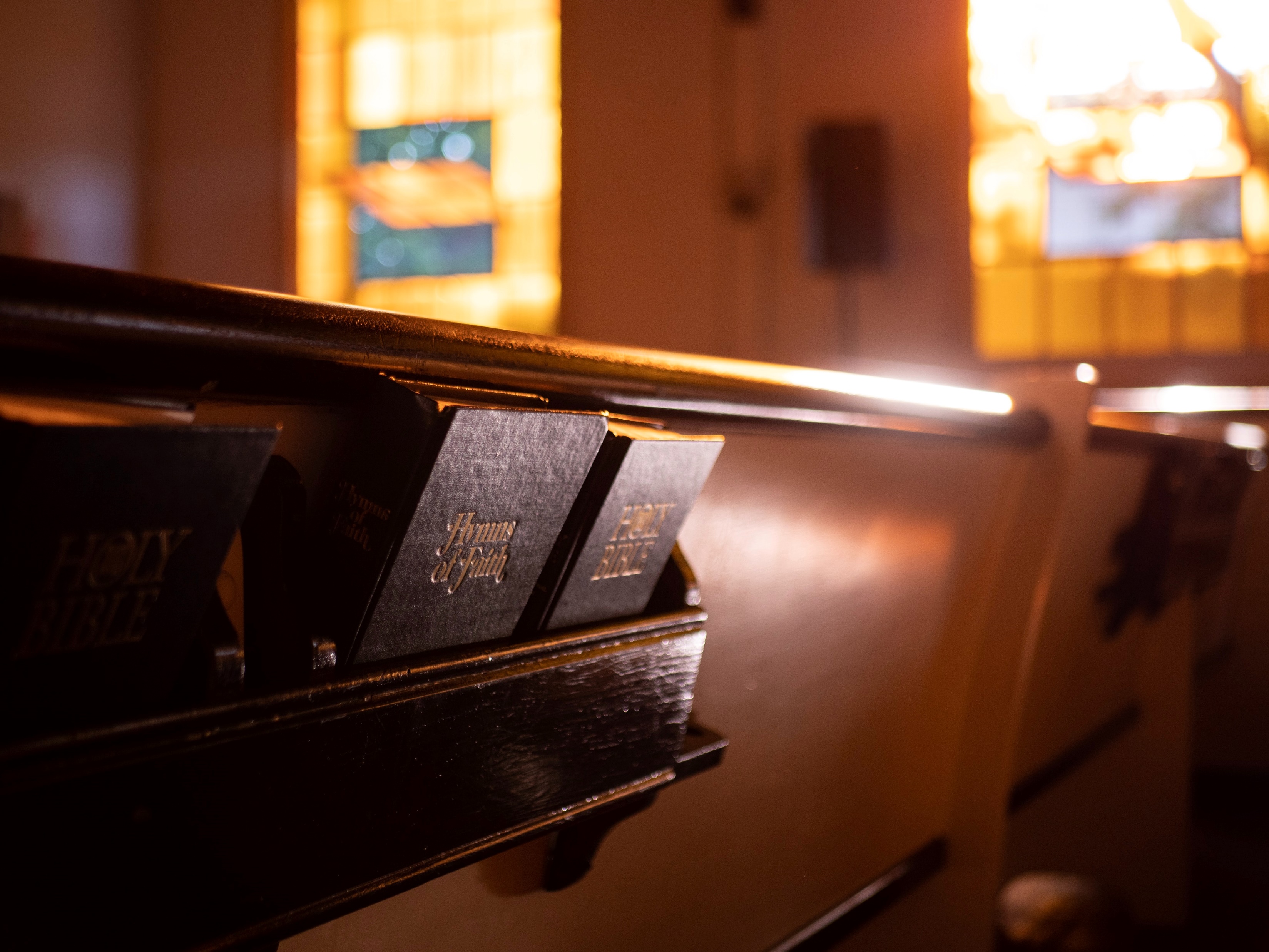 Hymn History
Words & Music: Aaron Wesley Dicus (1888-1978)
Published: 1966
Occasion: Unknown
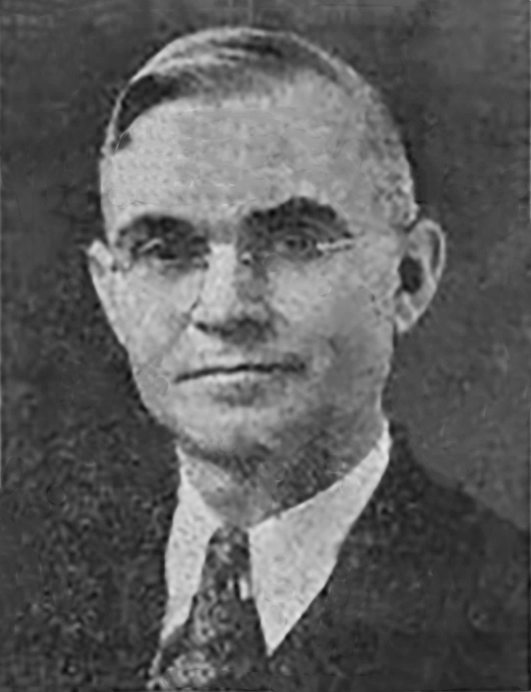 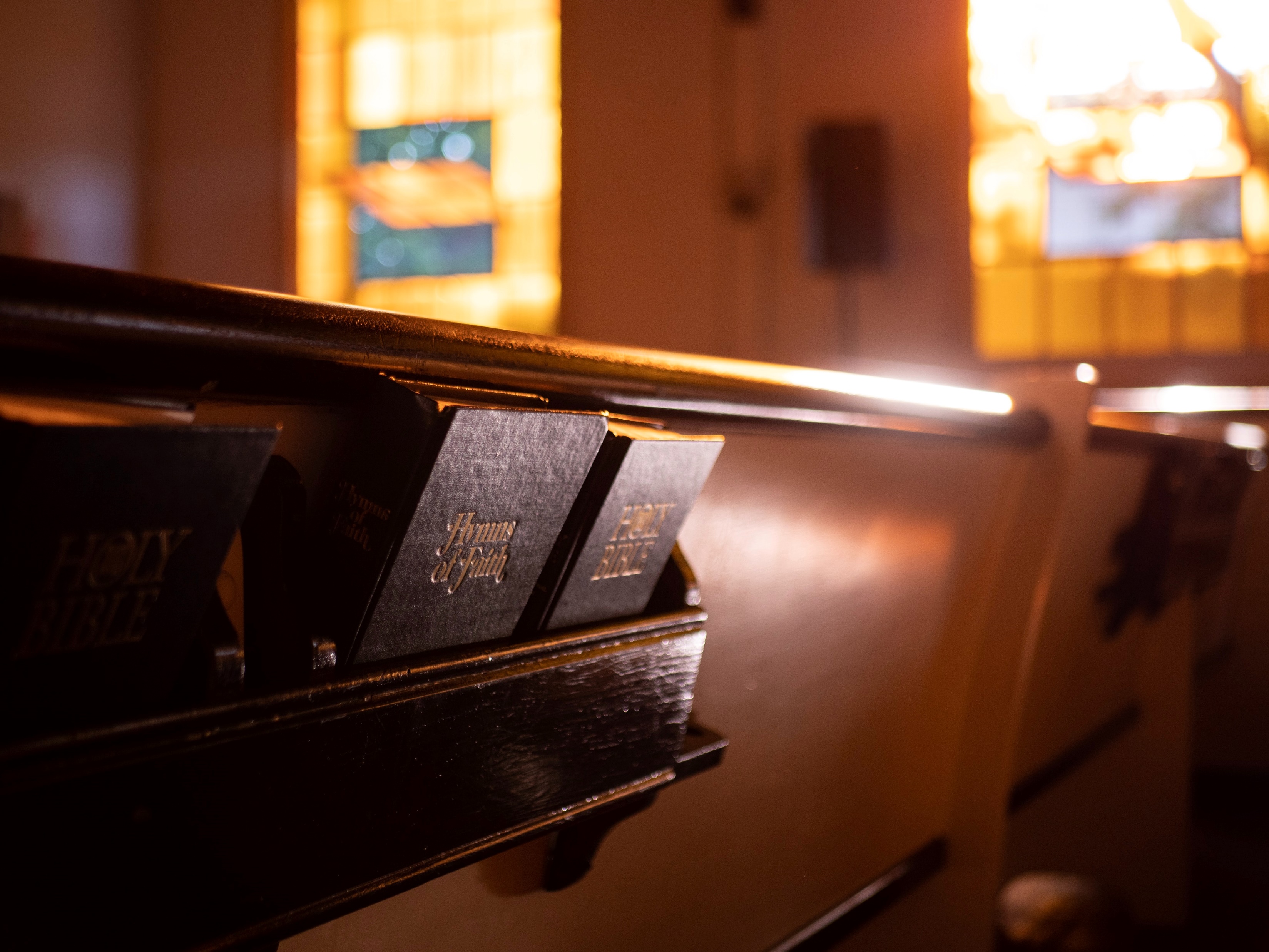 Lessons
God’s Power is Unmatchable
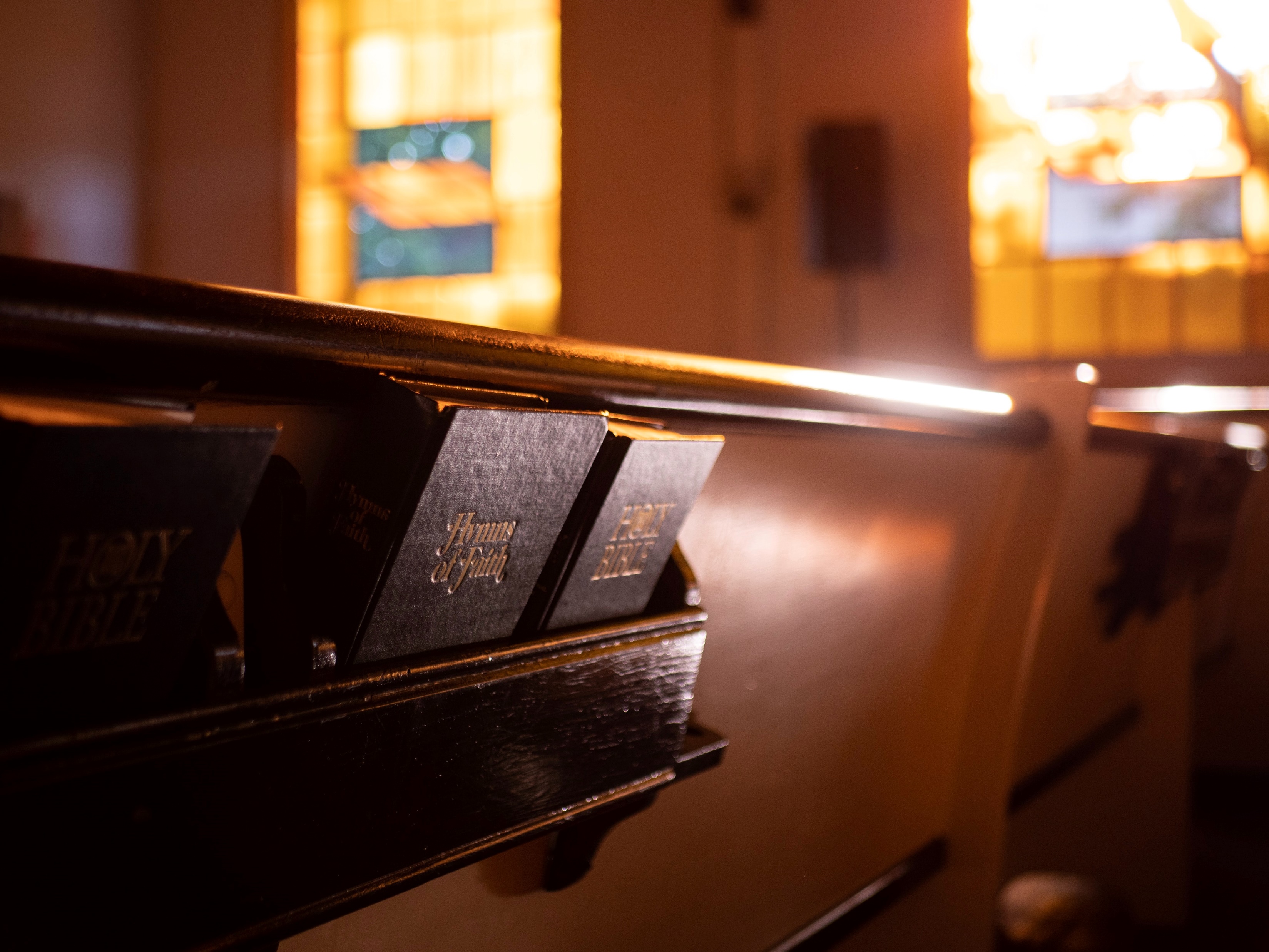 Stanza 1
"There is, beyond the azure blue, A God concealed from human sight; He tinted skies with heavenly hue, And framed the worlds with His great might."
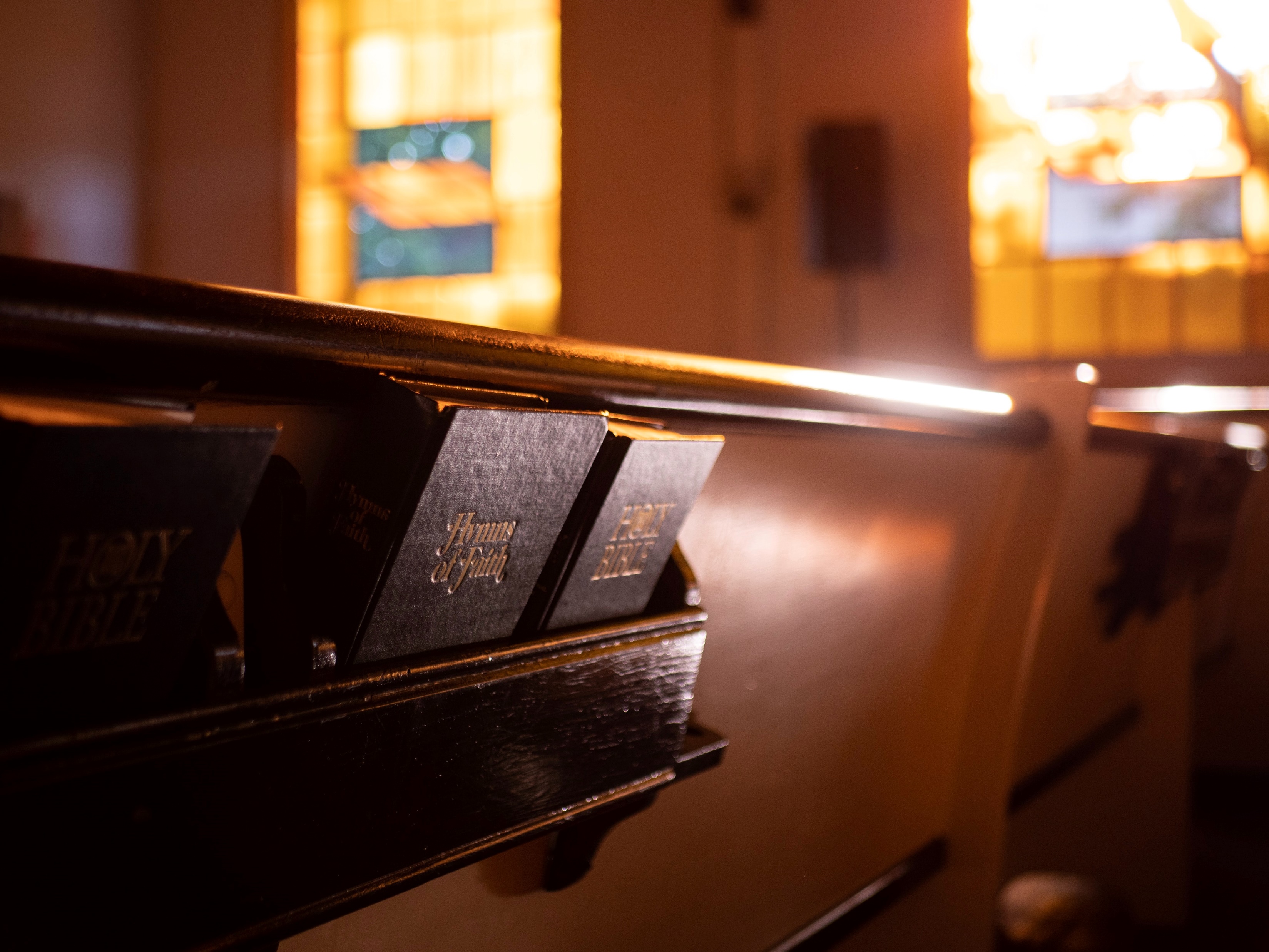 Lessons
God’s Power is Unmatchable
Matt. 6:9, Gen. 1:1, Heb. 11:3, Psa. 29
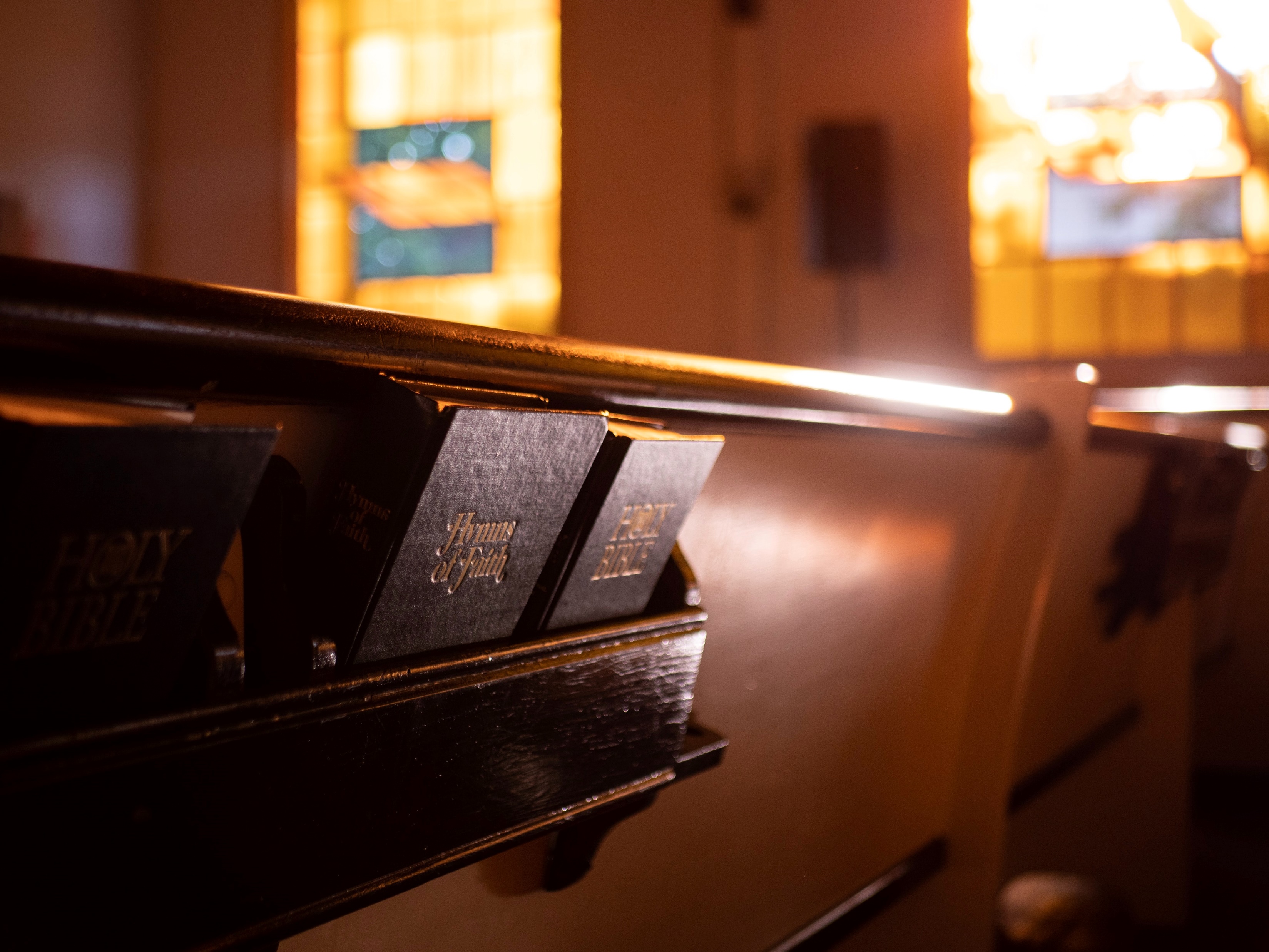 Lessons
God’s Power is Unmatchable
Matt. 6:9, Gen. 1:1, Heb. 11:3, Psa. 29
God’s Wisdom is Unfathomable
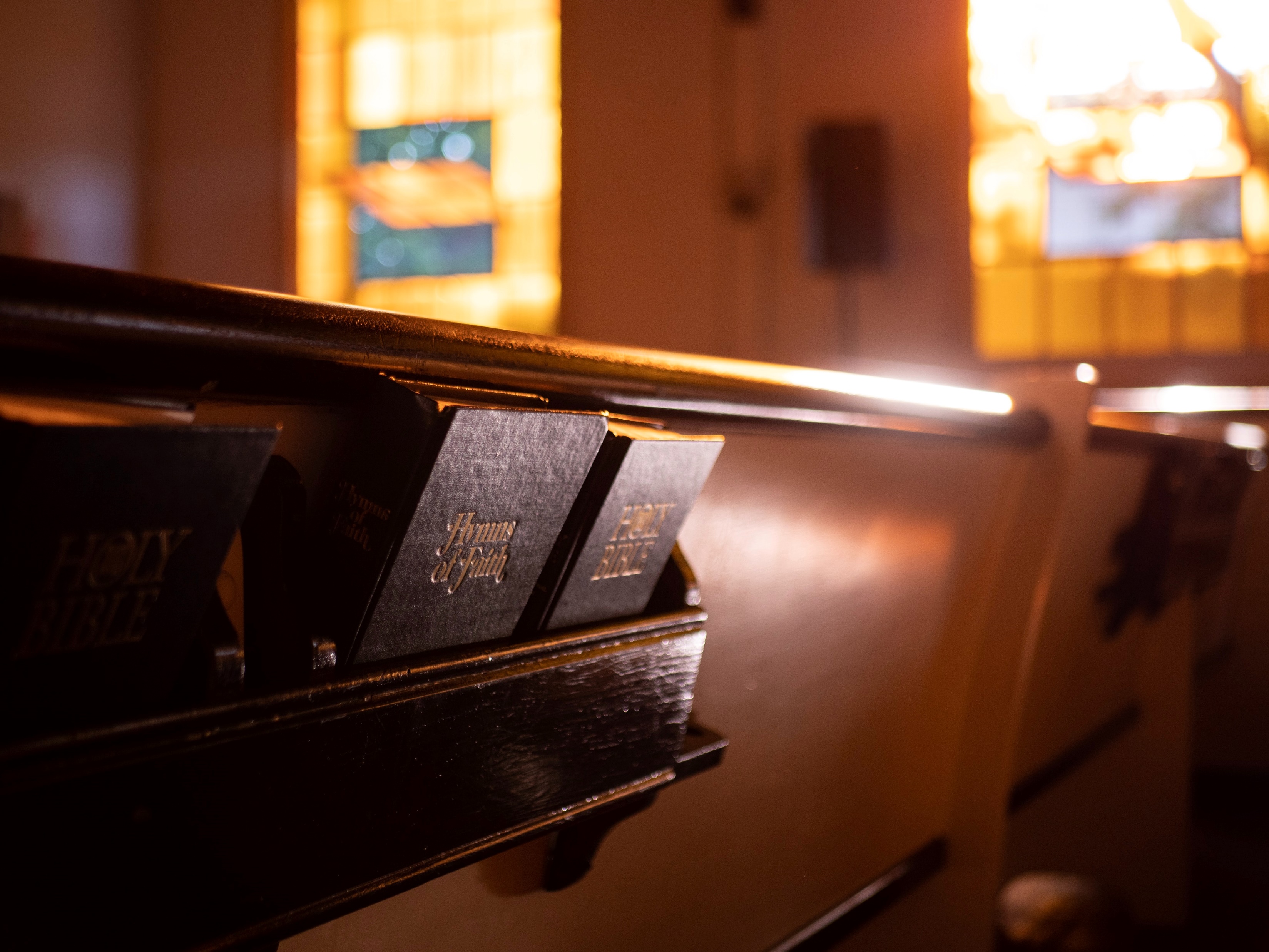 Stanza 3
"Secure is life from mortal mind;
God holds the germ within His hand.
Though men may search they cannot find, For God alone does understand.“
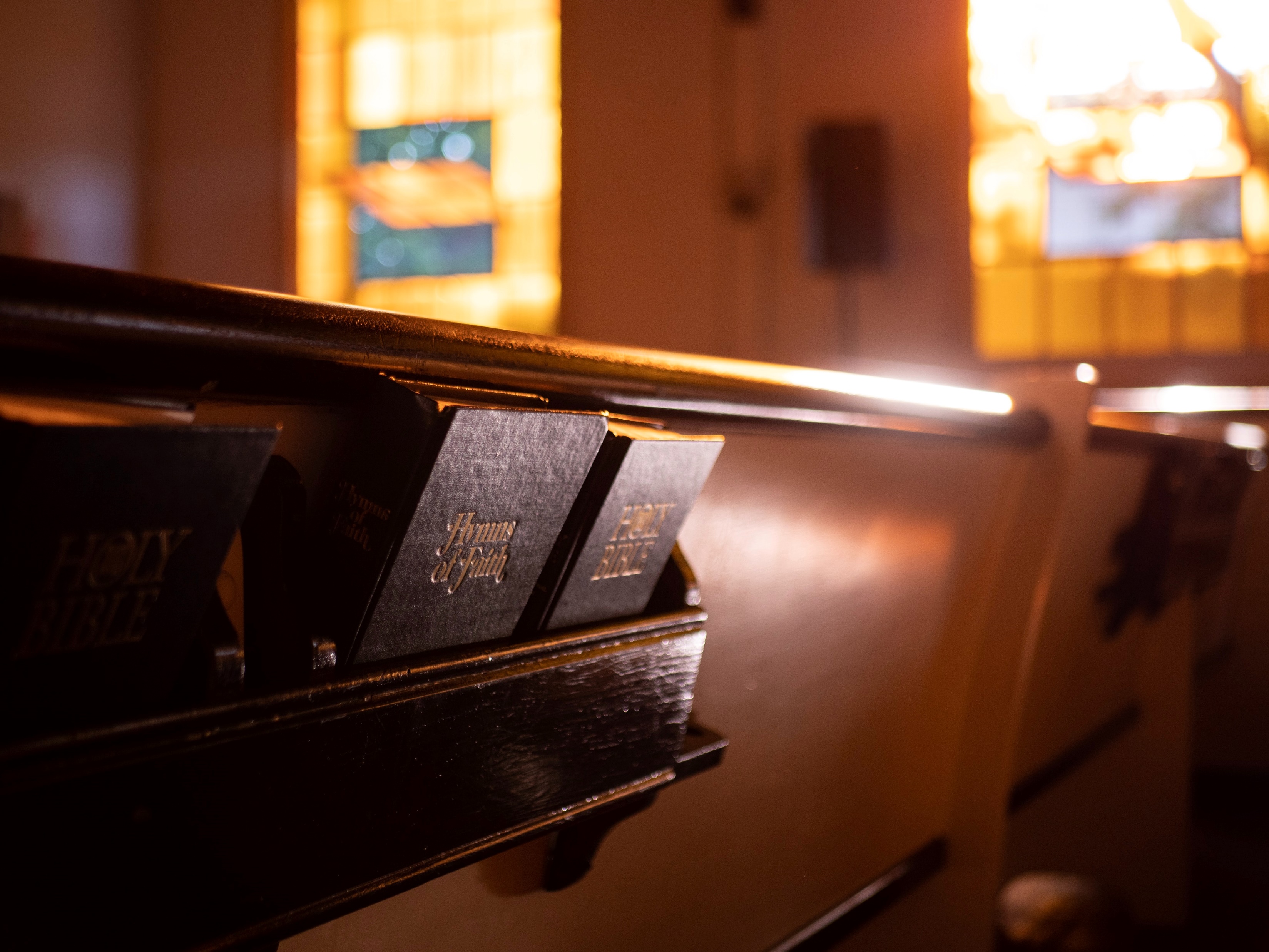 Lessons
God’s Power is Unmatchable
Matt. 6:9, Gen. 1:1, Heb. 11:3, Psa. 29
God’s Wisdom is Unfathomable
Gen. 1:26-28, 2:7, Job 36:24-33, 38:4-7
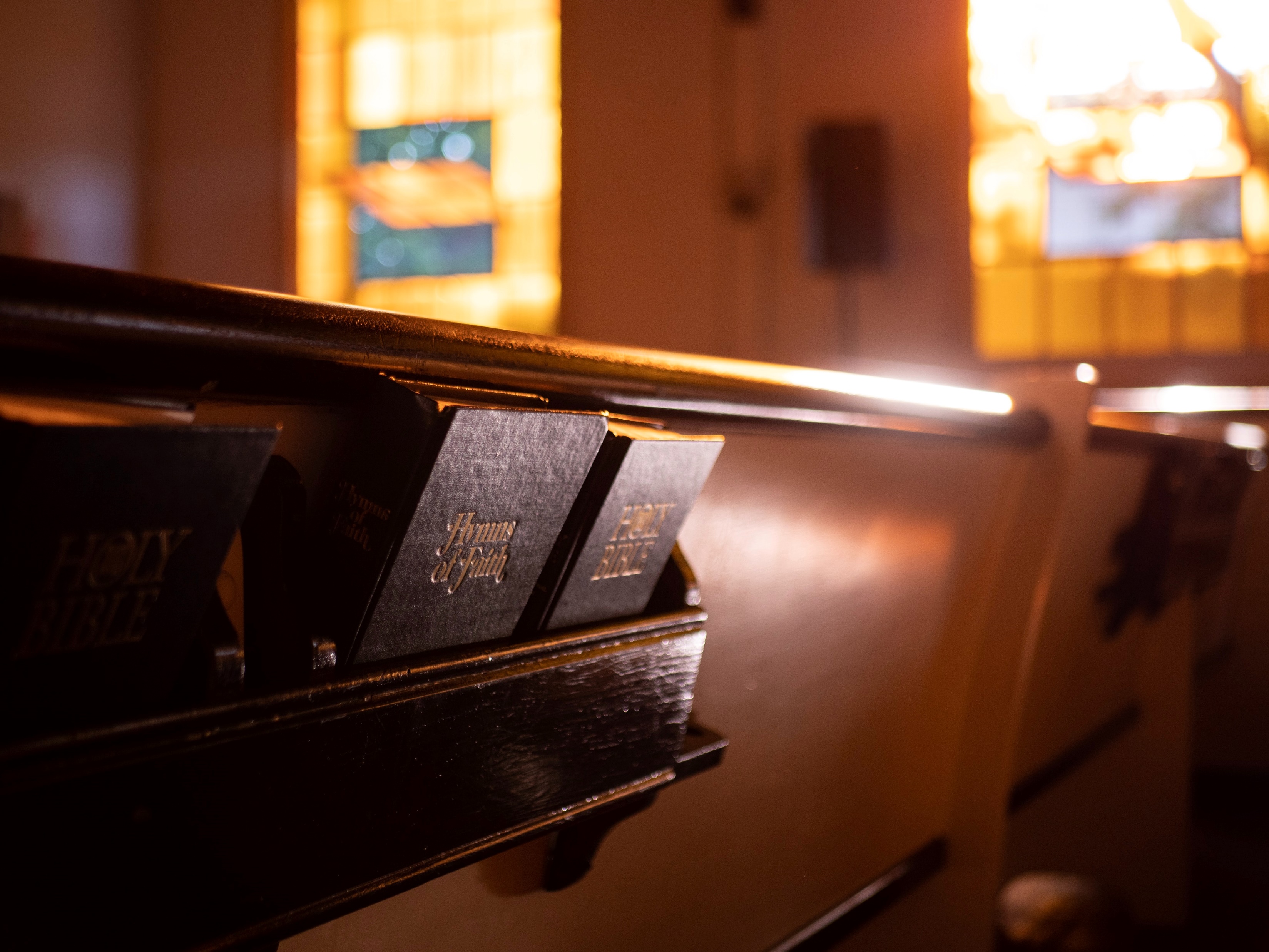 Lessons
God Desires to Speak to Us
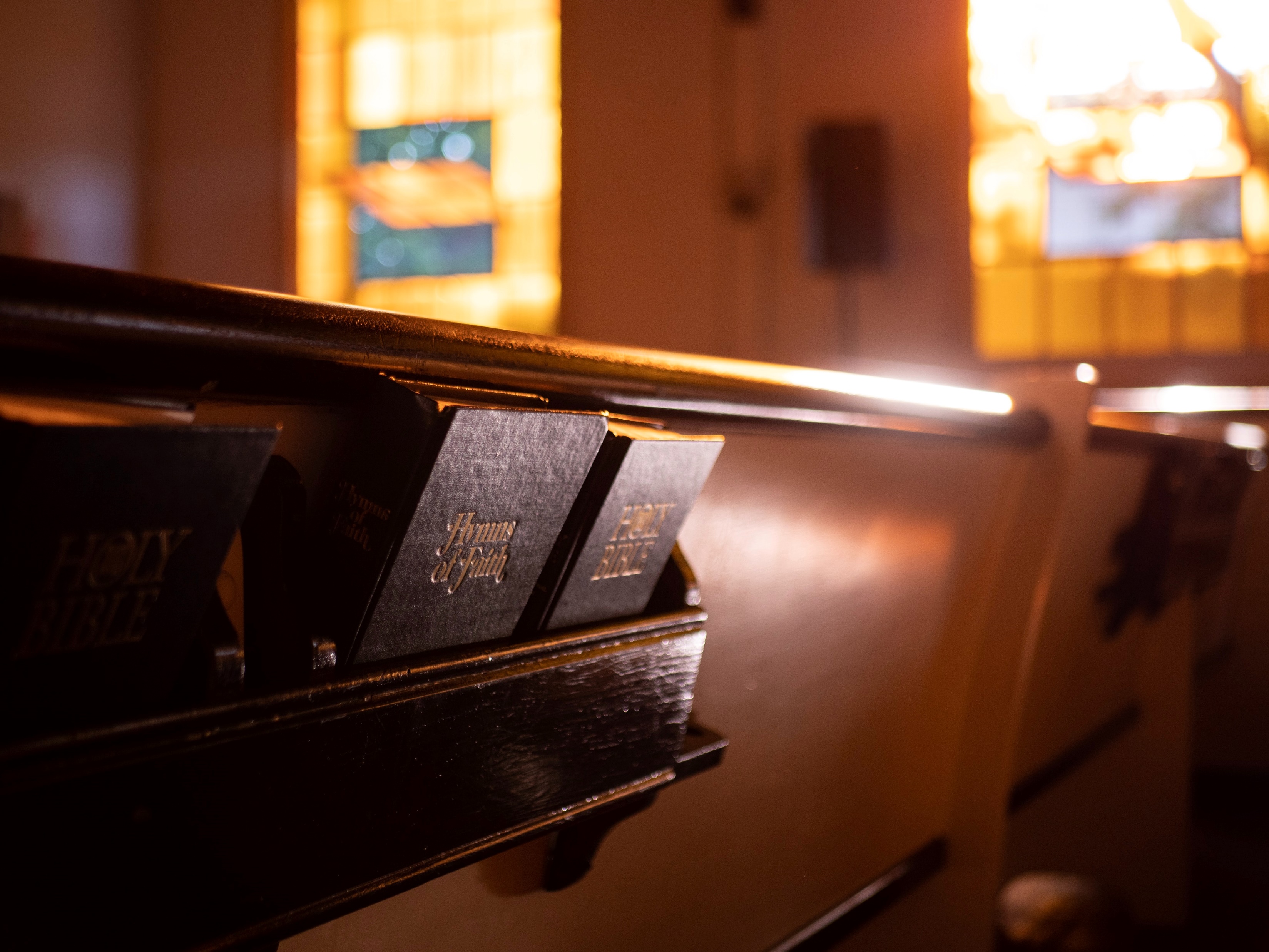 Stanza 2
"There was, a long, long time ago, A God whose voice the prophets heard;
He is the God that we should know, Who speaks from His inspired word.”
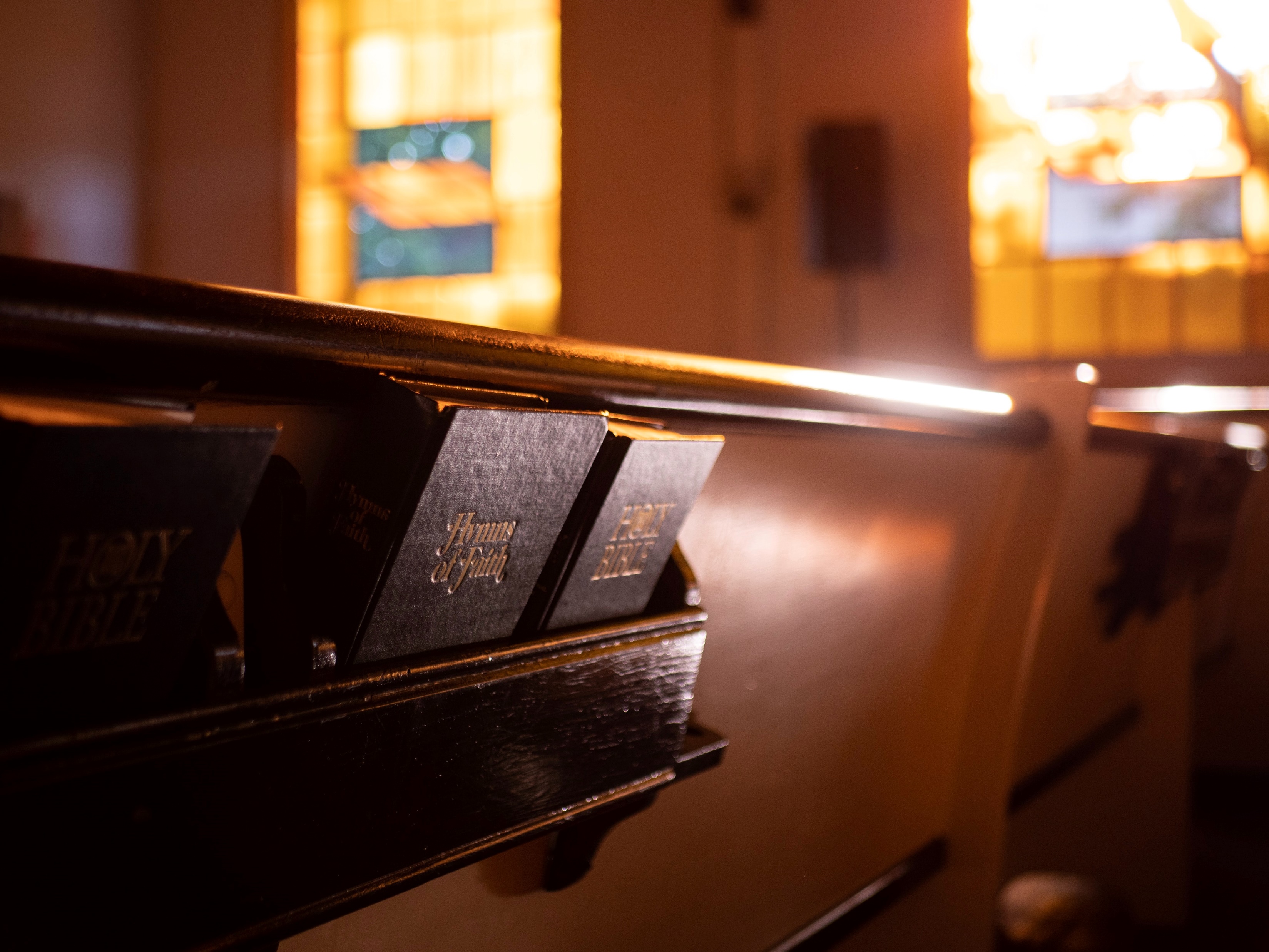 Lessons
God Desires to Speak to Us
1 Pet. 1:10-12, 2 Pet. 1:19-21, Jn. 17:1-3
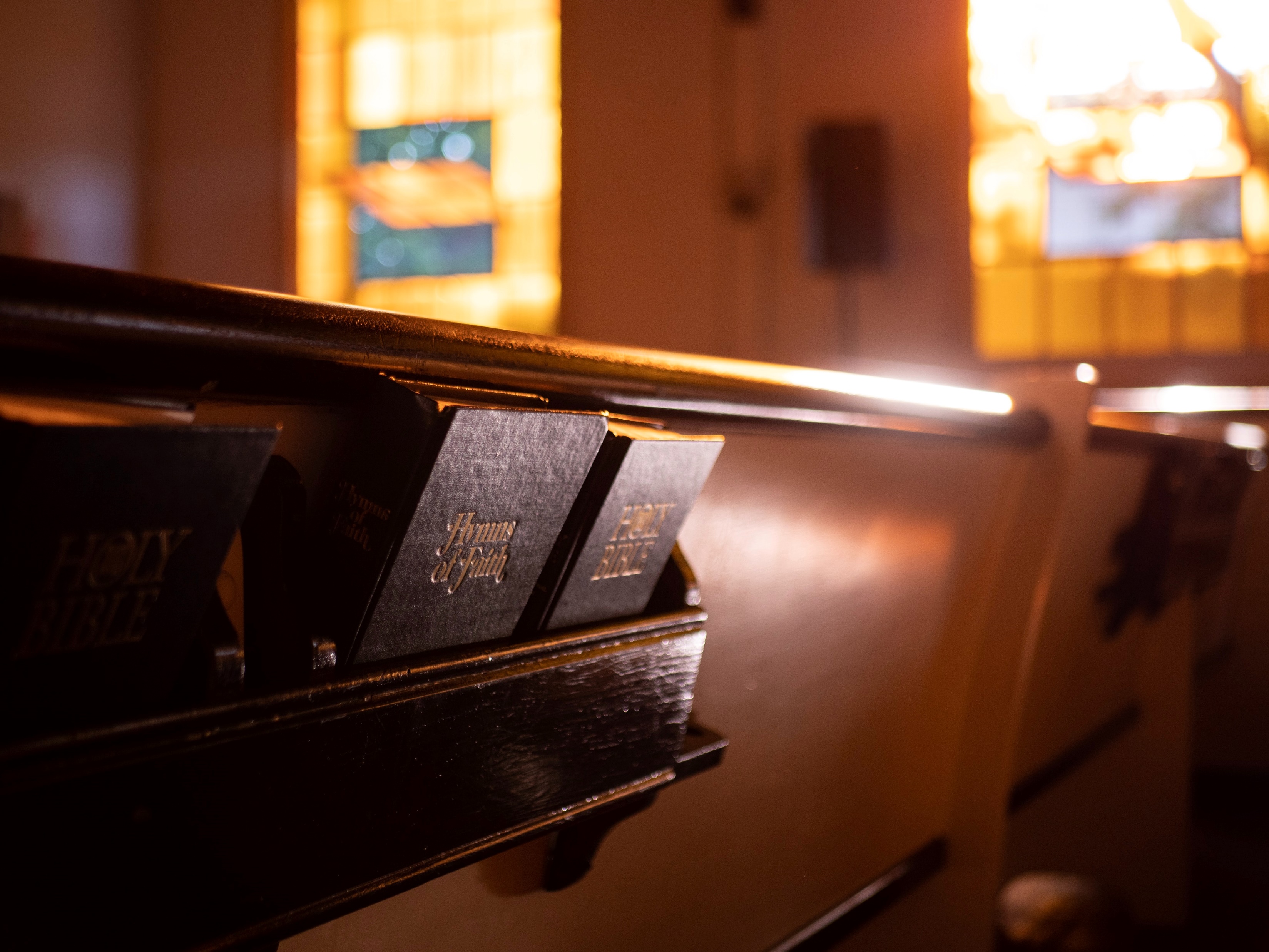 Lessons
God Desires to Speak to Us
1 Pet. 1:10-12, 2 Pet. 1:19-21, Jn. 17:1-3
Heb. 1:1-4, 2 Tim. 3:16-17
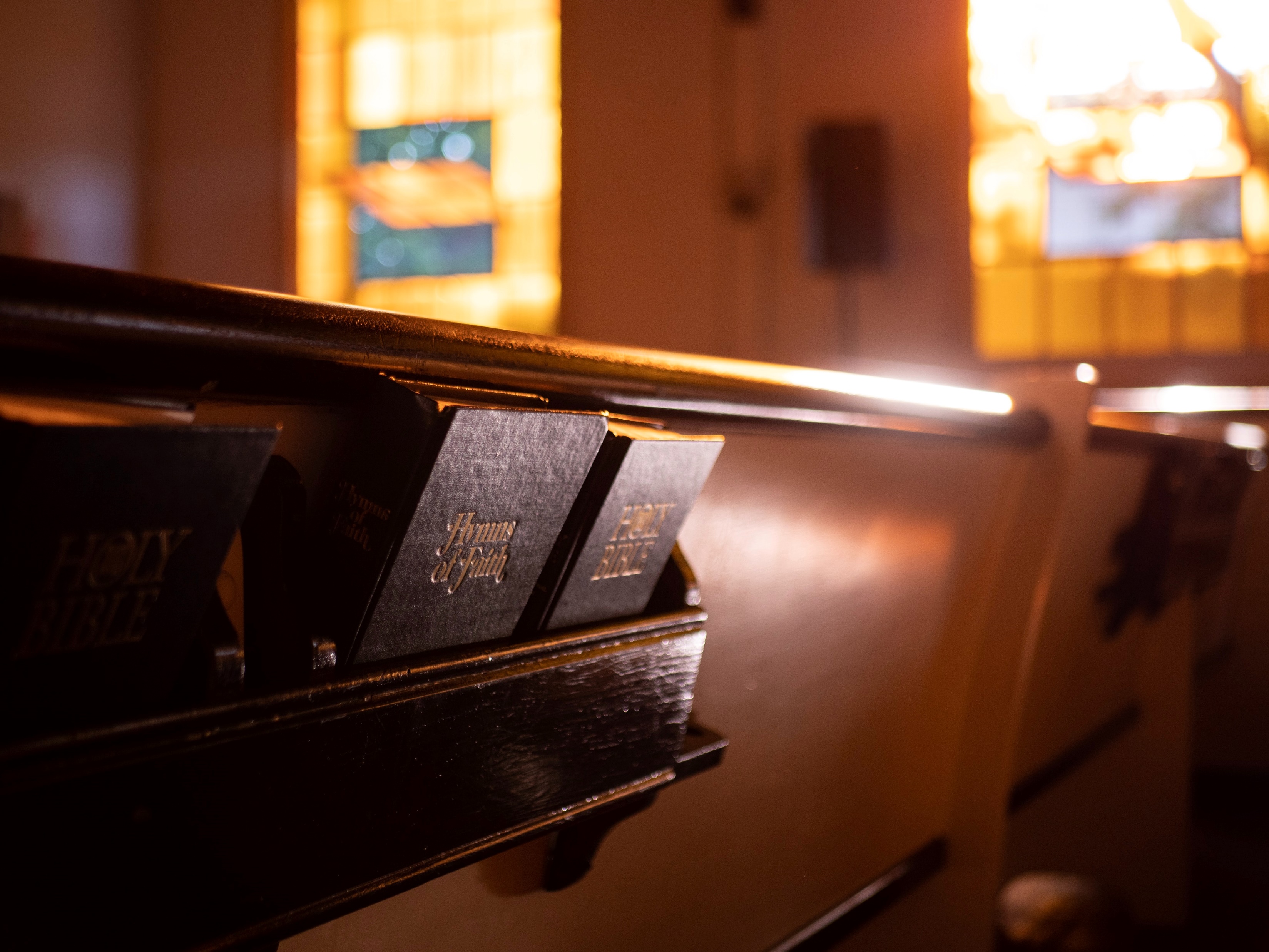 Lessons
God Desires to Speak to Us
1 Pet. 1:10-12, 2 Pet. 1:19-21, Jn. 17:1-3
Heb. 1:1-4, 2 Tim. 3:16-17
God Gave His Only Son for Us
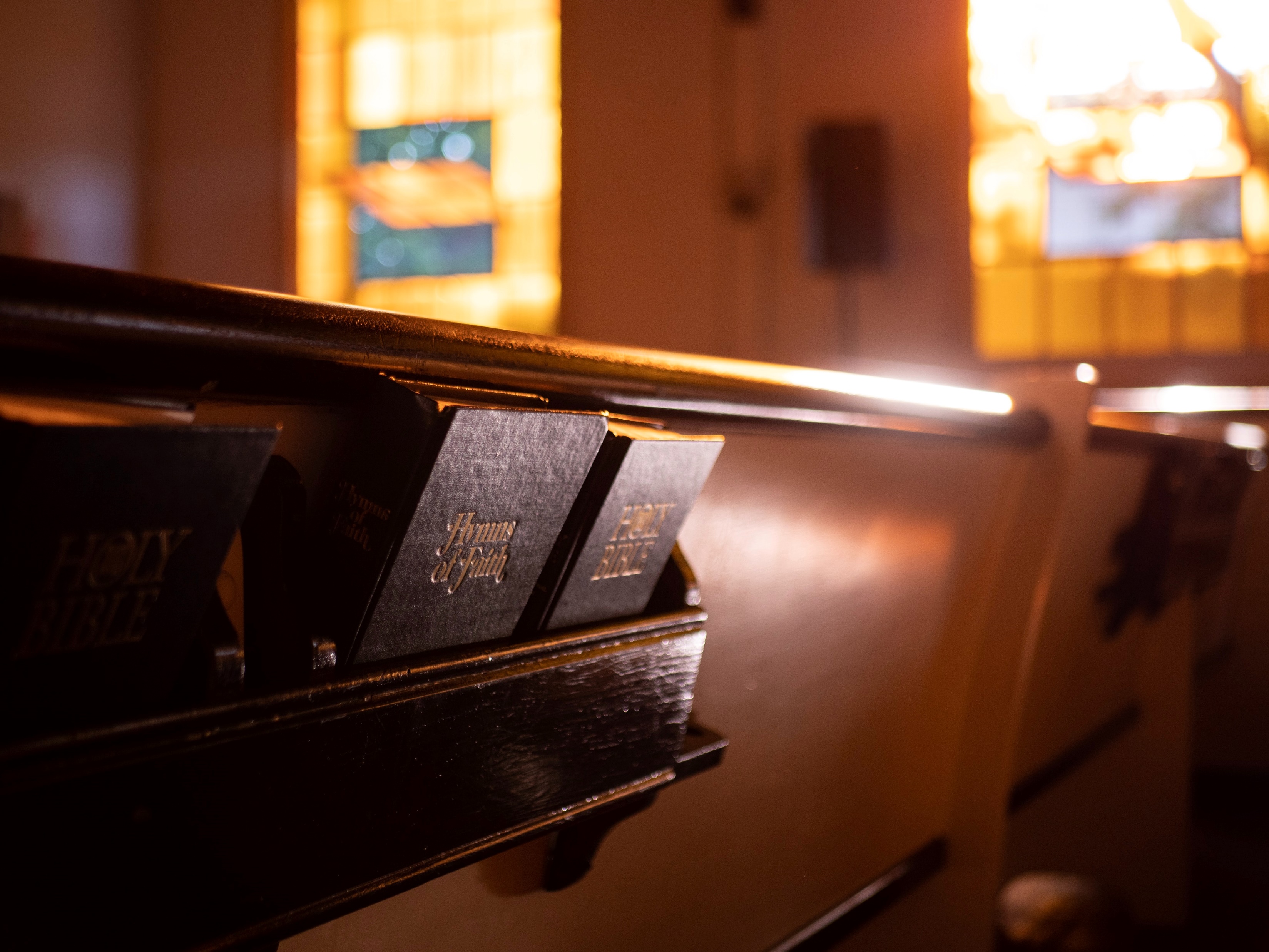 Stanza 4
"Our God–whose Son upon a tree
A life was willing there to give,
That He from sin might set man free,
And evermore with Him could live.”
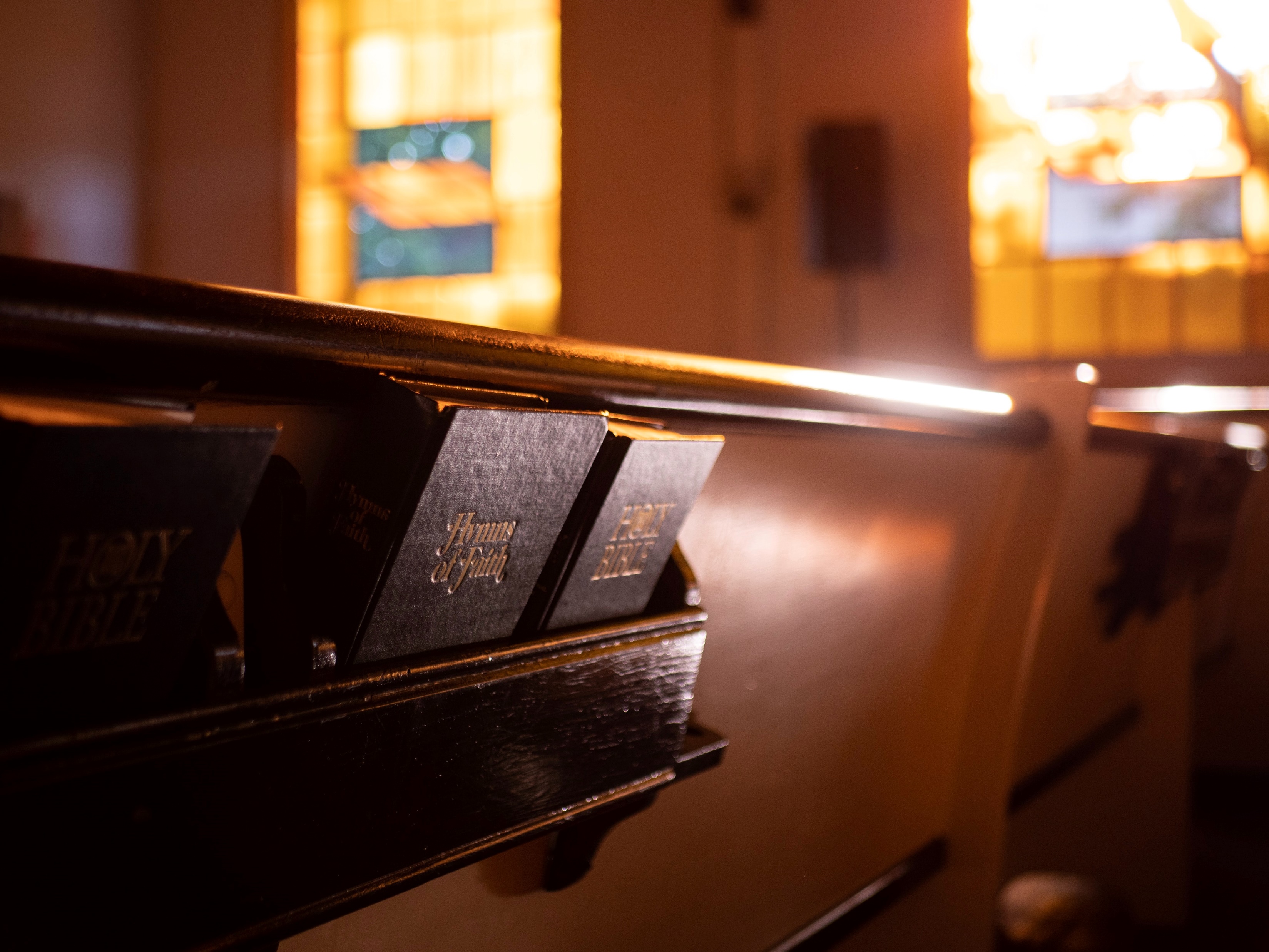 Lessons
God Desires to Speak to Us
1 Pet. 1:10-12, 2 Pet. 1:19-21, Jn. 17:1-3
Heb. 1:1-4, 2 Tim. 3:16-17
God Gave His Only Son for Us
Jn. 3:16, Rom. 5:6-8, Matt. 25:35, 26:28
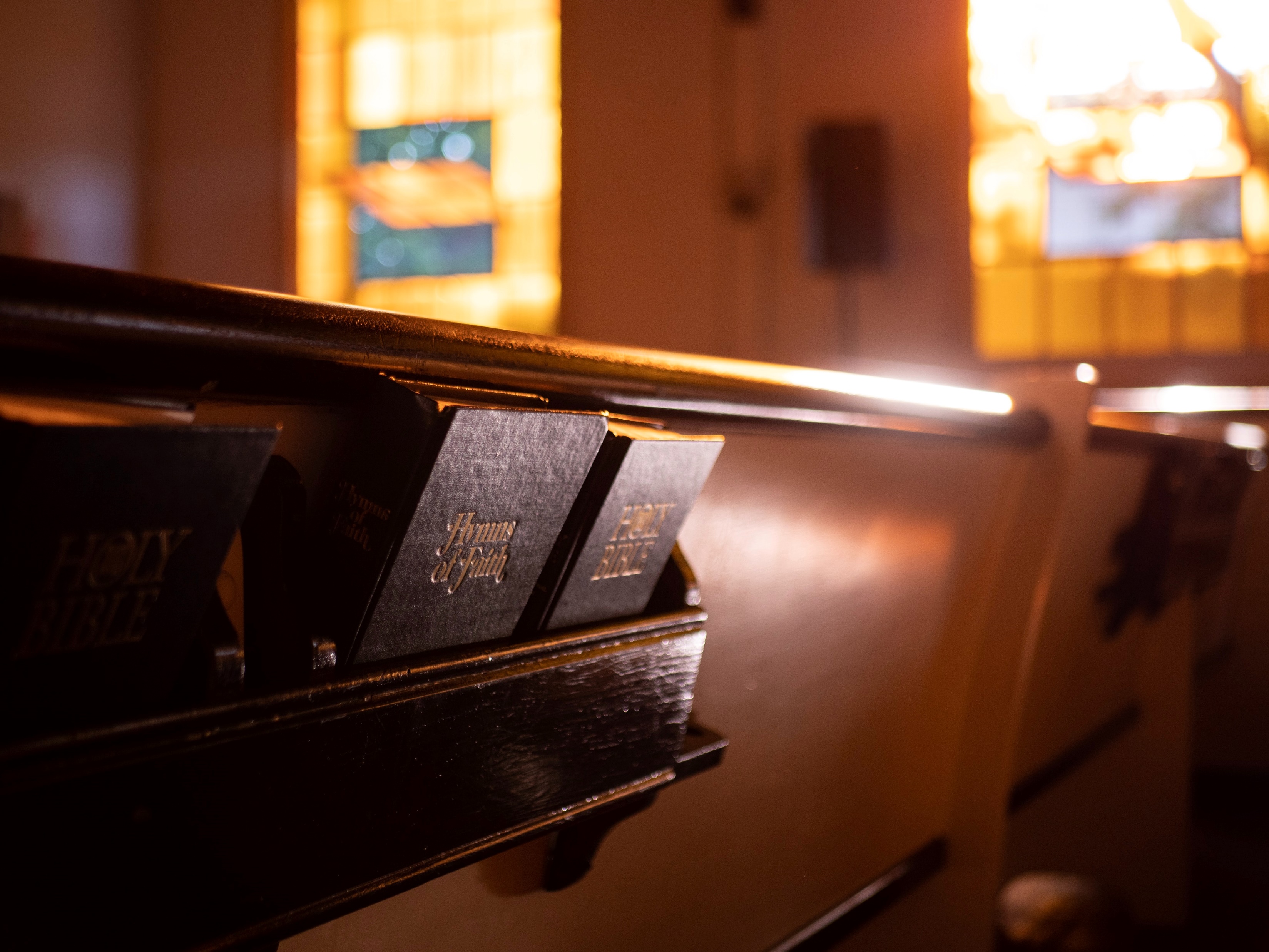 Chorus
"There is a God, He is alive,
In Him we live, and we survive.
From dust our God created man;
He is our God, the great I AM."
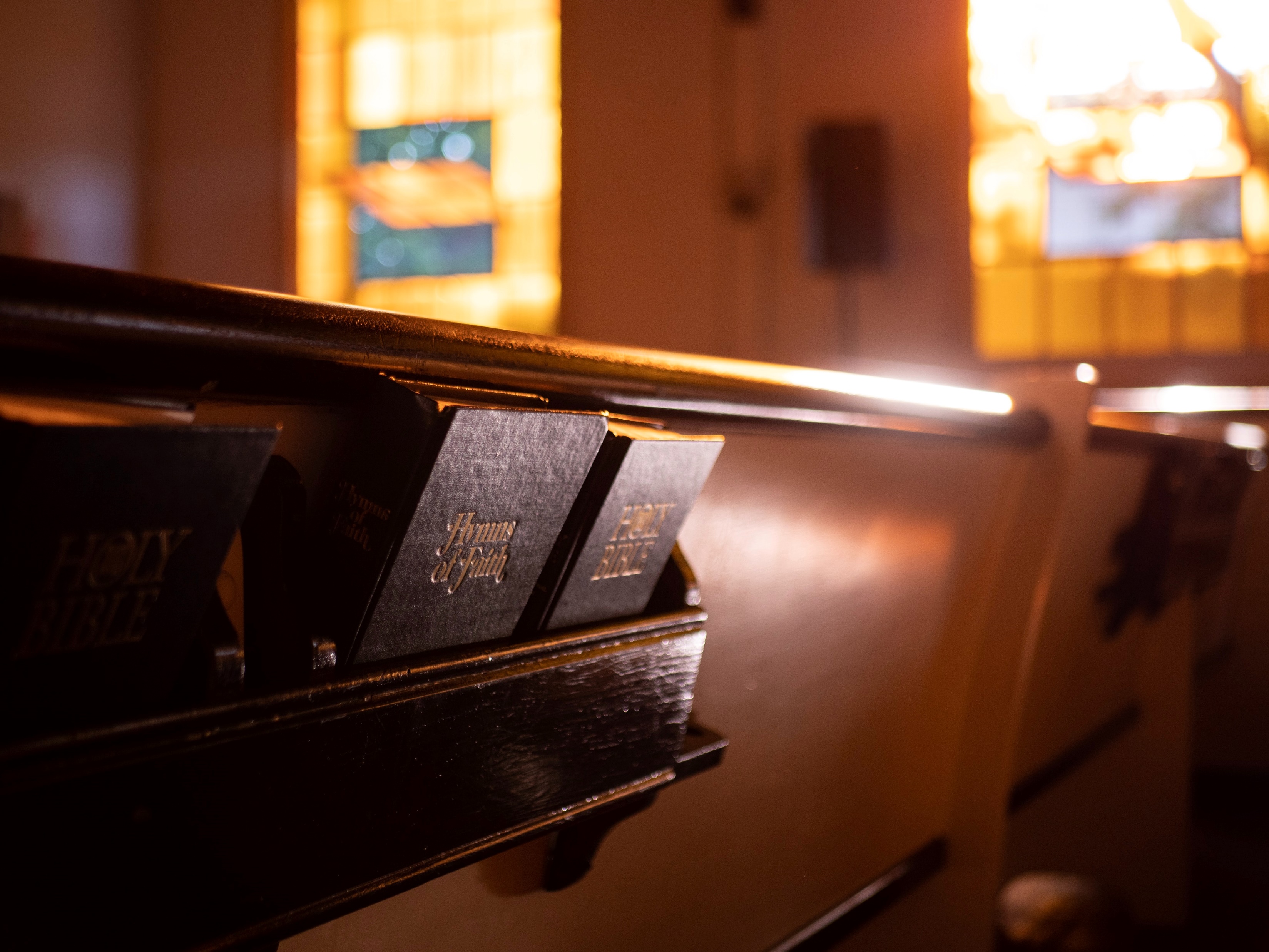 Respond
To God’s Grace
I Gave My Life For Thee
#354
Invitation
Song:
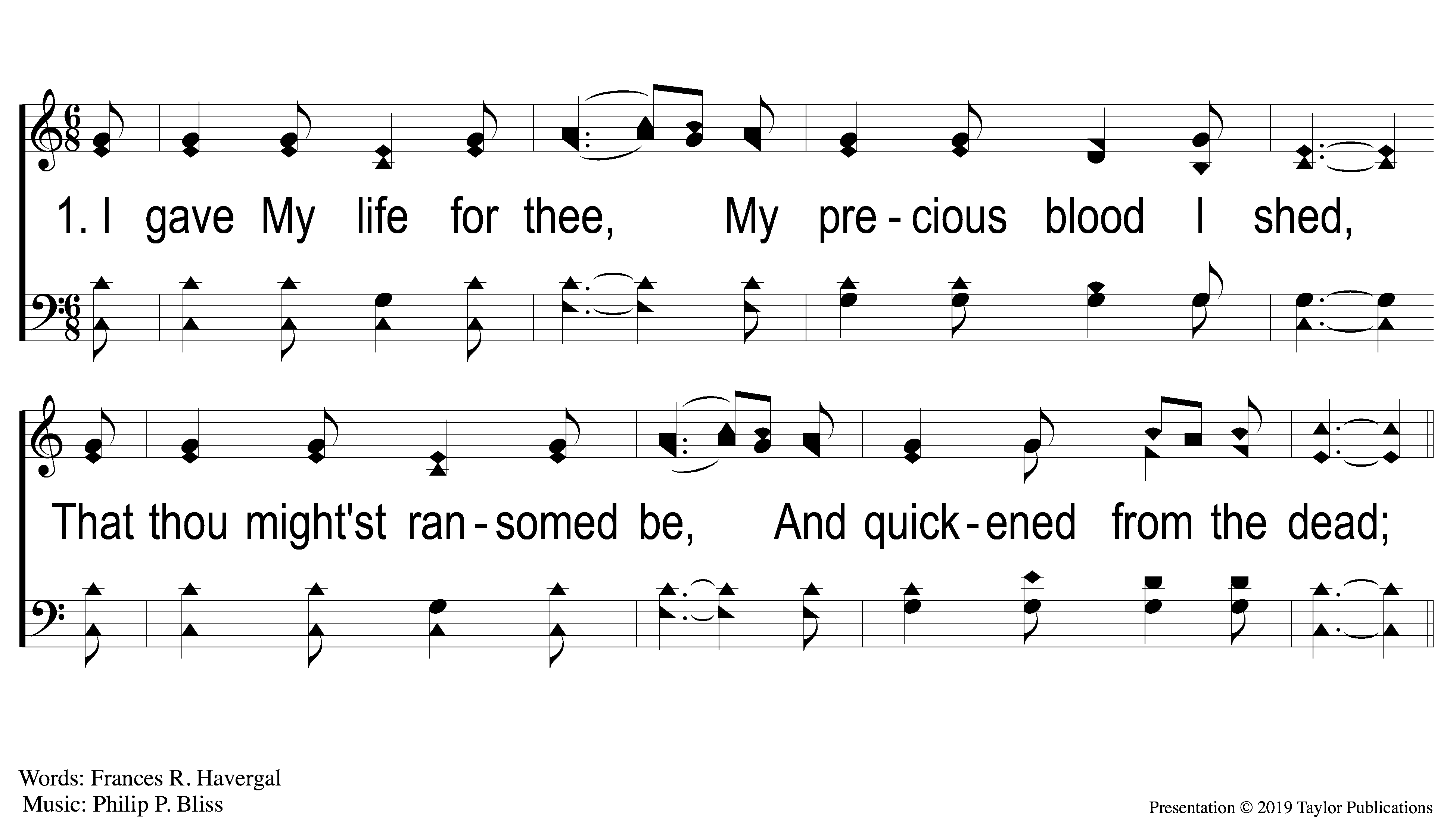 I Gave My Life for Thee
354
1-1 I Gave My Life For Thee
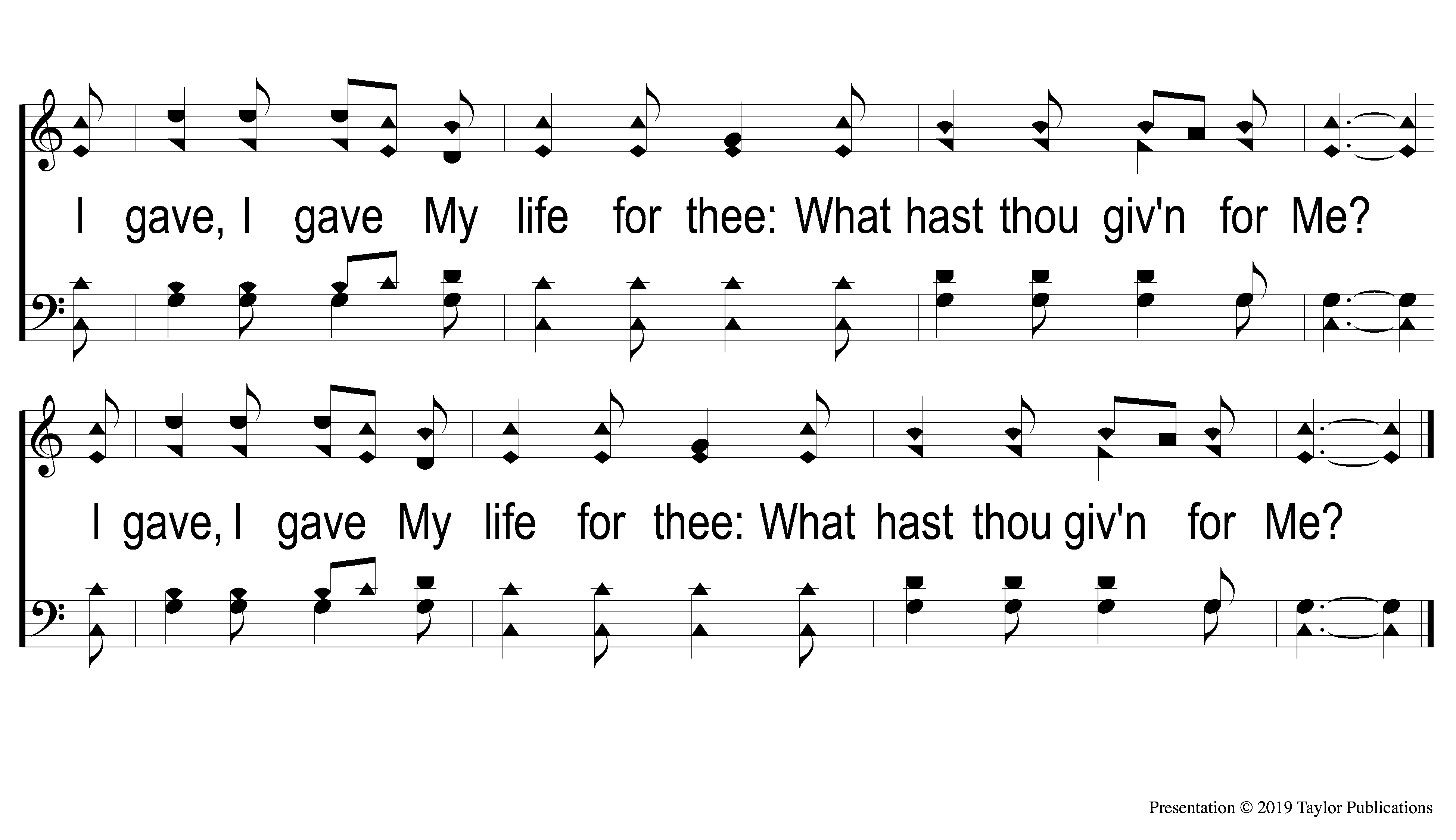 I Gave My Life for Thee
354
1-2 I Gave My Life For Thee
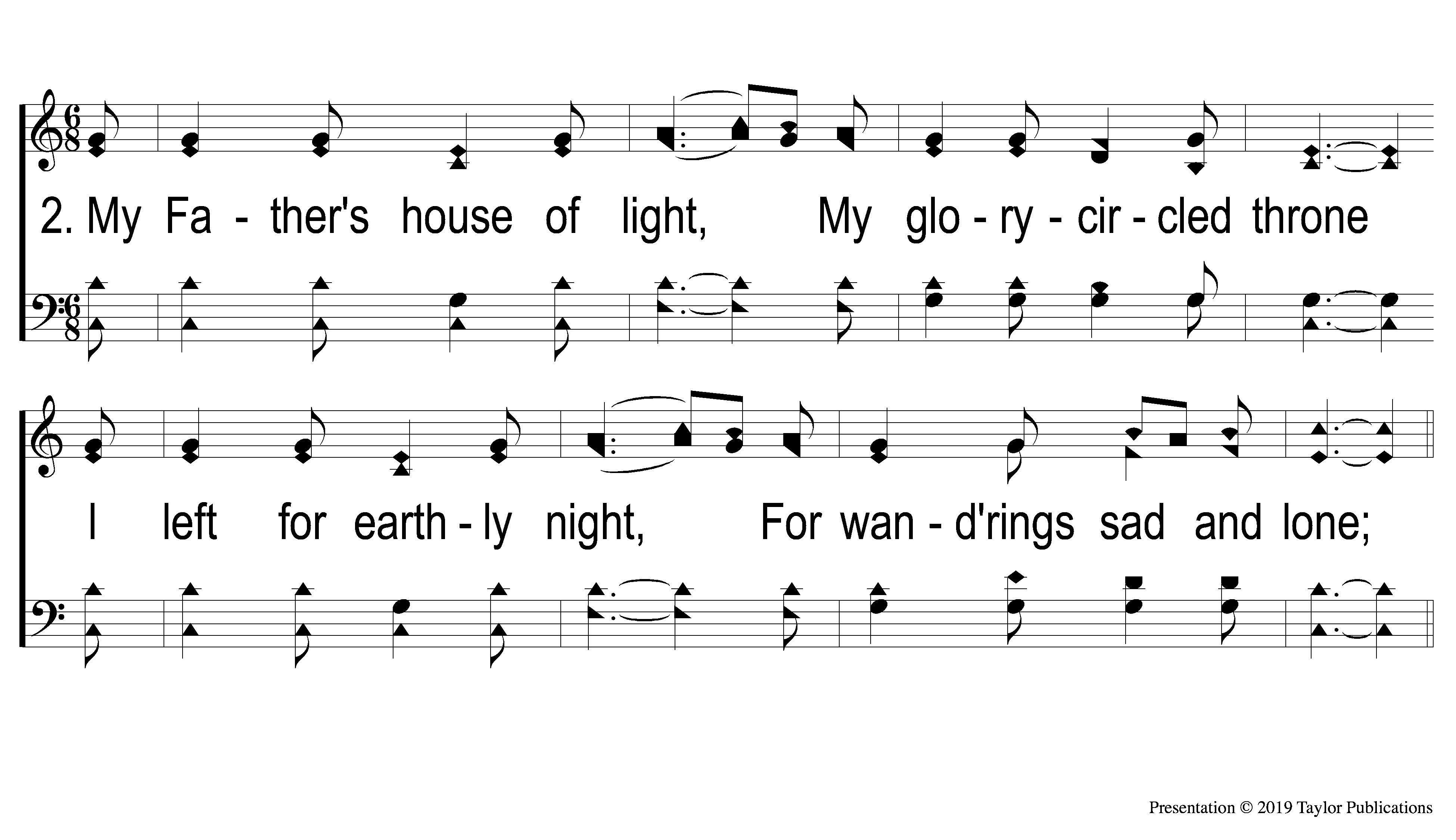 I Gave My Life for Thee
354
2-1 I Gave My Life For Thee
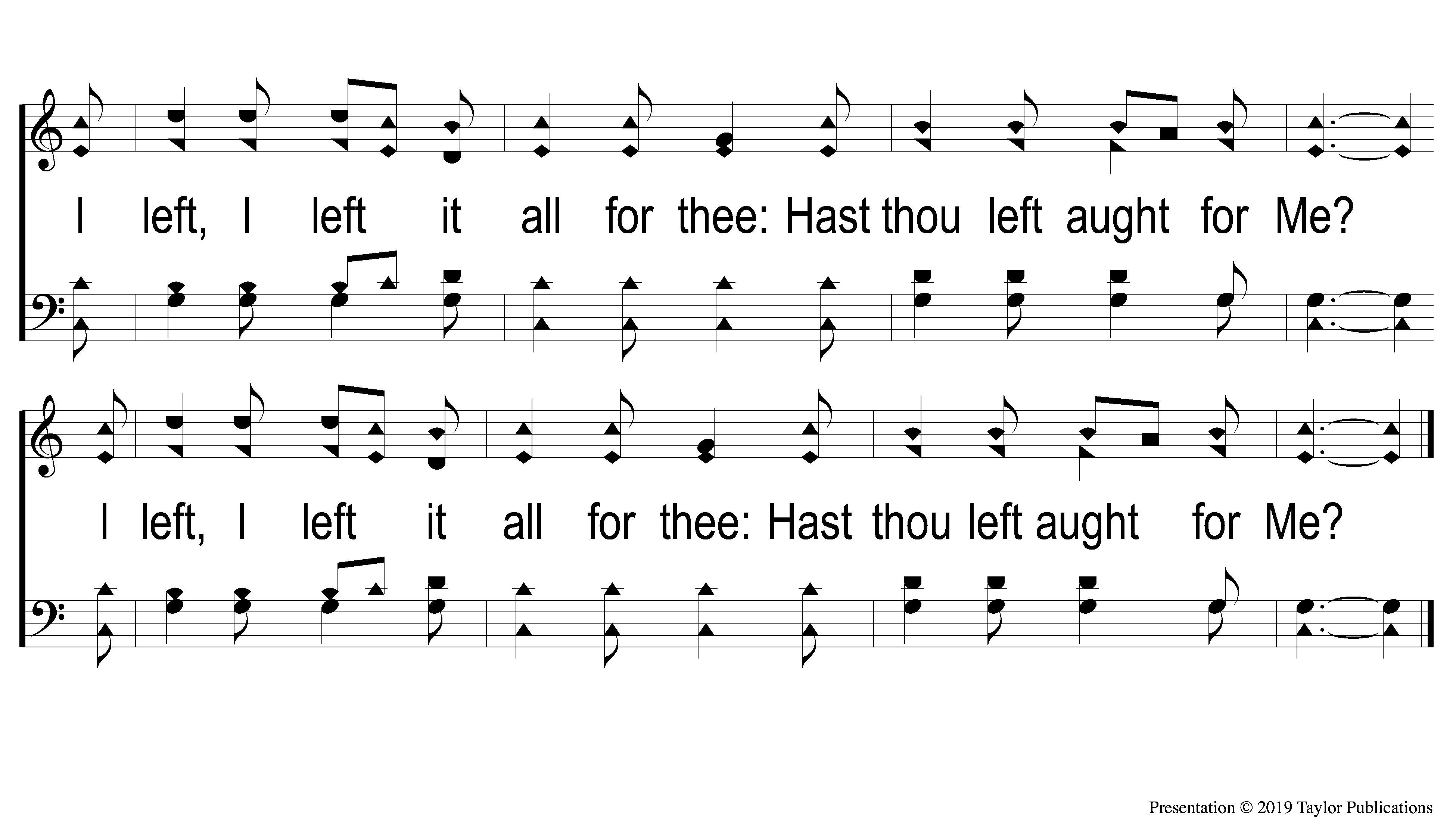 I Gave My Life for Thee
354
2-2 I Gave My Life For Thee
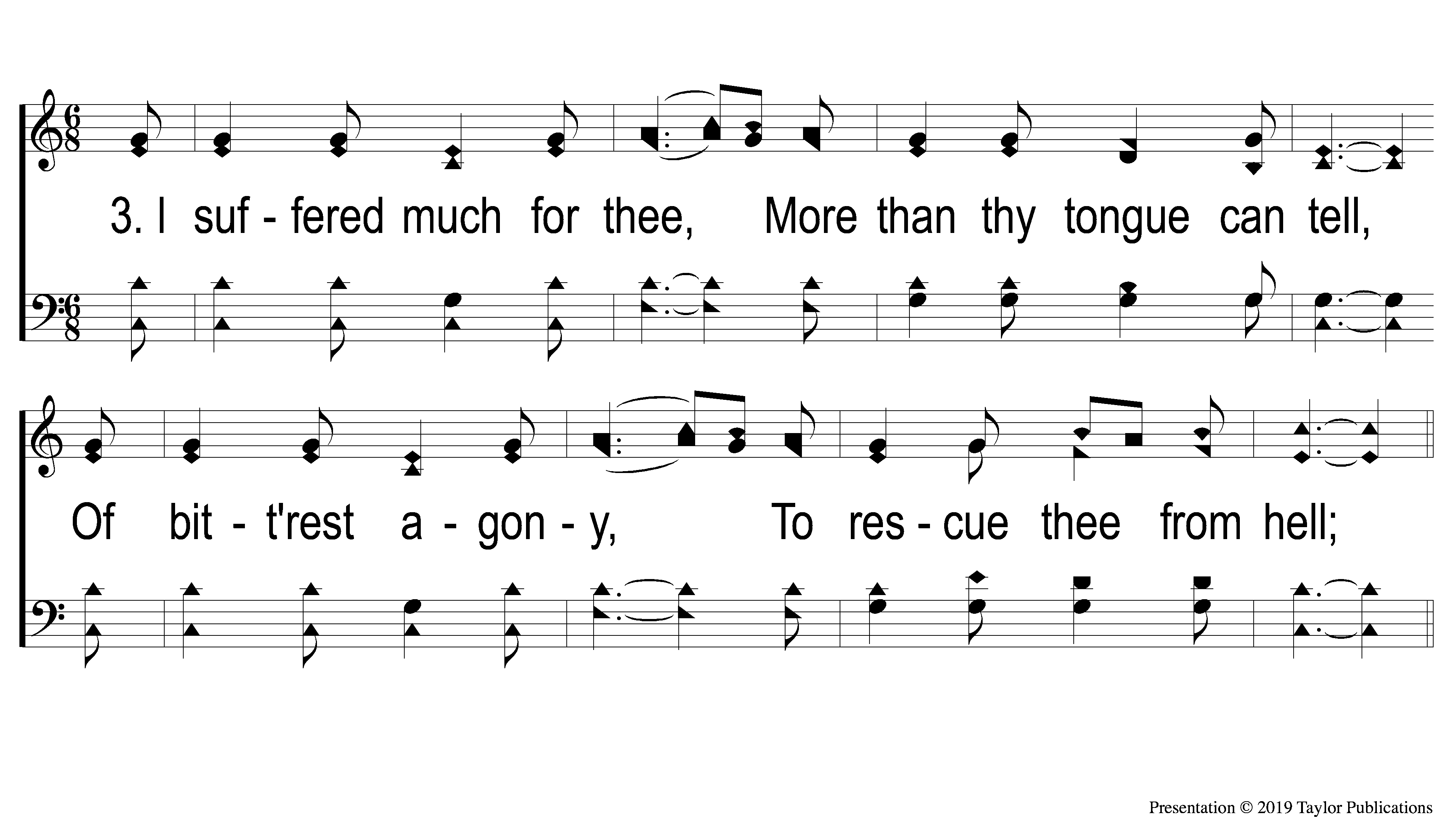 I Gave My Life for Thee
354
3-1 I Gave My Life For Thee
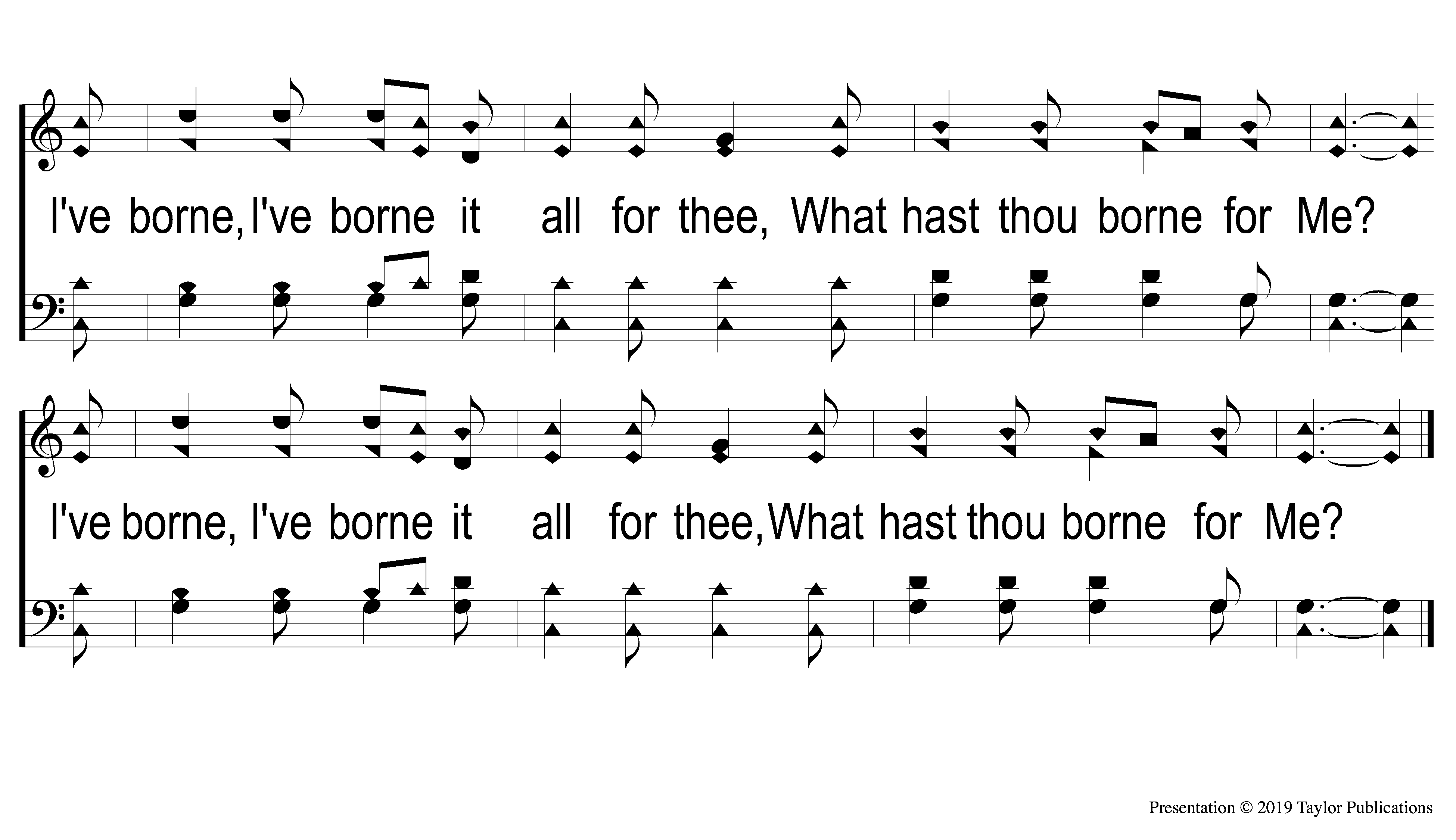 I Gave My Life for Thee
354
3-2 I Gave My Life For Thee
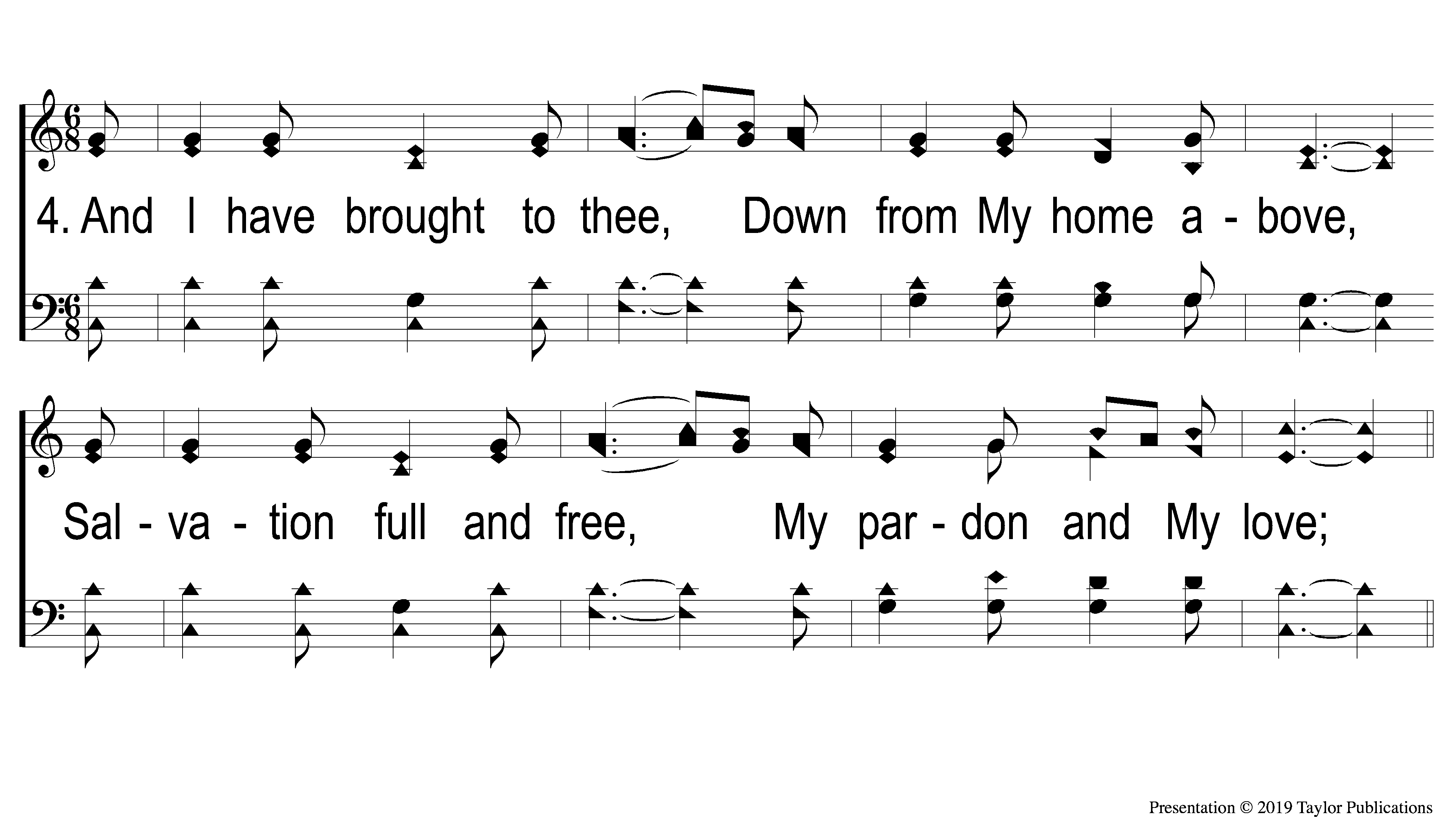 I Gave My Life for Thee
354
4-1 I Gave My Life For Thee
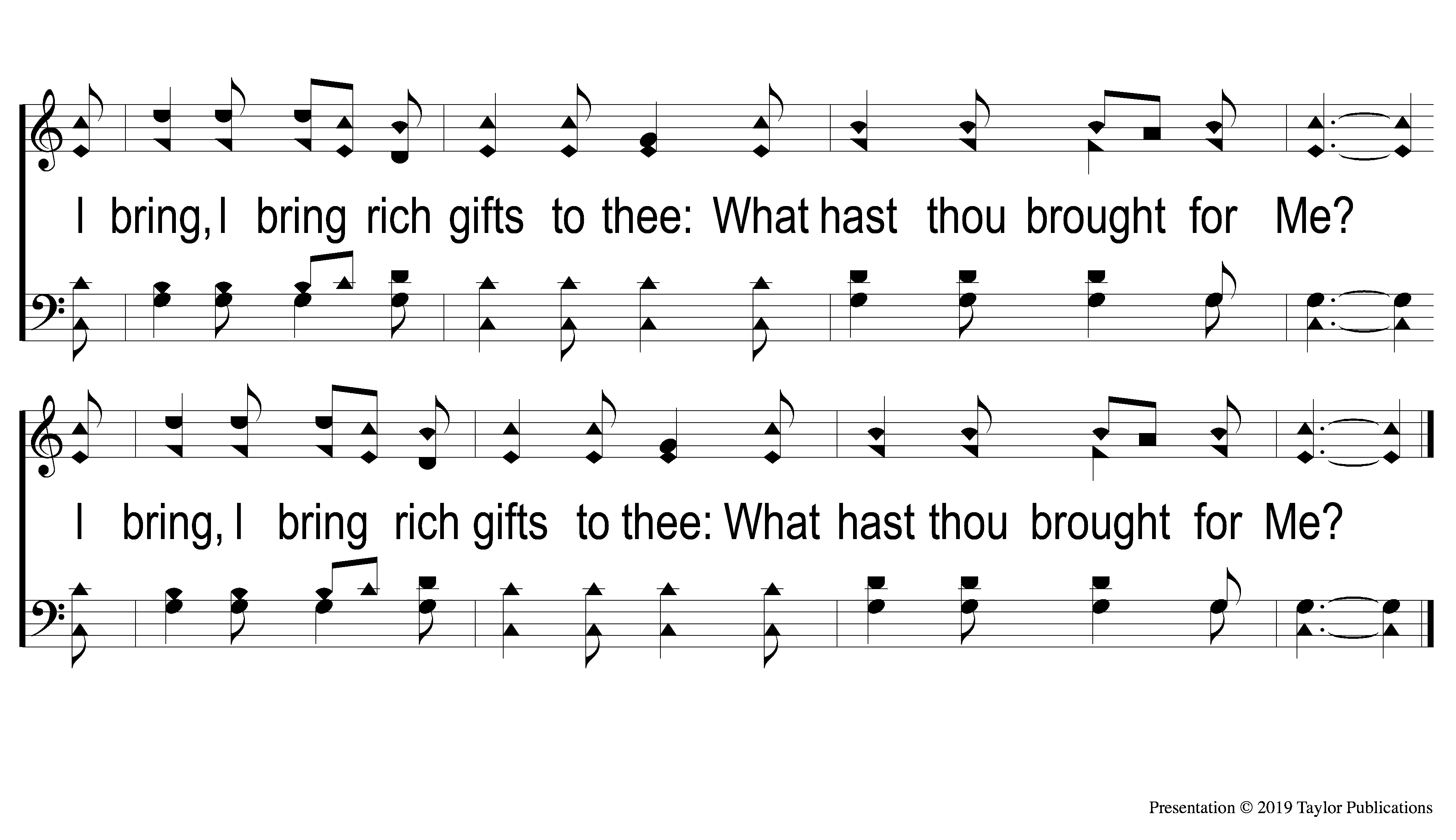 I Gave My Life for Thee
354
4-2 I Gave My Life For Thee
The Contribution:
Hebrews 13:15-16
“Therefore by Him let us continually offer the sacrifice of praise to God, that is, the fruit of our lips, giving thanks to His name. But do not forget to do good and to share, for with such sacrifices God is well pleased.”
Song:
When My Love
To Christ Grows Weak
#350
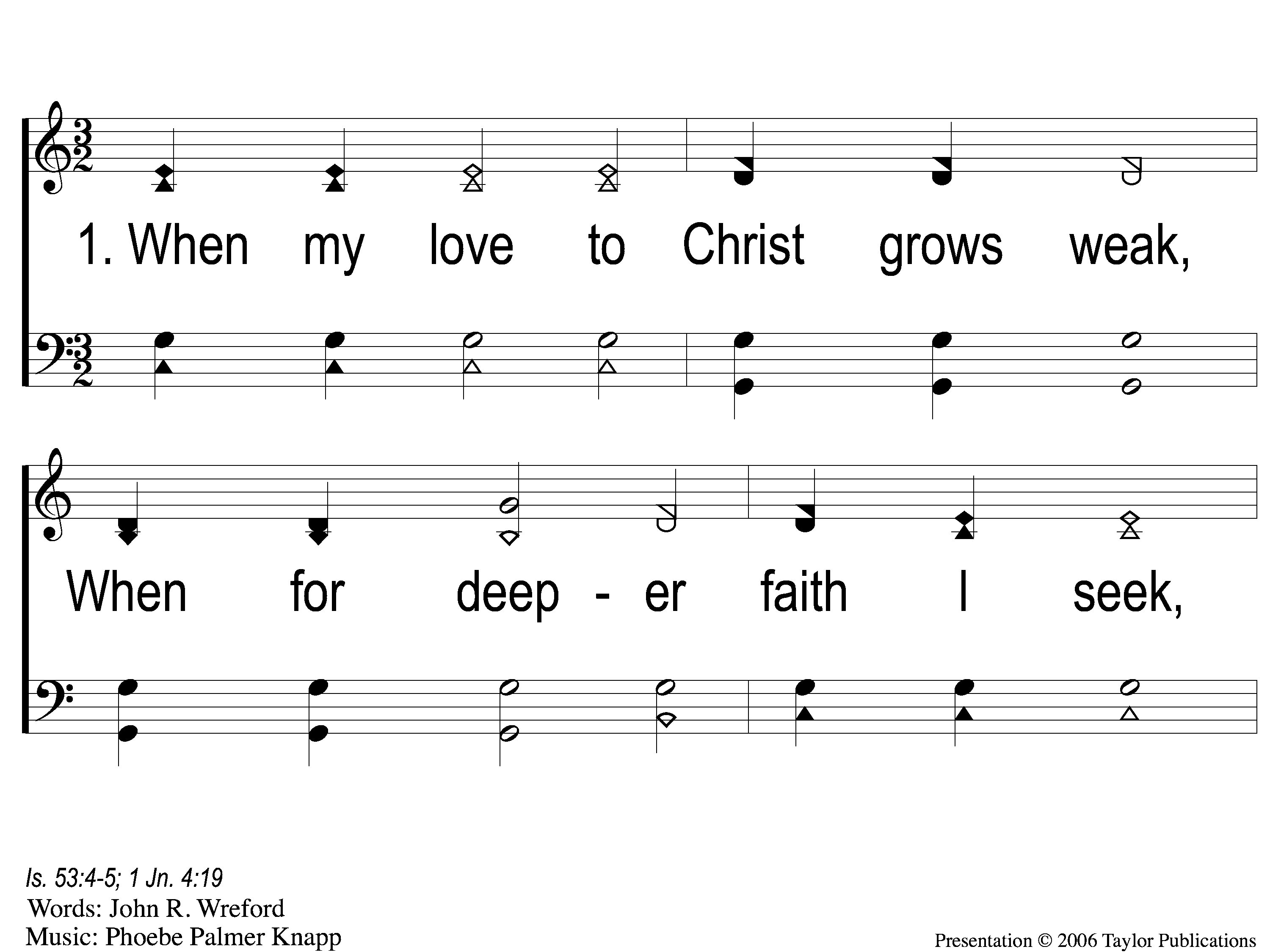 350
When My Love to Christ Grows Weak
1-1 When My Love To Christ Grows Weak
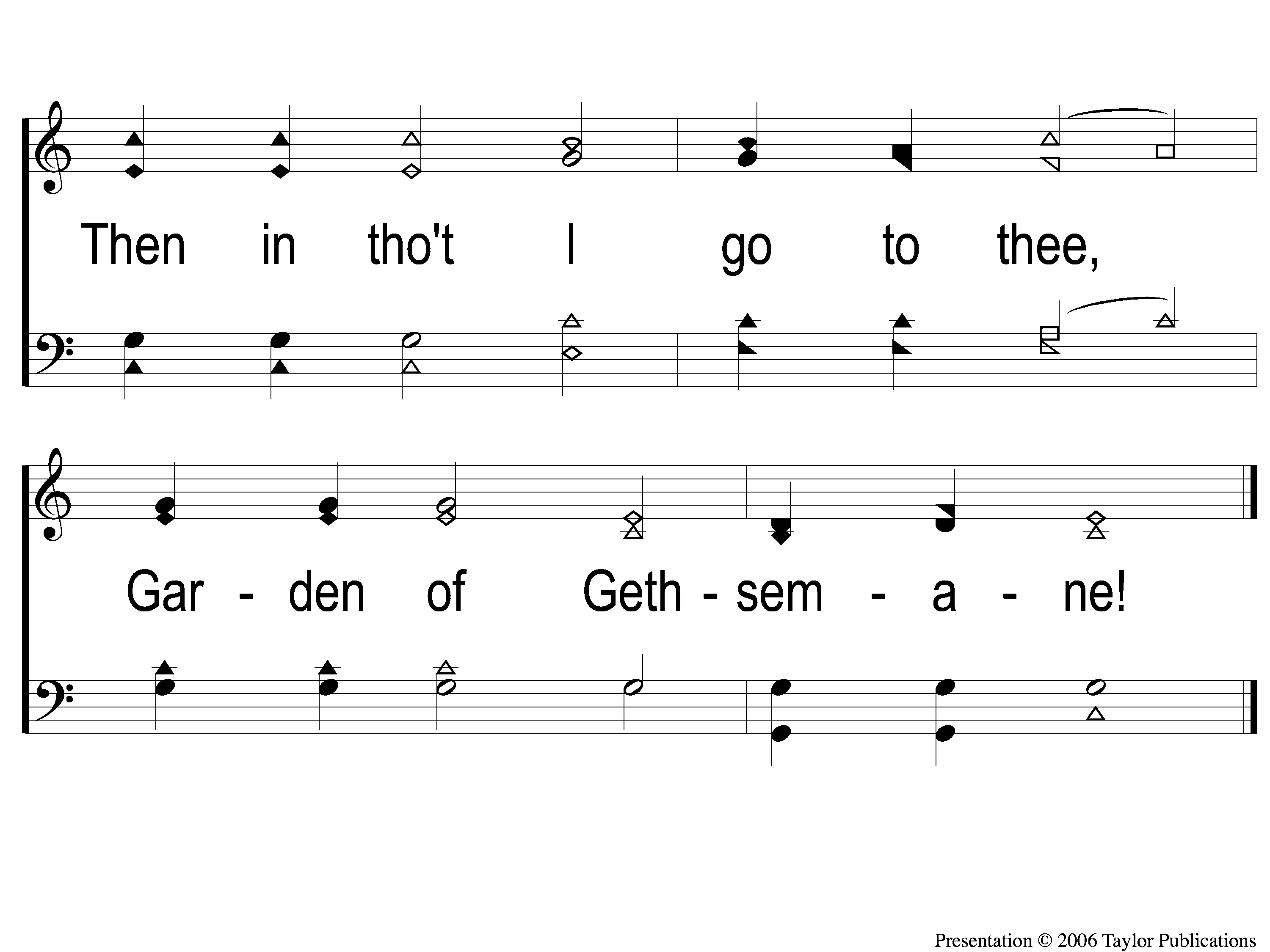 350
When My Love to Christ Grows Weak
1-2 When My Love To Christ Grows Weak
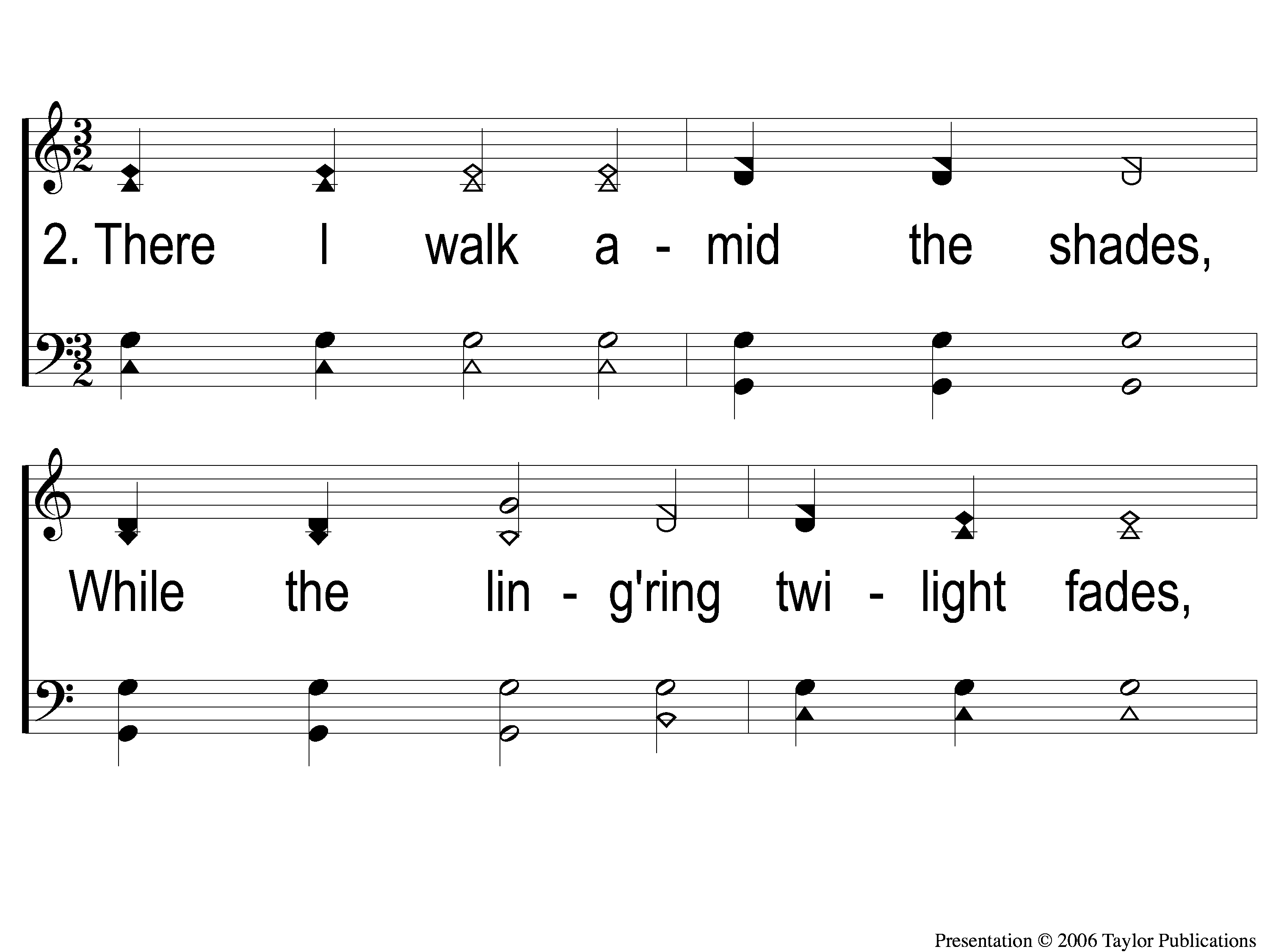 350
When My Love to Christ Grows Weak
2-1 When My Love To Christ Grows Weak
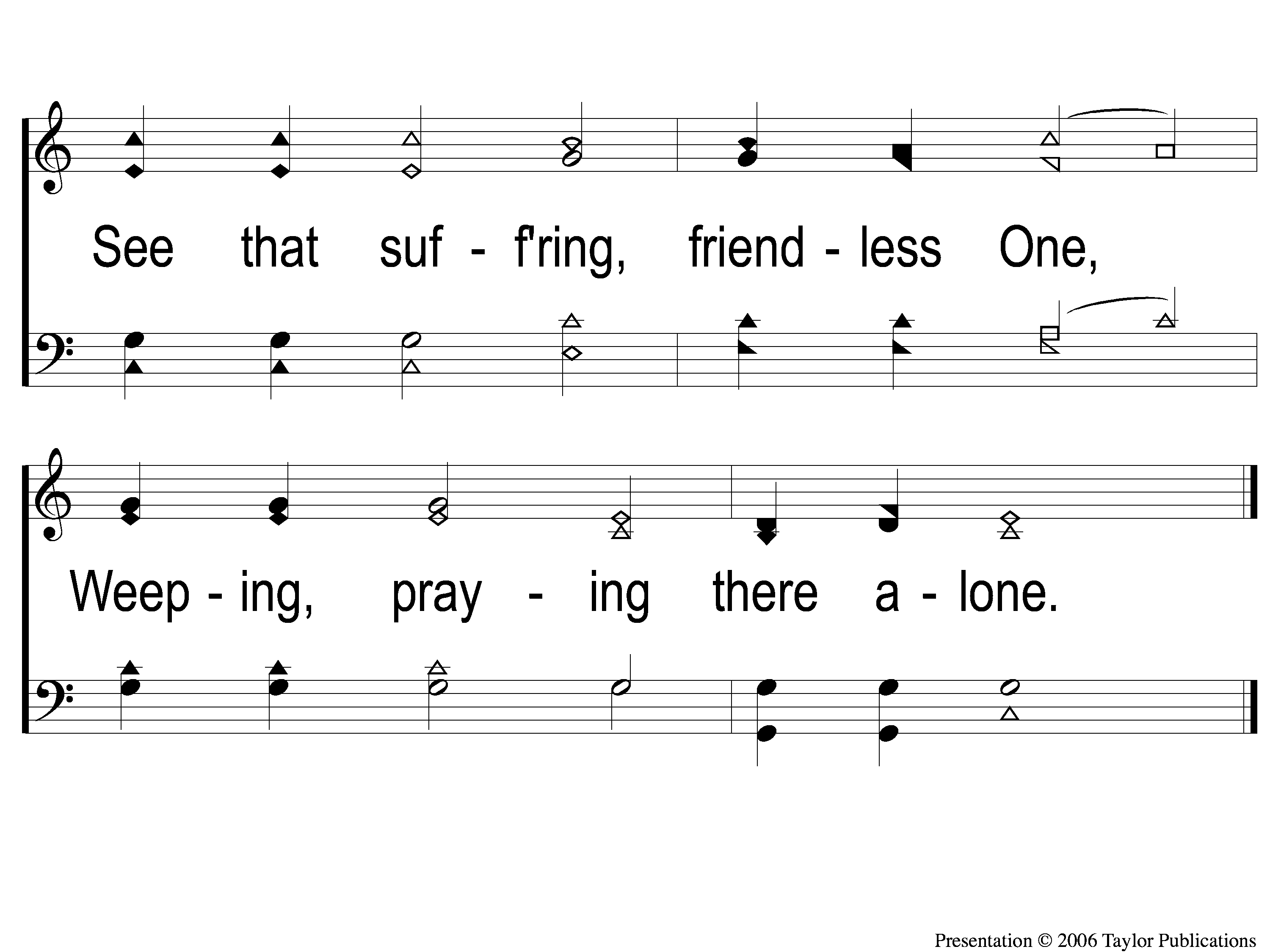 350
When My Love to Christ Grows Weak
2-2 When My Love To Christ Grows Weak
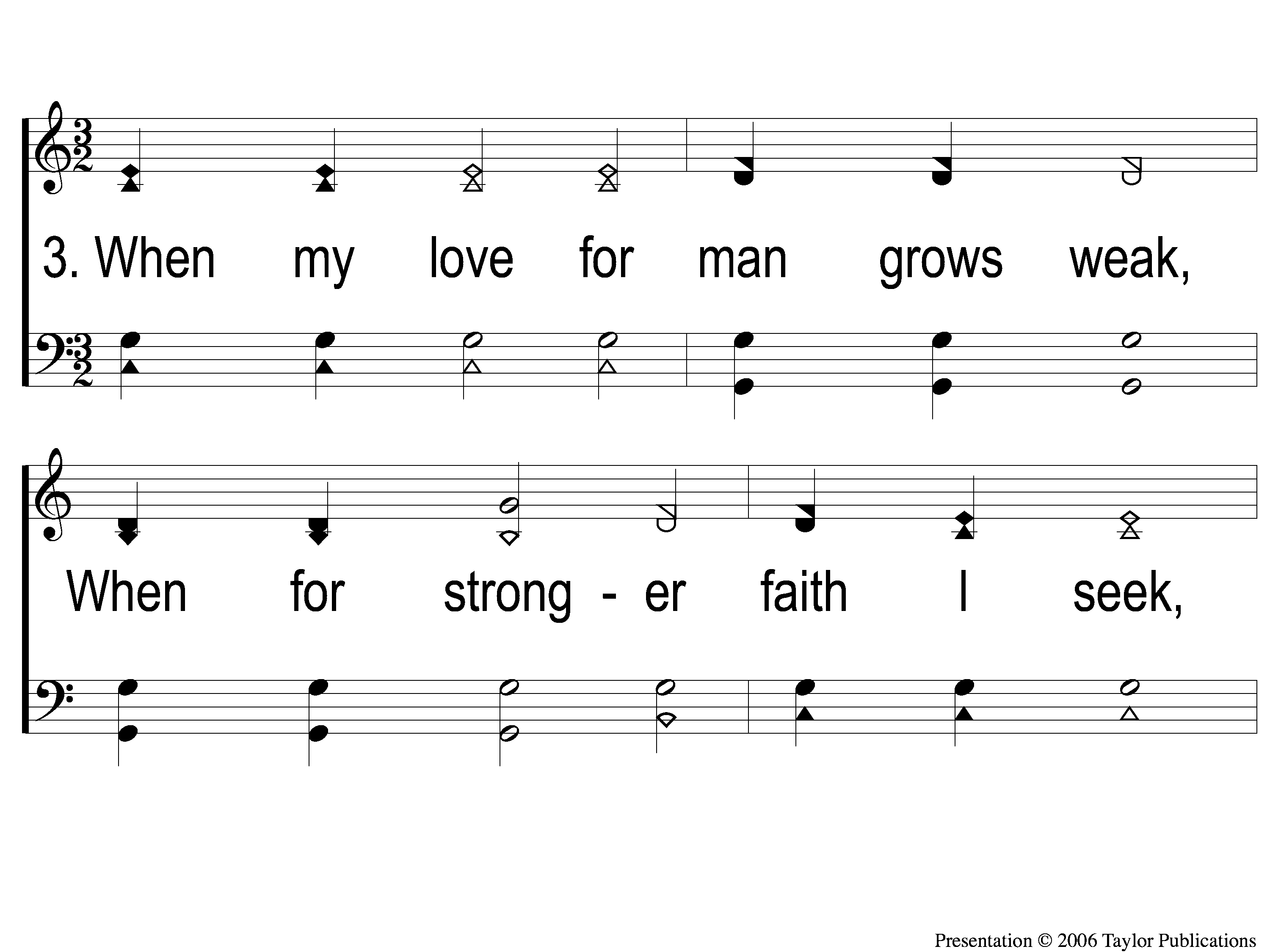 350
When My Love to Christ Grows Weak
3-1 When My Love To Christ Grows Weak
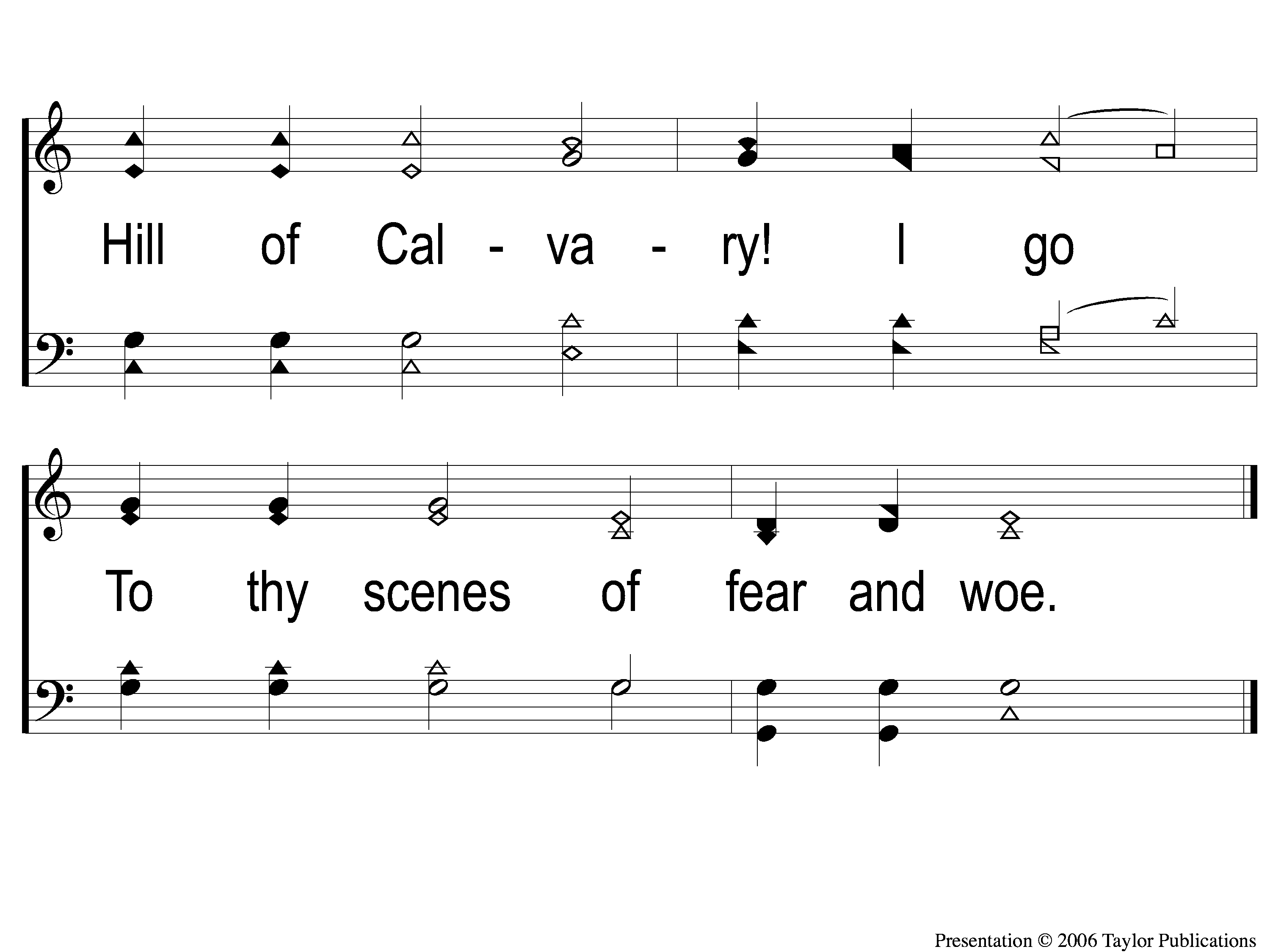 350
When My Love to Christ Grows Weak
3-2 When My Love To Christ Grows Weak
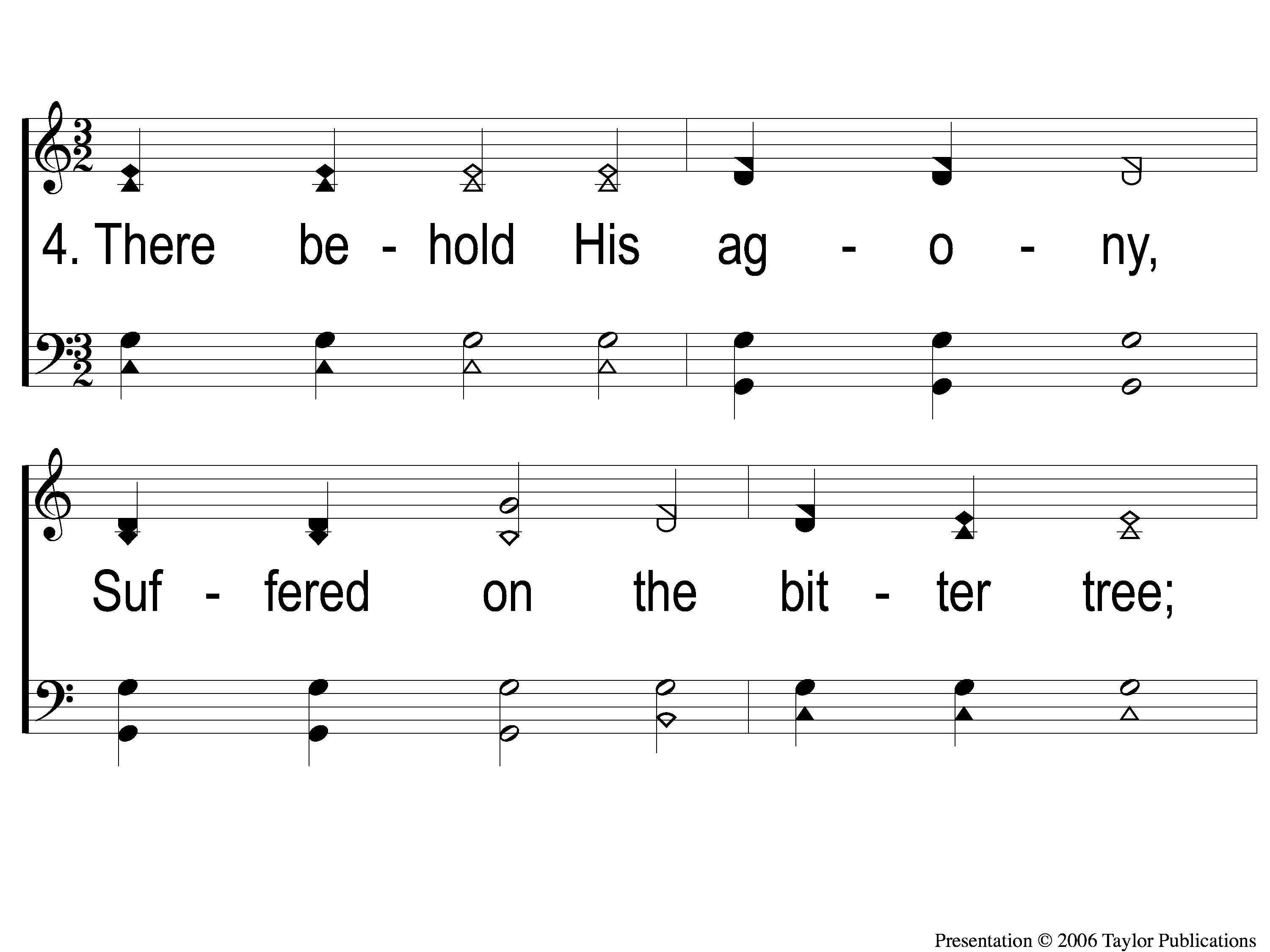 350
When My Love to Christ Grows Weak
4-1 When My Love To Christ Grows Weak
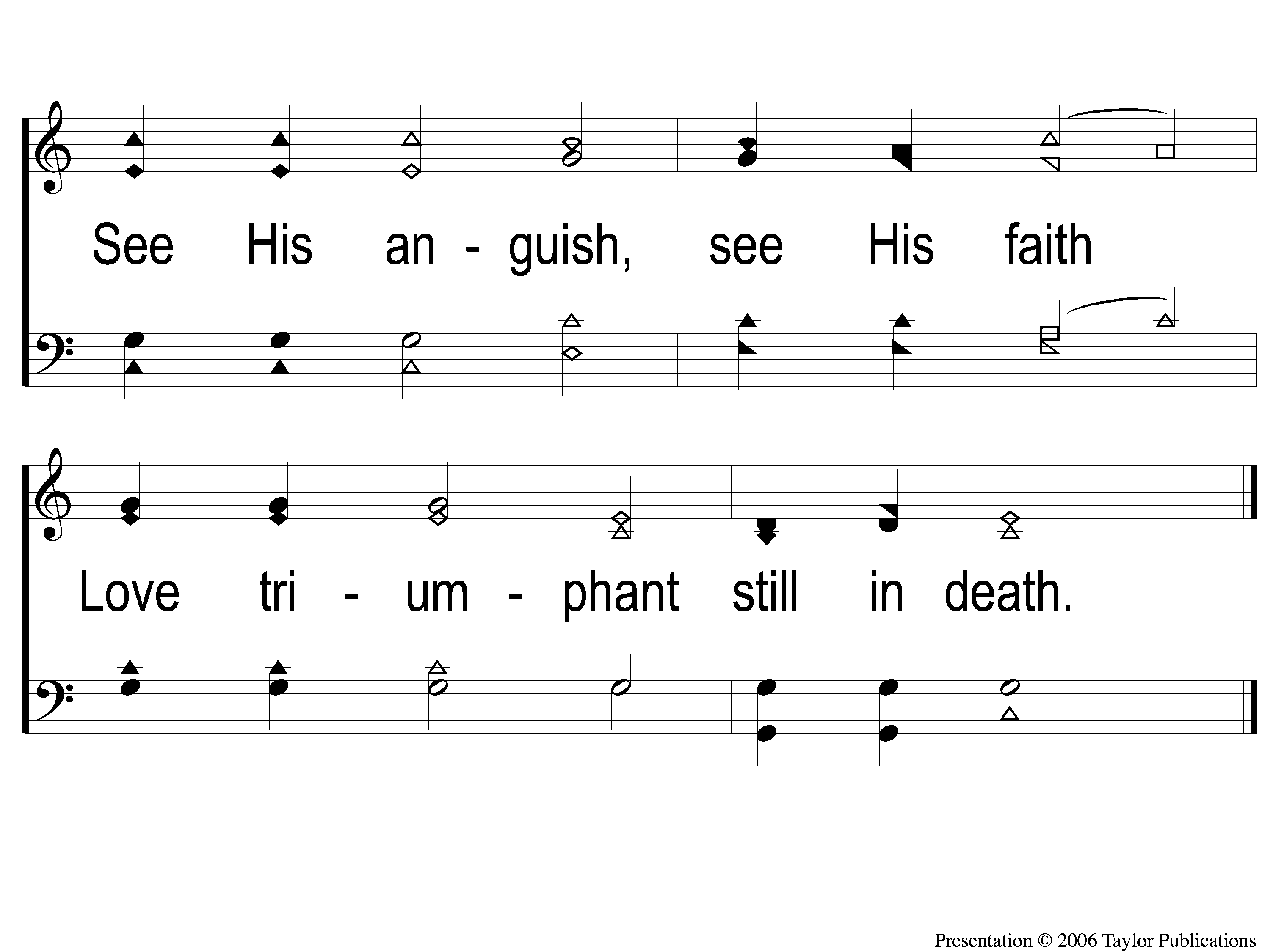 350
When My Love to Christ Grows Weak
4-2 When My Love To Christ Grows Weak
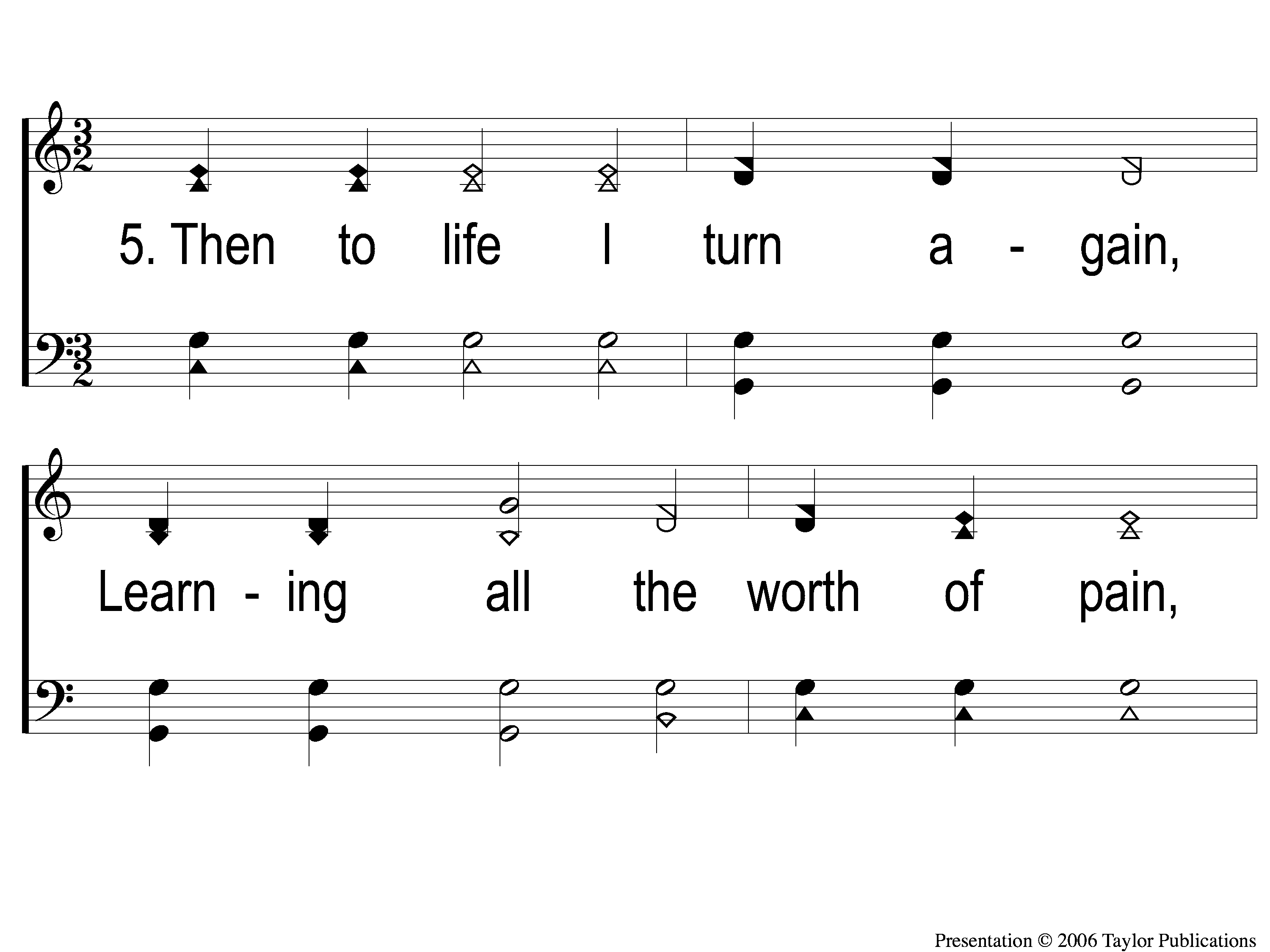 350
When My Love to Christ Grows Weak
5-1 When My Love To Christ Grows Weak
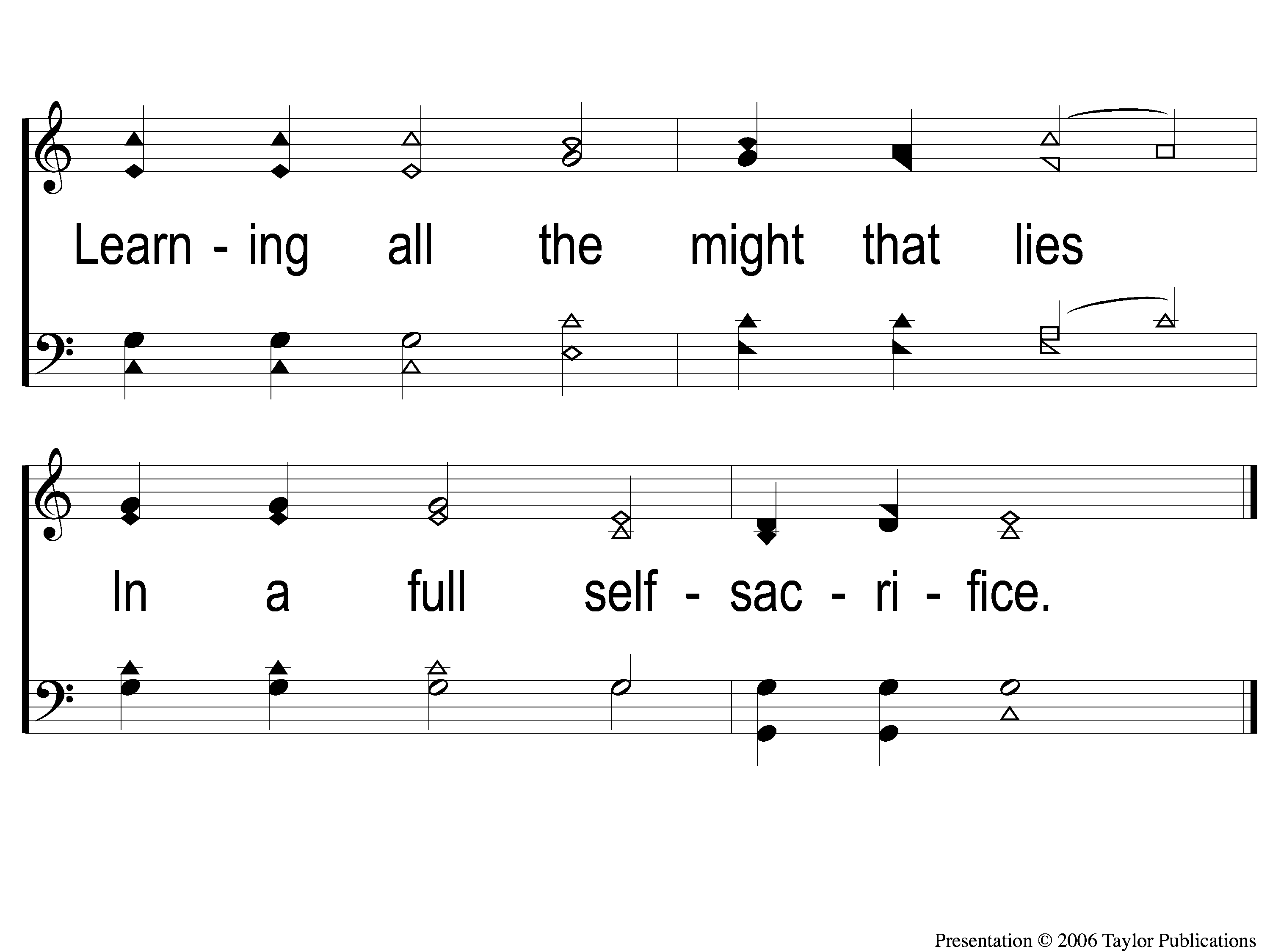 350
When My Love to Christ Grows Weak
5-2 When My Love To Christ Grows Weak
The Unleavened Bread
Hebrews 4:14-16
“Seeing then that we have a great High Priest who has passed through the heavens, Jesus the Son of God, olet us hold fast our confession. For we do not have a High Priest who cannot sympathize with our weaknesses, but was in all points tempted as we are, yet without sin. Let us therefore come boldly to the throne of grace, that we may obtain mercy and find grace to help in time of need.”
The Fruit
of the Vine
Hebrews 9:11-14
“But Christ came as High Priest of the good things to come, with the greater and more perfect tabernacle not made with hands, that is, not of this creation. Not with the blood of goats and calves, but with His own blood…For if the blood of bulls and goats and the ashes of a heifer, sprinkling the unclean, sanctifies for the purifying of the flesh, how much more shall the blood of Christ, who through the eternal Spirit offered Himself without spot to God, cleanse your conscience from dead works to serve the living God?”
Closing Prayer
Song:
Nailed To The Cross
#361
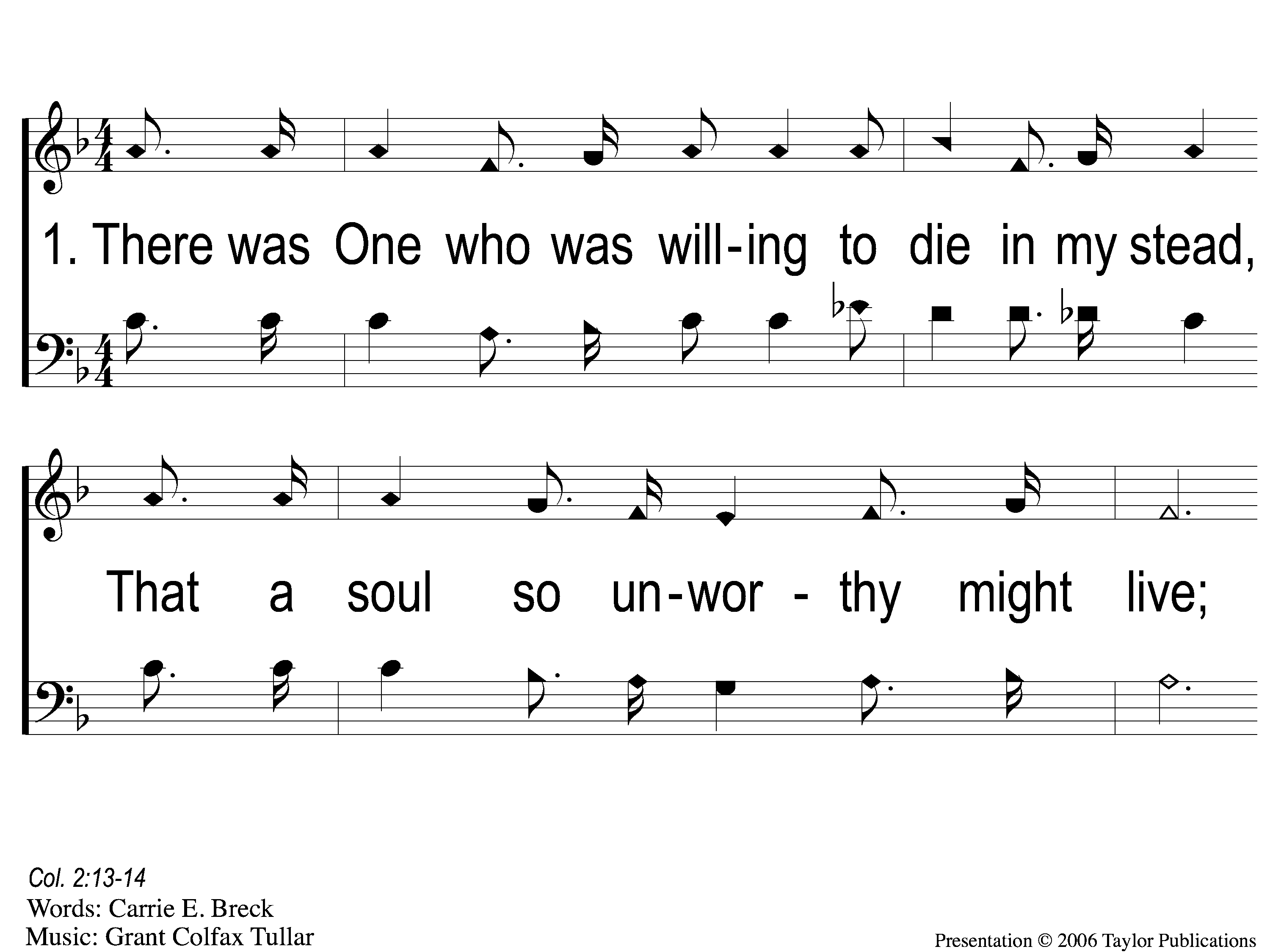 Nailed To the Cross
361
1-1 Nailed to the Cross
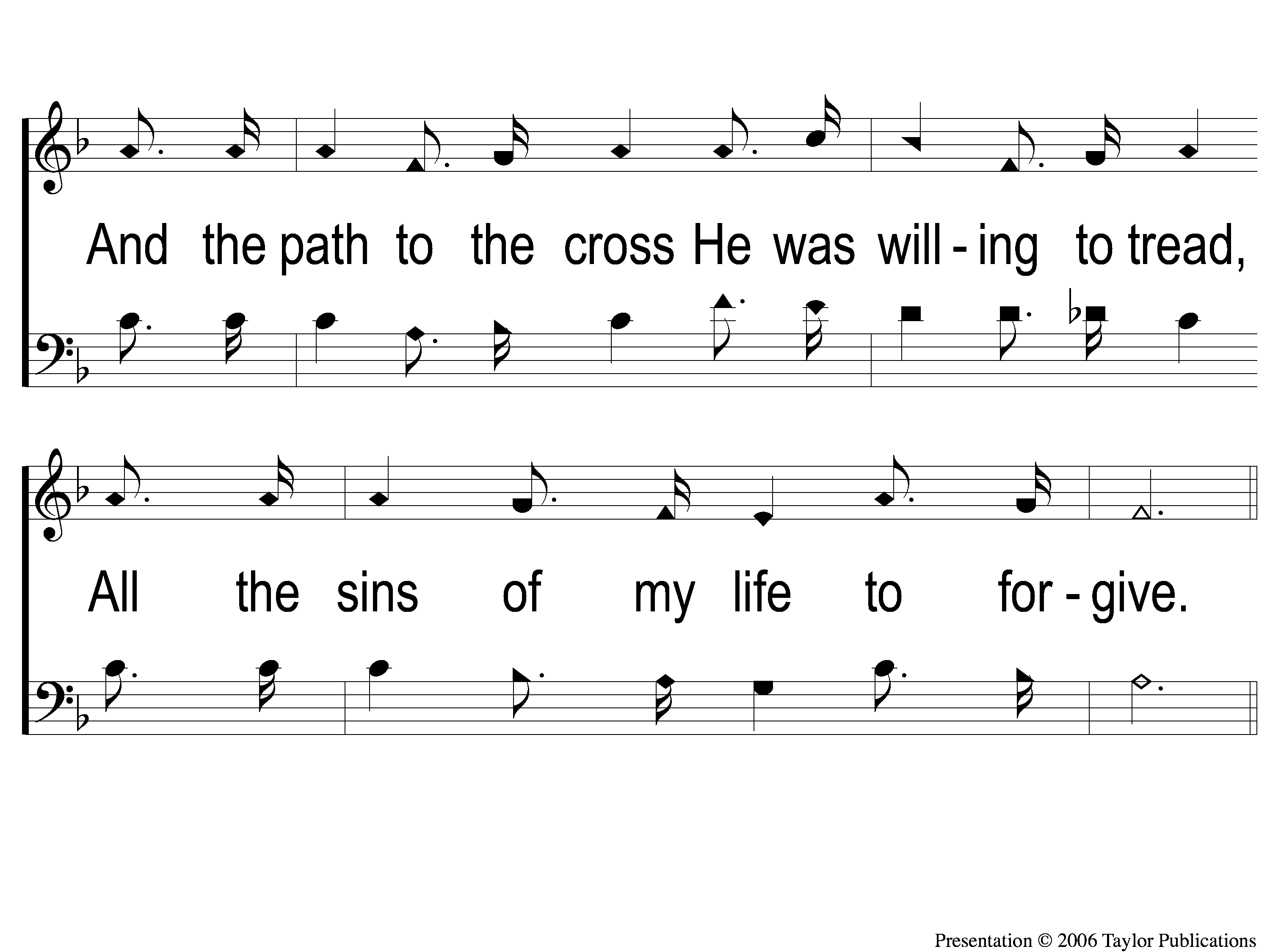 Nailed To the Cross
361
1-2 Nailed to the Cross
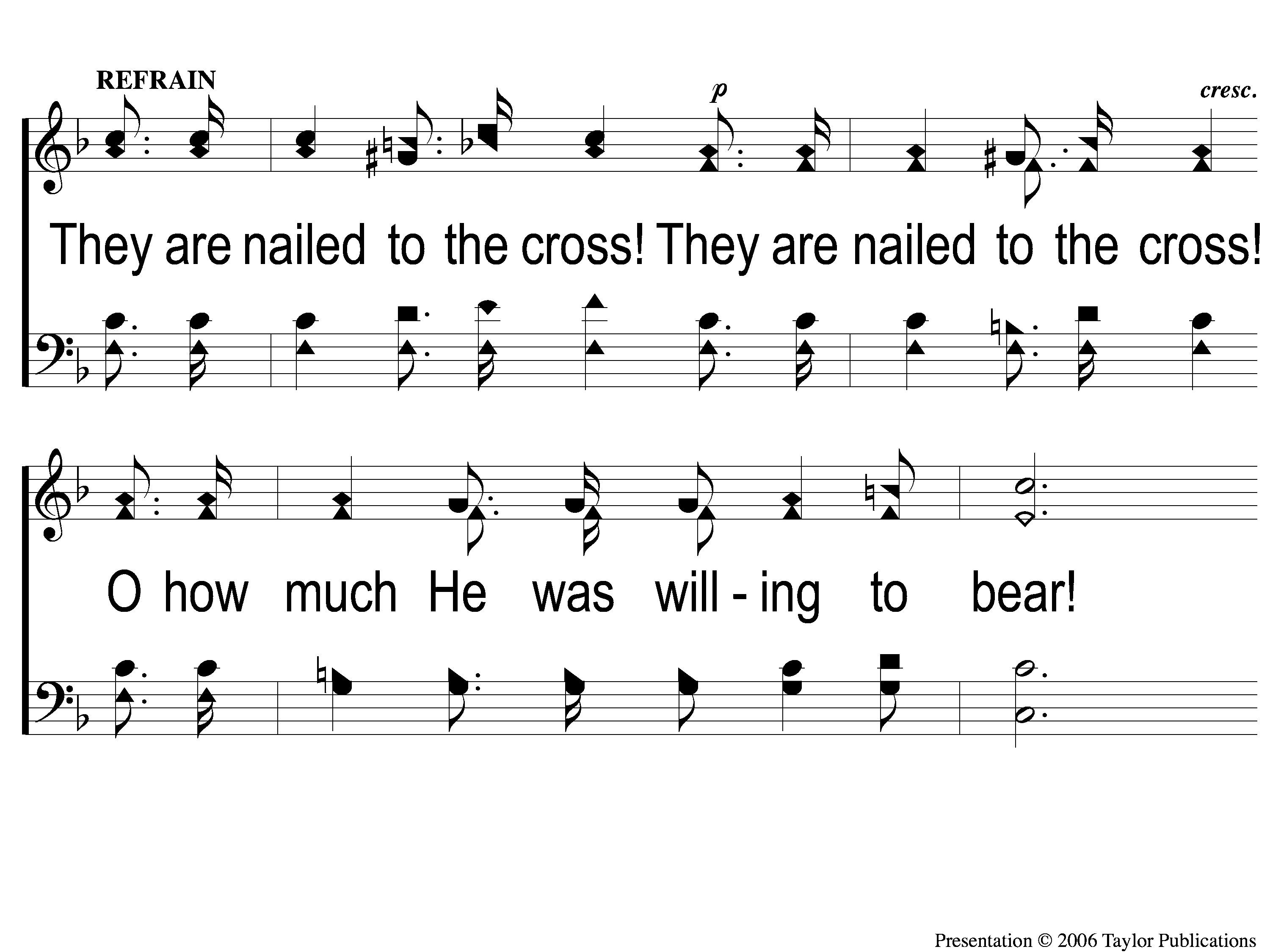 Nailed To the Cross
361
C-1 Nailed to the Cross
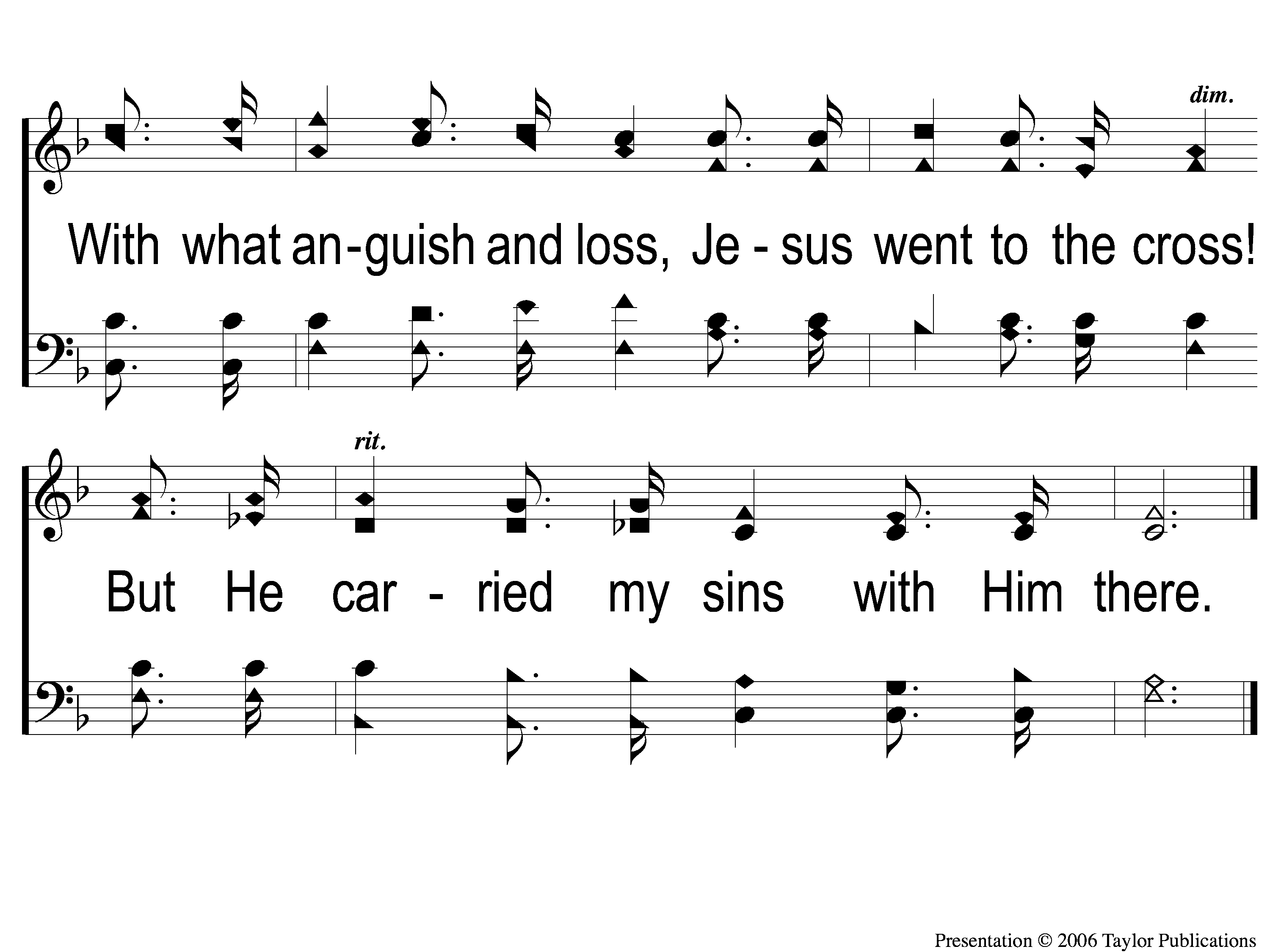 Nailed To the Cross
361
C-2 Nailed to the Cross
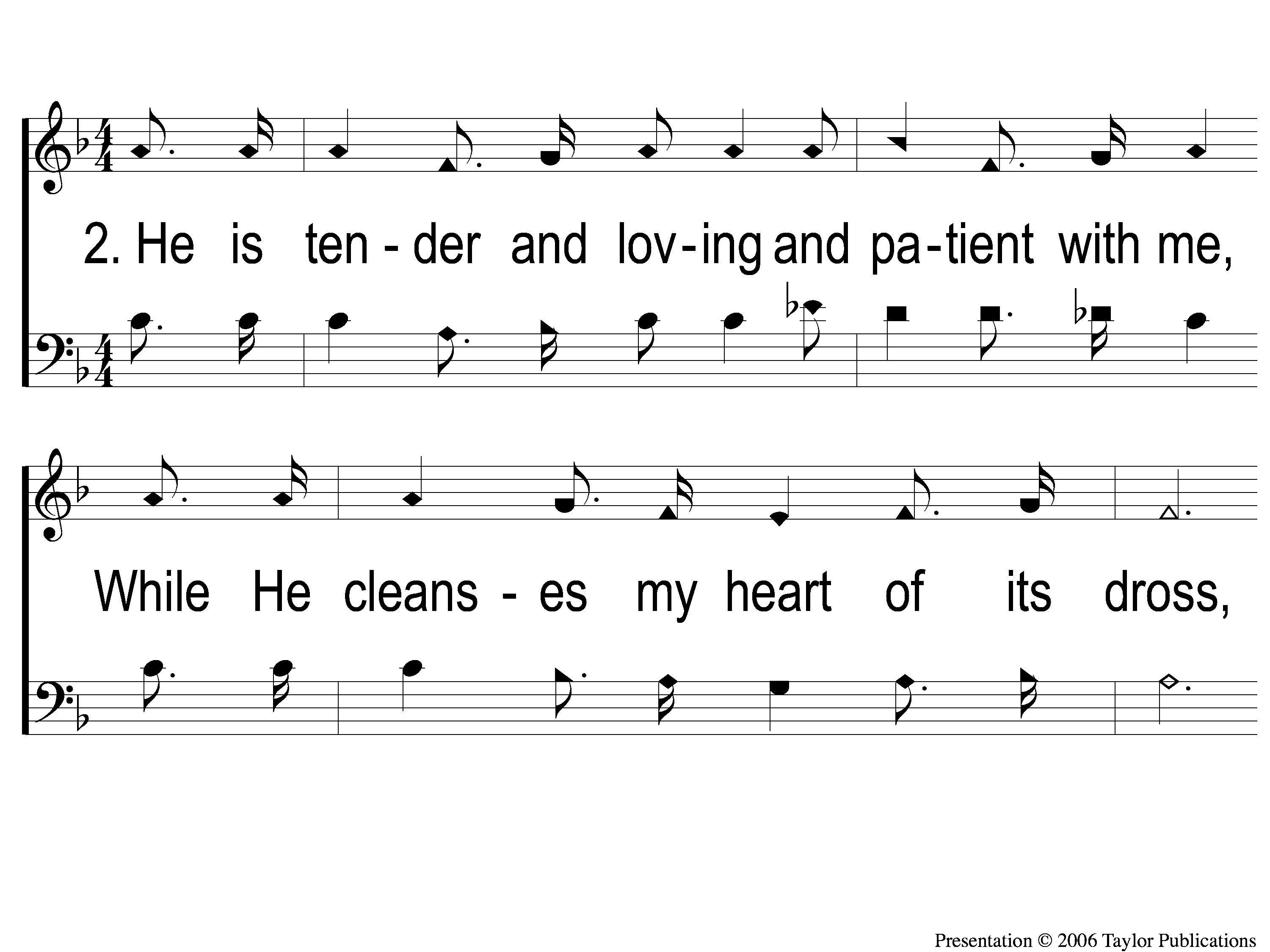 Nailed To the Cross
361
2-1 Nailed to the Cross
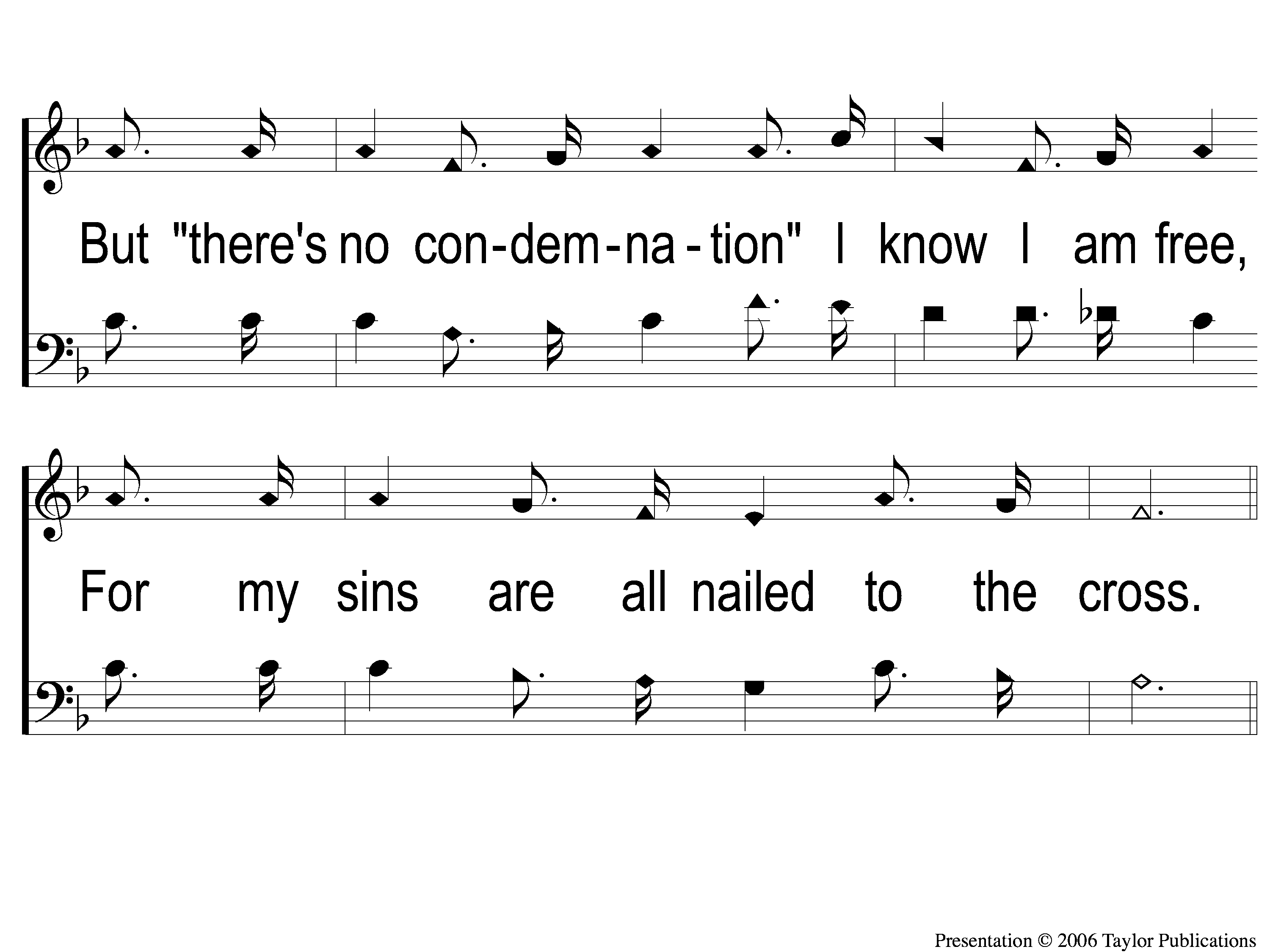 Nailed To the Cross
361
2-2 Nailed to the Cross
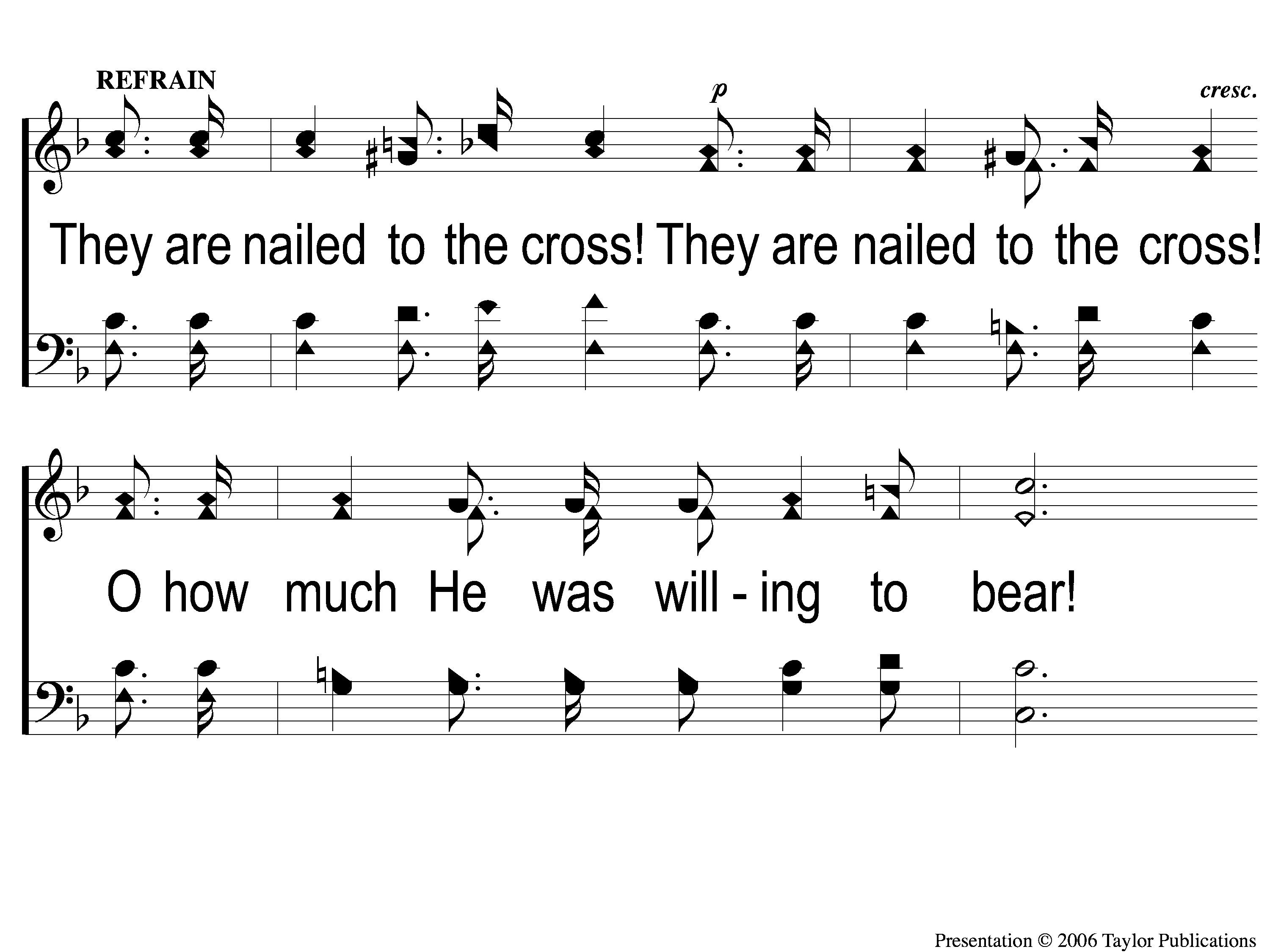 Nailed To the Cross
361
C-1 Nailed to the Cross
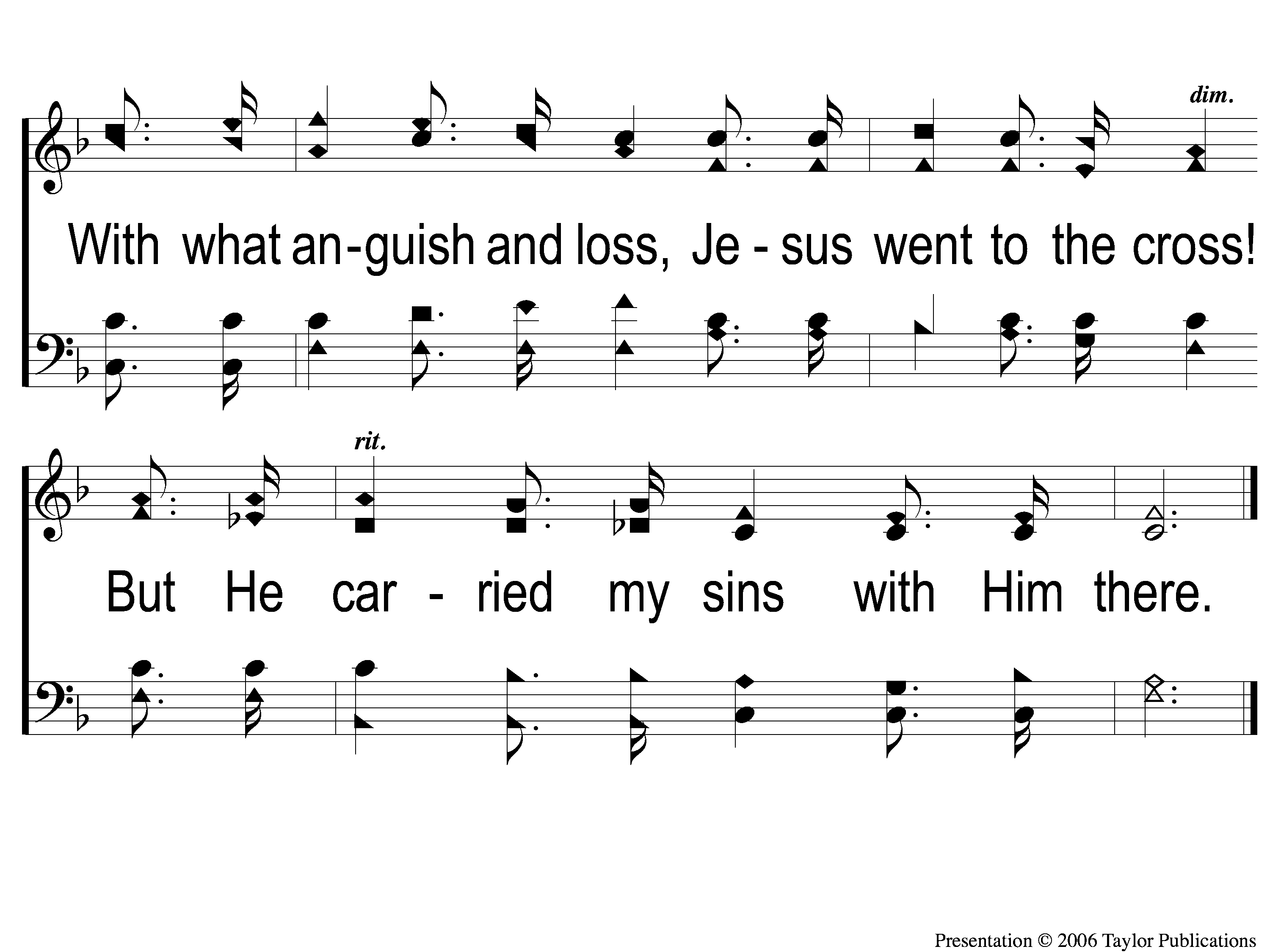 Nailed To the Cross
361
C-2 Nailed to the Cross
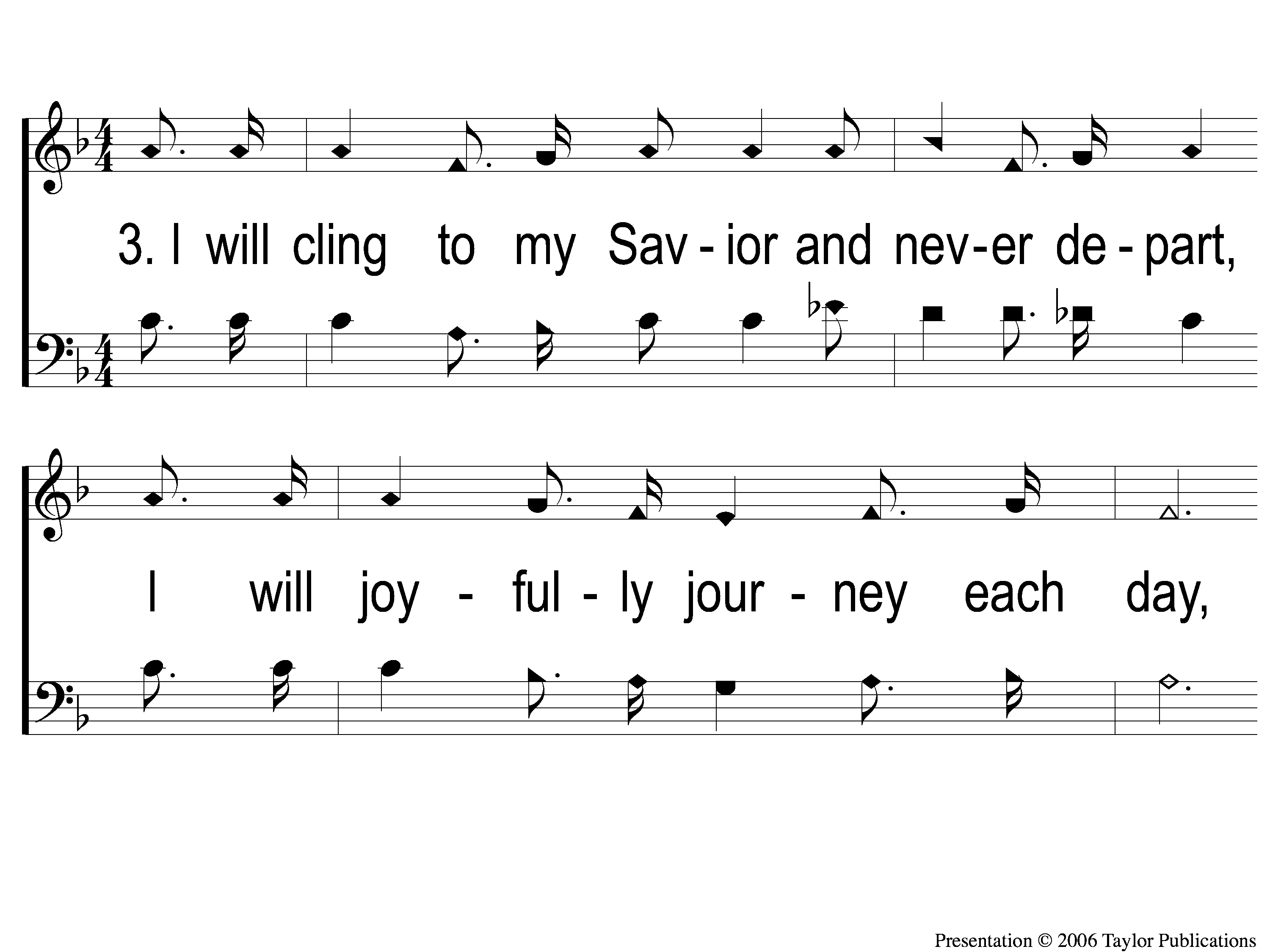 Nailed To the Cross
361
3-1 Nailed to the Cross
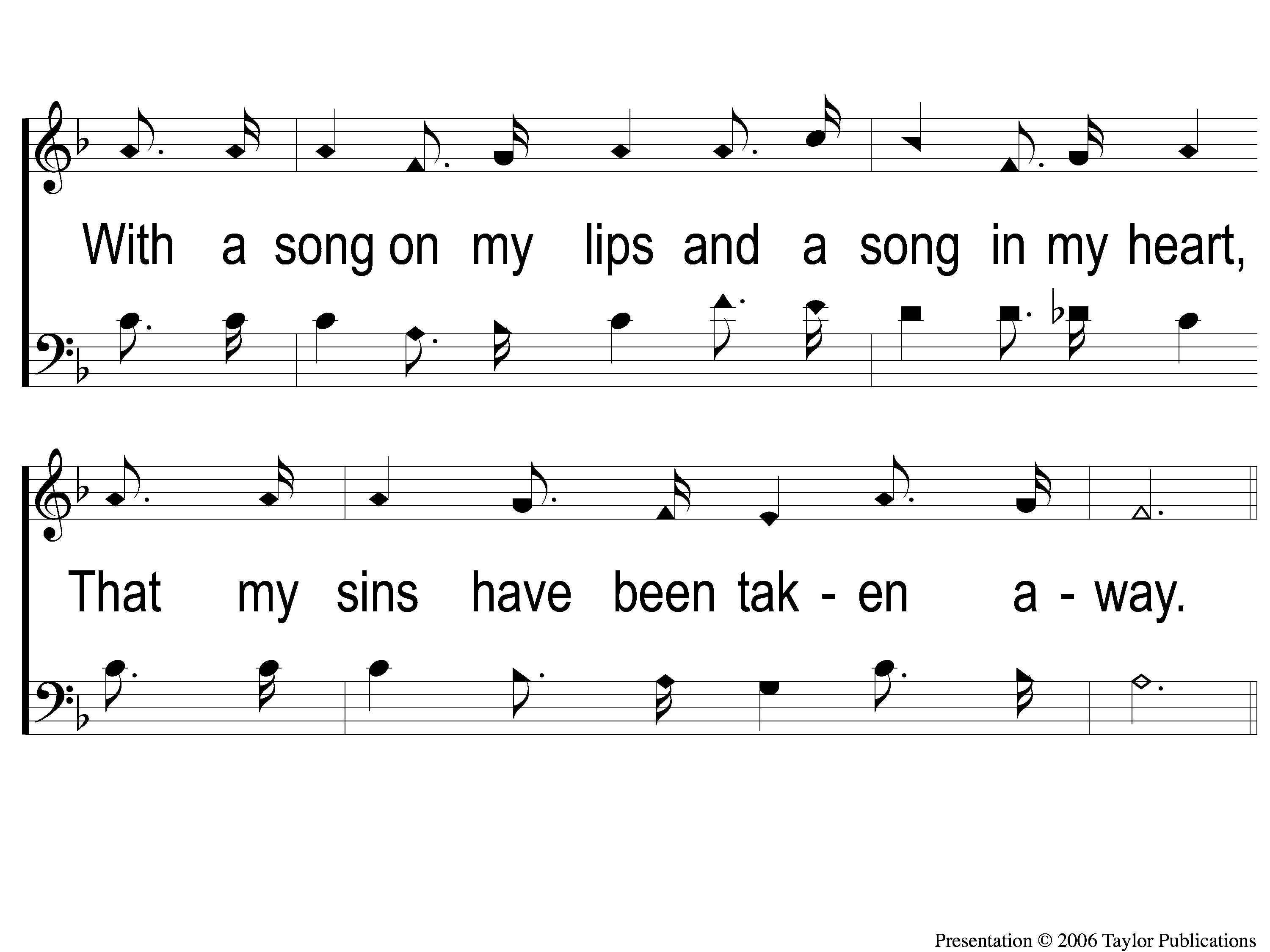 Nailed To the Cross
361
3-2 Nailed to the Cross
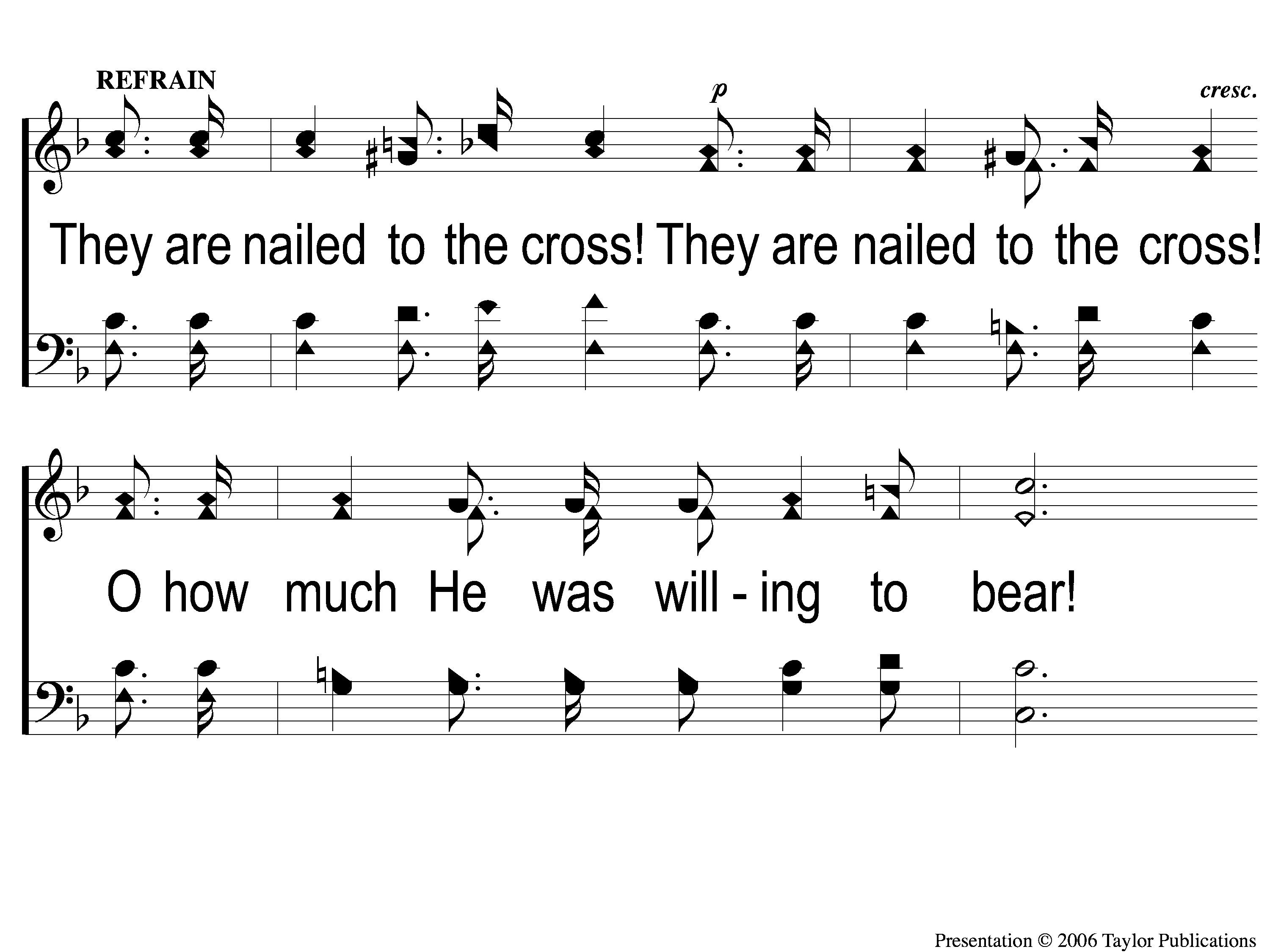 Nailed To the Cross
361
C-1 Nailed to the Cross
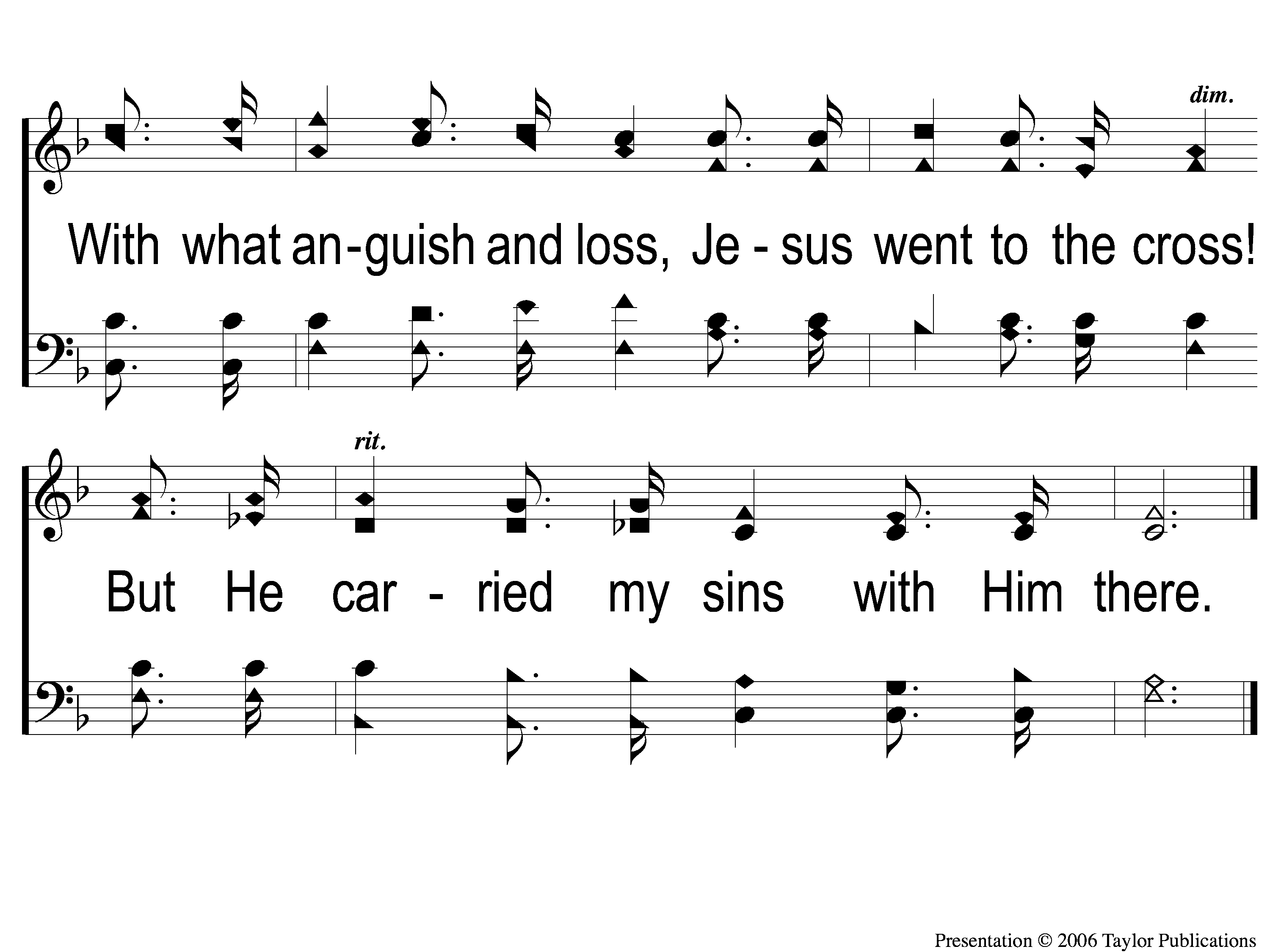 Nailed To the Cross
361
C-2 Nailed to the Cross
RESTOREREBUILDRENEW
tonight
Worship @ 6:00 PM

Wednesday
Worship & Classes & 6:30 PM
IN 2022
WHEELER
CHURCH
OF
CHRIST
Today
Join us in the MPB for
A Fellowship Meal & Devo
Wednesday
Worship & Classes & 6:30 PM
RESTOREREBUILDRENEW
IN 2022
WHEELER
CHURCH
OF
CHRIST